ꤜꤟꤢꤩꤒꤢ꤬ꤓꤝꤥꤒꤢ꤬ꤏꤛꤢ꤬ ꤗꤟꤢꤩ꤬ꤡꤝꤟꤥ ꤋꤢ꤭ꤏꤛꤢꤩꤊꤜꤟꤢꤪ꤬ ꤒꤟꤢꤧ꤬ꤡꤟꤢꤧꤘꤢꤧ꤬ꤞꤢ꤭ꤚꤛꤢ꤭ ꤙꤢꤧ꤬ꤊꤛꤢꤔꤢ ꤞꤢꤧꤕꤜꤢꤪ꤬ꤕꤚꤟꤢꤧ꤬ꤜꤟꤢꤨ꤬ꤚꤢꤩ꤬ ꤒꤢ꤬ꤊꤛꤢꤩ꤭
ꤒꤟꤢꤧ꤬ꤞꤛꤥꤒꤥ꤭ꤖꤟꤌꤣ꤬ ꤙꤢꤧ꤬ꤊꤛꤢꤔꤢ ꤗꤟꤛꤢ꤬ꤊꤟꤢꤩꤊꤢꤨ꤭ ꤕꤚꤟꤢꤧ꤬ꤡꤛꤣꤒꤟꤢ꤭ ꤘꤣꤑꤢꤩ꤭ ꤕꤚꤟꤢꤧ꤬ꤗꤟꤢꤩ꤬ꤒꤟꤢꤧ꤬ꤖꤢꤨꤞꤤ꤭ ꤒꤢ꤬ꤟꤢꤩ꤬ ꤢ꤬ꤑꤢꤩ꤭
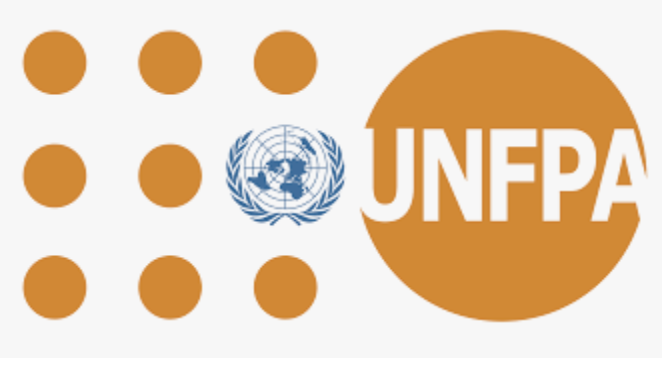 ꤒꤟꤢꤧ꤬ꤞꤛꤥꤒꤥ꤭ ꤛꤢꤩ꤭ ꤔꤌꤣ꤬ Lotus Circle ꤗꤟꤢꤩ꤬ꤡꤝꤟꤥꤒꤟꤌꤣ ꤔꤢ Asia Foundation ꤔꤢ Good Practic Group ꤒꤢ꤬ꤟꤢꤩ꤬ ꤒꤟꤢꤧ꤬ꤥ꤬ꤒꤟꤢ꤭ ꤘꤣ ꤊꤟꤢꤩꤜꤢ꤬ꤞꤢꤧ ꤢ꤬ꤊꤜꤢꤧ꤭ ꤢ꤬ꤚꤢ꤭ꤓꤢꤩ꤬ ꤚꤢꤪ ꤕꤚꤟꤢꤧ꤬ꤜꤟꤢꤨ꤬ꤚꤢꤩ꤬ ꤢ꤬ꤒꤟꤢꤧ꤬ꤗꤟꤢꤩ꤬ꤡꤝꤟꤥ ꤢ꤬ꤒꤟꤢꤧ꤬ ꤡꤟꤛꤢꤘꤢꤧ꤬ ꤞꤤ꤬ꤚꤤꤜꤢꤩꤊꤢ꤬ ꤡꤛꤣꤒꤟꤢ꤭ ꤘꤣꤑꤢꤩ꤭ ꤊꤟꤢ꤬ꤋꤛꤢꤩ꤭ ꤗꤟꤢꤩ꤬ꤡꤝꤟꤥꤞꤤ꤭ ꤒꤢ꤬ꤟꤢꤩ꤬ ꤢ꤬ꤑꤢꤩ꤭ ꤖꤢꤨꤔꤌꤣ꤬ꤕꤚꤢꤧ꤯ ꤢ꤬ꤒꤟꤢꤧ꤬ꤙꤢꤩ꤬ꤒꤟꤢ꤭ ꤗꤟꤢꤪꤑꤢꤩ꤭ꤖꤟꤌꤣ꤬ ꤞꤤ꤬ꤚꤤꤜꤢꤩ꤬ꤊꤢ꤬ ꤒꤟꤢꤧ꤬ꤞꤛꤥꤒꤥ꤭ ꤕꤚꤟꤢꤧ꤬ ꤔꤟꤌꤣ꤭ꤊꤢꤨ꤭ ꤒꤟꤢꤧ꤬ꤚꤤ꤬ꤒꤟꤢꤧ꤬ꤊꤛꤢ꤭ (https;//psychosocialskills.teachable.com/) ꤔꤌꤣ꤬ ꤒꤣ꤬ꤡꤟꤢꤨꤕꤚꤟꤢꤧ꤬ ꤢ꤬ꤕꤜꤢꤪ ꤢ꤬ꤗꤟꤢꤨ꤬ ꤊꤢꤪ꤬ꤗꤤ꤬ꤒꤤ꤬ (inter-Agency Standing Committee – IASC) ꤢ꤬ꤒꤟꤢꤧ꤬ ꤗꤟꤢꤩ꤬ꤓꤢꤩ꤬ “ꤕꤚꤟꤢꤧ꤬ꤜꤟꤢꤨ꤬ꤚꤢꤩ꤬ ꤢ꤬ꤒꤟꤢꤧ꤬ꤗꤟꤢꤩ꤬ꤡꤝꤟꤥ ꤒꤟꤢꤧ꤬ꤡꤟꤛꤢꤘꤢꤧ꤬ ꤢ꤬ꤋꤢ꤭ꤏꤛꤢꤩ ꤊꤥ꤬ꤠꤤ - ꤁꤉ ꤕꤚꤟꤢꤧ꤬ꤗꤟꤢꤩ꤬ ꤊꤟꤢ꤬ꤋꤛꤢꤩ꤭ ꤞꤤ꤭ ꤒꤢ꤬ꤟꤢꤩ꤬ ꤢ꤬ꤑꤢꤩ꤭ ꤢ꤬ꤊꤜꤛꤢꤊꤜꤥ꤭” ꤔꤌꤣ꤬ ꤢ꤬ꤒꤟꤢꤧ꤬ꤕꤟꤥ꤬ꤓꤢꤩ꤬ /ꤢ꤬ꤒꤟꤢꤧ꤬ꤗꤛꤢꤙꤢꤦ꤭ ꤔꤟꤤ ꤖꤢꤨꤔꤌꤣ꤬ꤕꤚꤢꤧ꤯ 
(IASC) ꤗꤢ꤬ ꤢ꤬ꤒꤟꤢꤧ꤬ꤕꤟꤥ꤬ꤓꤢꤩ꤬ / ꤢ꤬ꤒꤟꤢꤧ꤬꤬ꤗꤛꤢꤙꤢꤦ꤭ ꤗꤟꤢꤩ꤬ꤓꤢꤩ꤬ ꤒꤟꤢꤧ꤬ꤚꤤ꤬ꤒꤟꤢꤧ꤬ꤊꤛꤢ꤭ ꤗꤟꤢꤒꤥ꤬ꤗꤢ꤬ ꤢ꤬ꤒꤟꤢꤧ꤬ ꤒꤟꤢ꤭ꤒꤟꤢꤩ꤬ ꤢ꤬ꤑꤢꤩ꤭ ꤒꤟꤢꤧ꤬ꤘꤛꤢ꤬ꤋꤢꤨ꤬ ꤥ꤬ ꤒꤥ꤬꤯ ꤒꤟꤢꤧ꤬ꤗꤛꤢꤙꤢꤦ꤭ ꤗꤟꤢꤩ꤬ꤓꤢꤩ꤬ ꤛꤢꤩ꤭ ꤗꤢ꤬ ꤗꤟꤢꤩ꤬ꤓꤢꤩ꤬ꤕꤟꤥ ꤜꤤ꤬ꤙꤢ꤬ ꤔꤢ ꤜꤤ꤬ꤢꤨꤊꤢꤨ꤭ ꤙꤢꤩ꤬ꤔꤟꤌꤣ꤭ ꤓꤌꤣ꤭ꤟꤢꤪ꤯ ꤢ꤬ꤒꤟꤢꤧ꤬ꤕꤟꤥ꤬ꤓꤢꤩ꤬/ ꤗꤟꤢꤔꤢ ꤒꤟꤢꤧ꤬ꤗꤟꤢꤩ꤬ꤓꤢꤩ꤬ ꤛꤢꤩ꤭ ꤒꤢ꤬ꤟꤢꤩ꤬ ꤔꤌꤣ꤬ꤗꤢ꤬ ꤢ꤬ꤕꤜꤢꤪꤢ꤬ꤗꤟꤢꤨ꤬ ꤢꤧ ꤕꤚꤟꤢꤧ꤬ ꤒꤣ꤬ꤡꤟꤢꤨꤕꤚꤟꤢꤧ꤬ ꤊꤢꤪ꤭ꤗꤤ꤬ꤒꤤ꤬ (IASC) ꤢ꤬ꤒꤟꤢꤧ꤬ꤗꤟꤢꤩ꤬ ꤖꤢꤨꤔꤌꤣ꤬ ꤗꤟꤢꤒꤥ꤬꤯ ꤢ꤬ꤒꤟꤢꤧ꤬ꤕꤟꤥ꤬ꤓꤢꤩ꤬/ꤗꤟꤢꤔꤢ ꤢ꤬ꤒꤟꤢꤧ꤬ꤗꤟꤢꤩ꤬ ꤔꤌꤣ꤬ꤗꤢ꤬ ꤒꤟꤢꤧ꤬ꤚꤤ꤬ꤒꤟꤢꤧ꤬ꤊꤛꤢ꤭ ꤒꤟꤢꤧ꤬ꤜꤟꤢꤪ꤭ꤕꤜꤤ꤭ ꤢ꤬ꤊꤢꤨ꤭ ꤗꤟꤢꤒꤥ꤬ ꤗꤢ꤬ ꤢ꤬ꤒꤥ꤭ꤙꤢꤧ꤬ ꤢ꤬ꤑꤢꤩ꤭ ꤢ꤬ꤒꤟꤢꤧ꤬ꤘꤛꤢ꤬ꤋꤢꤨ꤬ ꤥ꤬ ꤒꤥ꤬꤯ ꤢ꤬ꤋꤢ꤭ꤏꤛꤢꤩ ꤗꤢ꤬ ꤢ꤬ꤚꤢ꤭ꤓꤢꤩ꤬ ꤔꤢ ꤊꤢꤨ꤭ꤜꤢ꤭ꤜꤤ꤬ ꤚꤢꤪ ꤢ꤬ꤗꤟꤢꤩ꤬ꤓꤢꤩ꤬ ꤘꤣ ꤔꤢ꤬ ꤂꤀꤂꤀ ꤔꤌꤣ꤬ “Inter-Agency Standing Committee – Basic Psychosocial Skills; A Guide for COVID – 19 Responders. License; CC BY- Nc-SA 3.o IGO” ꤔꤌꤣ꤬ꤚꤢꤪ https;//app.mhpss.net/resource/basic-psychohsocial-skill;-a-guide-for-covid-19-responders IASC ꤘꤣ ꤒꤟꤢꤧ꤬ꤗꤟꤢꤩ꤬ꤓꤢꤩ꤬ ꤗꤟꤢꤒꤟꤢ꤭ꤒꤟꤢꤩ꤬ꤜꤤ꤬ ꤚꤢꤪ ꤢ꤬ꤟꤢꤩꤔꤢ ꤢ꤬ꤖꤛꤢꤩ ꤒꤟꤢꤧ꤬ꤘꤛꤢ꤬ꤋꤢꤨ꤬ ꤖꤢꤨꤔꤌꤣ꤬꤯

ꤒꤟꤢꤧ꤬ꤕꤟꤥ꤬ꤓꤢꤩ꤬ ꤖꤢꤨ ꤢ꤬ꤜꤟꤢꤩꤒꤟꤢ꤭ꤒꤥ꤭ꤒꤟꤢ꤭ꤙꤢꤧ꤬ ꤛꤢꤩ꤭ ꤔꤌꤣ꤬ ꤒꤟꤢꤧ꤬ꤕꤚꤌꤣꤓꤢꤩ꤬ ꤘꤣ ꤢ꤬ꤊꤢ꤬ꤜꤢꤨ ꤔꤢ ꤜꤟꤢꤩꤗꤟꤢꤩ꤬ꤓꤢꤩ꤬ ꤒꤟꤢ꤭ꤕꤜꤢꤩ꤬ꤟꤛꤢ꤭ ꤢ꤬ꤑꤢꤩ꤭ ꤗꤟꤢꤩ꤬ꤓꤢꤩ꤬ ꤔꤟꤤꤘꤢꤦ꤬ ꤖꤢꤨ ꤢ꤬ꤊꤟꤢꤦꤚꤟꤢꤩꤞꤛꤢ ꤔꤢ ꤜꤣꤧ꤬ꤎꤢꤩ꤬ ꤛꤢꤩ꤭ ꤖꤢꤨꤔꤌꤣ꤬꤯ 
CC BY-NC-SA 3.0 IGO (https;//creativecommons;org/licenses/by-nc-sa/3.0/) 
ꤒꤟꤢꤧ꤬ꤞꤛꤥꤒꤥ꤭ ꤢ꤬ꤑꤢꤩ꤭ ꤒꤟꤢꤧ꤬ꤐꤟꤢꤐꤟꤥ꤬ꤞꤤ꤭ ꤒꤢ꤬ꤟꤢꤩ꤬ ꤔꤌꤣ꤬ UNFPA ꤗꤟꤛꤢ꤬ꤊꤟꤢꤩ ꤘꤛꤢꤩꤔꤟꤤꤘꤢꤦ꤬ ꤖꤢꤨꤔꤌꤣ꤬꤯
ꤗꤢꤪ꤬ꤡꤢꤨ ꤢ꤬ꤊꤜꤛꤢꤢ꤬ꤊꤜꤥ꤭
ꤗꤟꤢꤩ꤬ꤡꤝꤟꤥ ꤒꤢ꤬ꤓꤝꤥꤒꤢ꤬ꤏꤛꤢ꤬ꤓꤛꤢ꤬ ꤔꤟꤤꤘꤢꤦ꤬ ꤕꤚꤟꤢꤧ꤬ ꤘꤣ ꤢ꤬ꤋꤛꤢꤙꤢꤧ꤬ꤔꤢ ꤒꤟꤢꤧ꤬ꤞꤢꤧꤕꤜꤢꤪ꤬ ꤗꤢ꤬ꤟꤢꤪꤗꤢ꤬ꤟꤛꤢ꤭ꤞꤤ꤭ ꤒꤢ꤬ꤟꤢꤩ꤬
ꤕꤝꤟꤥ꤭ꤑꤢꤩ꤭ꤑꤢꤩ꤭ ꤗꤛꤢꤓꤛꤢꤩ꤬ ꤕꤜꤝꤥ꤭ꤓꤢꤦ꤭ ꤔꤟꤤꤜꤢꤨ꤭ ꤔꤢ ꤒꤟꤢꤧ꤬ꤘꤛꤢꤩꤟꤢꤧ꤭ꤘꤛꤢꤩꤚꤢꤩ꤬ꤞꤤ꤭ ꤒꤢ꤬ꤟꤢꤩ꤬
꤁
꤄
꤃
꤂
꤅
ꤔꤟꤢꤧ꤬ ꤔꤟꤢꤩꤔꤟꤤꤘꤢꤦ꤬ ꤒꤟꤢꤧ꤬ꤥ꤬ꤗꤟꤥ꤬ꤥ꤬ꤏꤢ꤬ ꤔꤢ ꤒꤟꤢꤧ꤬ꤞꤢꤧꤊꤚꤟꤢꤦ꤭
ꤘꤛꤢꤩꤔꤟꤤꤘꤢꤦ꤬ ꤒꤟꤢꤧ꤬ꤗꤟꤢꤩ꤬ꤡꤝꤟꤥ ꤘꤣ ꤢ꤬ꤗꤟꤢꤜꤢ꤬ꤊꤥ꤭ ꤒꤢ꤬ꤟꤢꤩ꤬
ꤗꤟꤢꤩ꤬ꤡꤝꤟꤥ ꤔꤟꤤꤘꤢꤦ꤬ ꤙꤤ ꤢ꤬ ꤥ꤬ ꤒꤢ꤬ꤖꤢ꤭ꤒꤢꤦꤘꤢꤦ꤬ ꤢ꤬ꤒꤢꤧ꤭ ꤢ꤬ꤏꤛꤣꤢ꤬ꤋꤢꤧ꤭ ꤔꤌꤣ꤬
ꤗꤢꤪ꤬ꤡꤢꤨ (꤂)
꤂.꤁ ꤕꤝꤟꤥ꤭ꤑꤢꤩ꤭ꤑꤢꤩ꤭ ꤗꤛꤢꤓꤛꤢꤩ꤬ ꤕꤜꤝꤥ꤭ꤓꤢꤦ꤭ ꤔꤟꤤꤜꤢꤨ꤭ ꤔꤢ ꤒꤟꤢꤧ꤬ꤘꤛꤢꤩꤟꤢꤧ꤭ꤘꤛꤢꤩꤚꤢꤩ꤬ꤞꤤ꤭ ꤒꤢ꤬ꤟꤢꤩ꤬
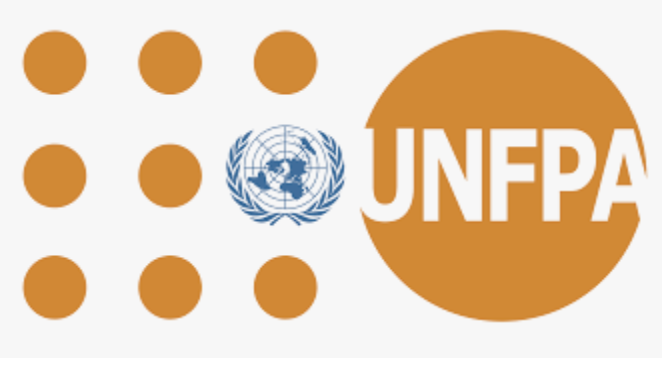 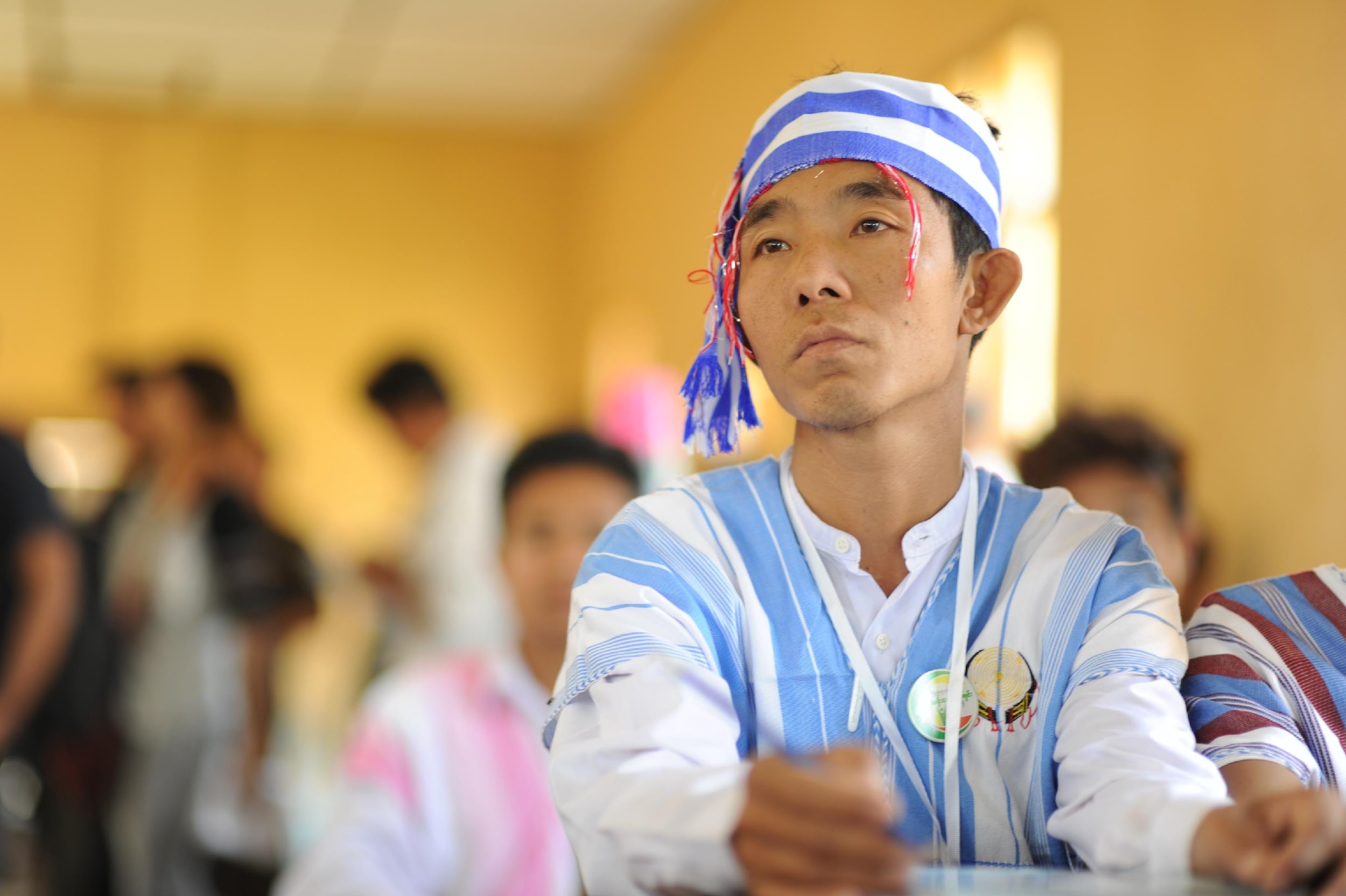 ꤊꤥ꤬ꤠꤤ - ꤁꤉ ꤒꤟꤢꤧ꤬ꤏꤝꤤ ꤒꤟꤢꤧ꤬ꤚꤢꤩ꤬ꤓꤛꤢ꤬ ꤢ꤬ꤏꤛꤣꤢ꤬ꤋꤢꤧ꤭ ꤖꤢꤨꤔꤌꤣ꤬꤯ ꤊꤢ꤬ꤛꤢ꤭ ꤢꤧꤕꤚꤟꤢꤧ꤬ ꤔꤌꤣ꤬ ꤢ꤬ꤒꤢ꤬ꤔꤟꤢꤩ꤬ ꤜꤢ꤬ꤟꤛꤢ꤭ ꤔꤢ ꤥ꤬ꤊꤚꤛꤢꤔꤟꤤꤘꤢꤦ꤬ ꤖꤢꤨꤔꤌꤣ꤬ꤚꤢꤪ ꤒꤟꤢꤧ꤬ꤒꤢ꤬ꤚꤟꤢꤪ꤬ꤞꤢꤧ ꤞꤢꤧꤤ꤬ꤏꤢꤩ꤭, ꤞꤢꤧꤕꤜꤢꤪ꤬ ꤏꤢꤨꤏꤤ꤭ꤏꤢꤨꤏꤢꤞꤤ꤭ ꤢ꤬ꤓꤝꤟꤥ꤭ꤓꤛꤢ꤬ꤡꤟꤛꤢꤘꤢꤦ꤬ ꤖꤢꤨꤔꤌꤣ꤬꤯ ꤢꤨ꤭ꤕꤢꤩ꤭ ꤙꤢꤧ꤬ꤙꤢꤧ꤬ ꤔꤟꤢꤧ꤬ ꤗꤟꤢꤩ꤬ꤚꤟꤥꤋꤛꤢꤩ꤭ꤜꤢꤨ꤭ ꤕꤚꤟꤢꤧ꤬ꤗꤟꤢꤩ꤬ ꤒꤟꤢꤧ꤬ꤗꤟꤢꤩ꤬ꤖꤢꤨ, ꤔꤟꤢꤧ꤬ ꤟꤤ꤬ꤋꤢ꤭ꤏꤢꤪ꤬ꤋꤢ꤭ꤏꤛꤢꤩꤞꤤ꤭ ꤒꤢ꤬ꤟꤢꤩ꤬ꤔꤌꤣ꤬ꤗꤢ꤬ ꤢ꤬ꤒꤢ꤬ꤔꤟꤢꤩ꤬ ꤡꤟꤛꤢꤜꤟꤢꤪ꤭ꤑꤢ꤭ꤘꤢꤦ꤬ ꤖꤢꤨꤔꤌꤣ꤬꤯
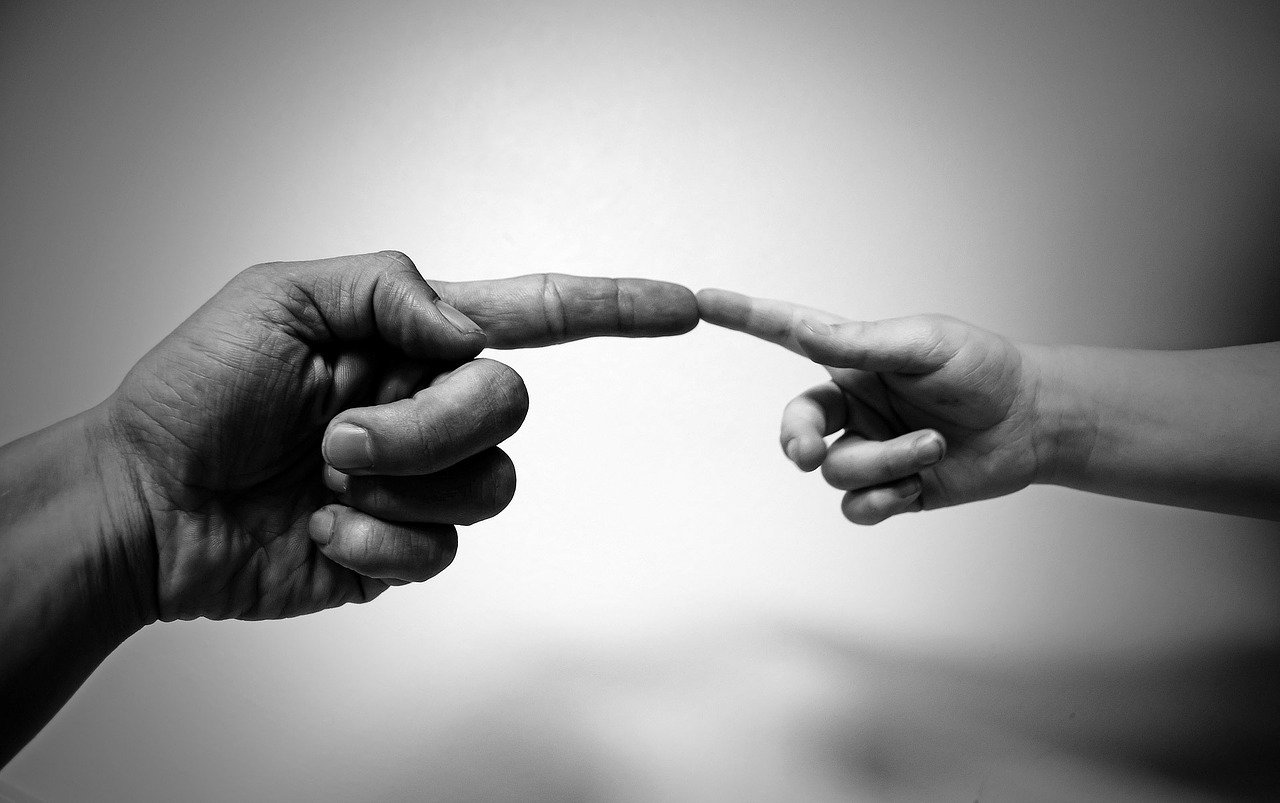 ꤖꤛꤢꤩꤔꤟꤤ ꤢ꤬ꤏꤛꤣꤢ꤬ꤋꤢꤧ꤭ ꤒꤢ꤬ꤕꤜꤌꤣ꤬ꤖꤢꤨ ꤚꤢꤪ ꤒꤢ꤬ꤔꤟꤢꤩ꤬ ꤊꤟꤢ꤬ꤋꤛꤢꤩ꤭ꤞꤛꤢꤗꤛꤢ ꤢ꤬ꤔꤥ꤬ꤒꤟꤛꤢꤟꤤ ꤒꤥ꤬ ꤢ꤬ꤋꤢꤧ꤭ ꤔꤟꤢꤧ꤬ ꤗꤛꤢꤓꤛꤢꤩ꤬ ꤗꤟꤢꤩ꤬ꤡꤝꤟꤥꤔꤟꤤ ꤊꤢ꤬ꤛꤢ꤭ ꤒꤣ꤬ꤕꤚꤟꤢꤧ꤬ꤕꤚꤟꤢꤧ꤬ ꤢ꤬ꤋꤢꤨ꤬ ꤔꤟꤢꤧ꤬ ꤞꤢꤧꤕꤜꤢꤪ꤬ꤒꤟꤢꤧ꤬ꤋꤛꤢꤙꤢꤧ꤬ ꤥ꤬ ꤔꤌꤣ꤬꤯
ꤊꤢ꤬ꤛꤢ꤭ ꤔꤌꤣ꤬ ꤒꤣ꤬ꤕꤚꤟꤢꤧ꤬ ꤔꤌꤣ꤬ ꤞꤛꤢꤖꤢꤨ ꤢ꤬ꤜꤟꤢꤩꤒꤢ꤬ꤔꤟꤢꤩ꤬ ꤔꤟꤤ ꤔꤢ ꤔꤟꤢꤧ꤬ ꤗꤟꤢꤩ꤬ꤡꤝꤟꤥꤔꤟꤤꤜꤢꤨ꤭ ꤖꤢꤨꤔꤌꤣ꤬ ꤢ꤬ꤋꤢꤨ꤬ꤢ꤬ꤋꤛꤢꤩ꤭ ꤗꤢ꤬ ꤔꤟꤢꤧ꤬ ꤗꤟꤢꤩ꤬ꤊꤚꤛꤢꤒꤟꤢꤧ꤬ ꤖꤢꤨꤒꤢꤩ꤭? 



ꤒꤢ꤬ꤔꤟꤢꤩ꤬ꤗꤛꤢ ꤕꤚꤟꤢꤧ꤬ ꤘꤣ ꤢ꤬ꤗꤟꤢꤩ꤬ ꤗꤟꤥ꤬ꤔꤟꤤ ꤔꤟꤢꤧ꤬ ꤞꤢꤧꤕꤜꤢꤪ꤬ꤒꤟꤢꤧ꤬ꤋꤛꤢꤙꤢꤧ꤬ ꤘꤣ ꤢ꤬ꤚꤛꤢ ꤒꤣ꤬ꤕꤚꤟꤢꤧ꤬ꤕꤚꤟꤢꤧ꤬ ꤔꤟꤢꤩꤐꤟꤥ꤬ꤓꤢꤩ꤬ꤜꤟꤌꤣ꤭ ꤔꤌꤣ꤬꤯
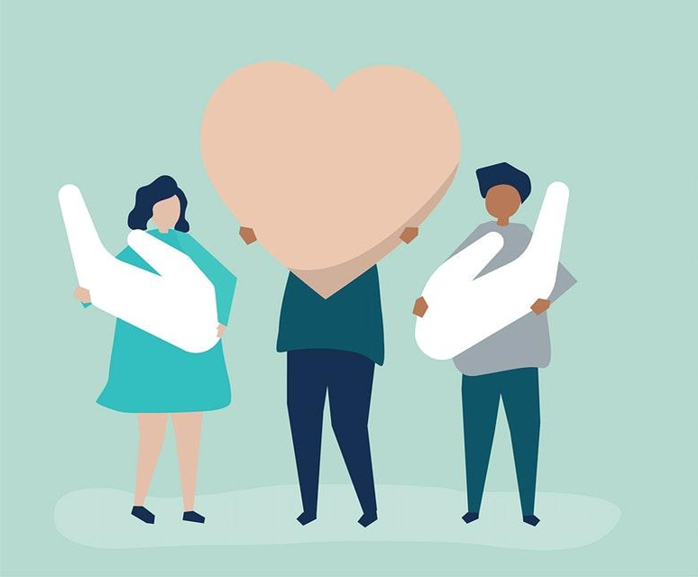 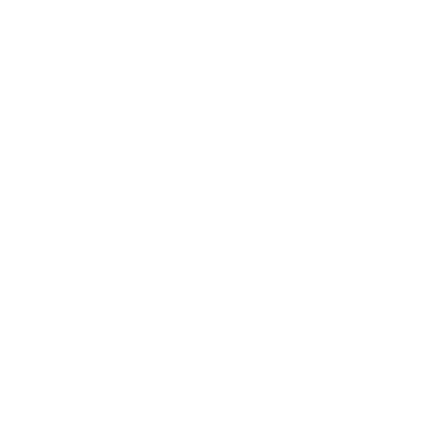 ꤒꤟꤢꤧ꤬ꤟꤢꤩꤙꤢꤧ꤬ ꤕꤜꤝꤥ꤭ꤓꤢꤦ꤭ ꤡꤟꤛꤢꤘꤢꤧ꤬ꤞꤢ꤭ꤚꤛꤢ꤭ ꤟꤢꤩꤔꤌꤣ꤬ ꤗꤢ꤬ ꤢ꤬ꤜꤥ꤬ꤘꤢꤨꤜꤣ ꤘꤢꤦ꤬ ꤒꤟꤢꤧ꤬ꤒꤣ꤬ꤡꤣ꤬ ꤖꤢꤨꤔꤌꤣ꤬ꤟꤢꤪ꤯ 


ꤒꤟꤢꤧ꤬ꤟꤢꤩꤙꤢꤧ꤬ ꤕꤜꤝꤥ꤭ꤓꤢꤦ꤭ ꤡꤟꤛꤢꤘꤢꤧ꤬ꤞꤢ꤭ꤚꤛꤢ꤭ ꤟꤢꤩꤔꤌꤣ꤬ꤗꤢ꤬ ꤢ꤬ꤜꤥ꤬ꤜꤣ ꤊꤟꤌꤣ꤭ꤘꤢꤦ꤬ ꤗꤟꤢ ꤕꤝꤟꤥ꤭ꤑꤢꤩ꤭ꤑꤢꤩ꤭ ꤕꤟꤢꤧ꤬ ꤒꤟꤢꤧ꤬ꤕꤜꤝꤥ꤭ꤓꤢꤦ꤭ ꤔꤟꤤꤋꤛꤢꤩ꤭ꤜꤢꤨ꤭ ꤊꤢ꤬ꤛꤢ꤭ ꤘꤣ ꤢ꤬ꤚꤟꤌꤣ꤬ ꤒꤢ꤬ꤟꤢꤩ꤬ ꤖꤢꤨꤔꤌꤣ꤬꤯ ꤛꤢꤩ꤭ ꤔꤌꤣ꤬ ꤒꤢ꤬ꤖꤟꤌꤣꤒꤢ꤬ꤋꤛꤢ꤬ ꤗꤢ꤬ ꤏꤥ꤭ꤒꤢ꤬ꤕꤢ꤬ ꤔꤟꤤꤡꤟꤛꤢꤘꤢꤦ꤬꤯ ꤖꤢꤨꤔꤌꤣ꤬ꤚꤢꤪ ꤜꤟꤢꤩꤔꤢꤪ꤭ꤢꤩ꤬ ꤔꤟꤤꤚꤛꤢ ꤡꤟꤛꤢ ꤒꤟꤢꤧ꤬ꤡꤟꤢꤧꤘꤢꤧ꤬ꤞꤢ꤭ꤚꤛꤢ꤭ ꤛꤢꤩ꤭ ꤗꤢ꤬ ꤢ꤬ꤜꤥ꤬ꤘꤢꤨ꤬ꤜꤢ꤭ꤘꤢꤦ꤬ ꤖꤢꤨꤔꤌꤣ꤬꤯ ꤢ꤬ꤘꤢꤨ꤬ꤊꤛꤢꤜꤣ ꤗꤢ꤬ ꤕꤟꤢꤧ꤬ ꤗꤟꤢꤩ꤬ꤡꤝꤟꤥꤔꤟꤤ ꤕꤚꤟꤢꤧ꤬ ꤘꤣ ꤢ꤬ꤋꤛꤢꤙꤢꤧ꤬ꤔꤢ ꤞꤢꤧꤕꤜꤢꤪ꤬ꤒꤟꤢꤧ꤬ꤏꤢꤨꤏꤤ꤭ꤏꤢꤨꤏꤢ ꤢ꤬ꤋꤢꤧ꤭ ꤖꤢꤨꤔꤌꤣ꤬꤯
ꤒꤟꤢꤧ꤬ꤟꤢꤩꤙꤢꤧ꤬ ꤕꤜꤝꤥ꤭ꤓꤢꤦ꤭ ꤘꤣ ꤢ꤬ꤚꤛꤢ ꤟꤢꤩꤔꤌꤣ꤬ꤗꤢ꤬ ꤢ꤬ꤞꤢꤧꤟꤢꤩꤔꤟꤤ ꤔꤟꤢꤧ꤬ ꤟꤢꤩꤙꤢꤧ꤬ꤔꤟꤤ ꤍꤟꤥ ꤔꤌꤣ꤬ ꤒꤢ꤬ꤟꤢꤩ꤬ ꤢ꤬ꤋꤢꤨ꤬ ꤗꤟꤢꤒꤥ꤬꤯ ꤔꤟꤢꤧ꤬ ꤒꤟꤢꤧ꤬ꤟꤢꤩꤙꤢꤧ꤬ꤕꤚꤟꤢ꤬ ꤊꤢ꤬ꤓꤛꤢ꤬ꤊꤢ꤬ꤜꤟꤛꤢ꤬, ꤒꤟꤢꤧ꤬ꤡꤟꤛꤢꤩꤔꤟꤢꤩ ꤔꤢ ꤔꤟꤢꤧ꤬ ꤟꤢꤩꤏꤥ꤬ꤓꤢꤩ꤬ꤜꤟꤌꤣ꤭ꤔꤟꤤ ꤔꤟꤢꤩ ꤞꤤ꤭ ꤒꤢ꤬ꤟꤢꤩ꤬ ꤕꤢ꤬ꤔꤟꤌꤣ꤭ ꤊꤟꤌꤣ꤭ꤘꤢꤦ꤬ ꤖꤢꤨꤔꤌꤣ꤬꤯
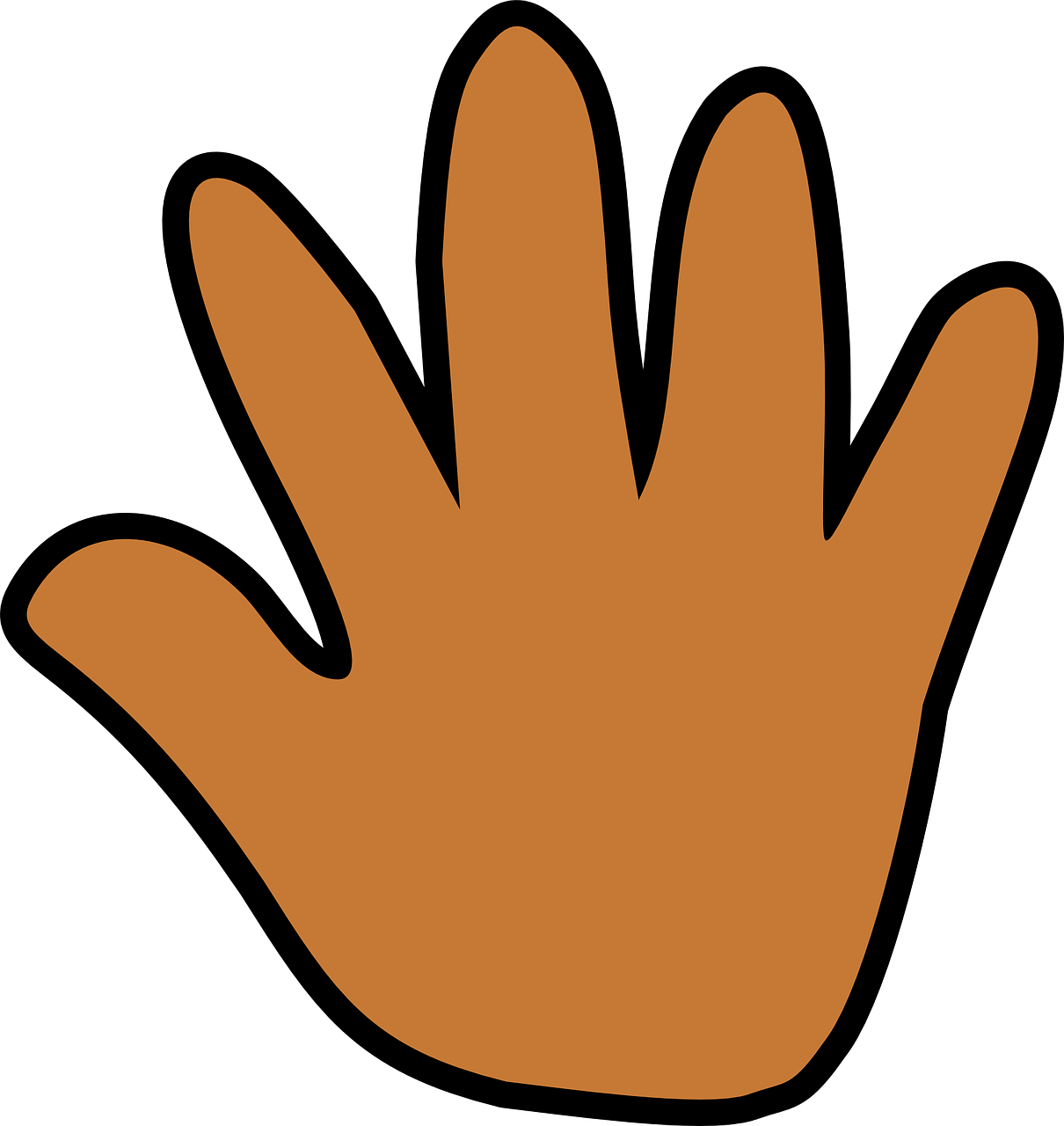 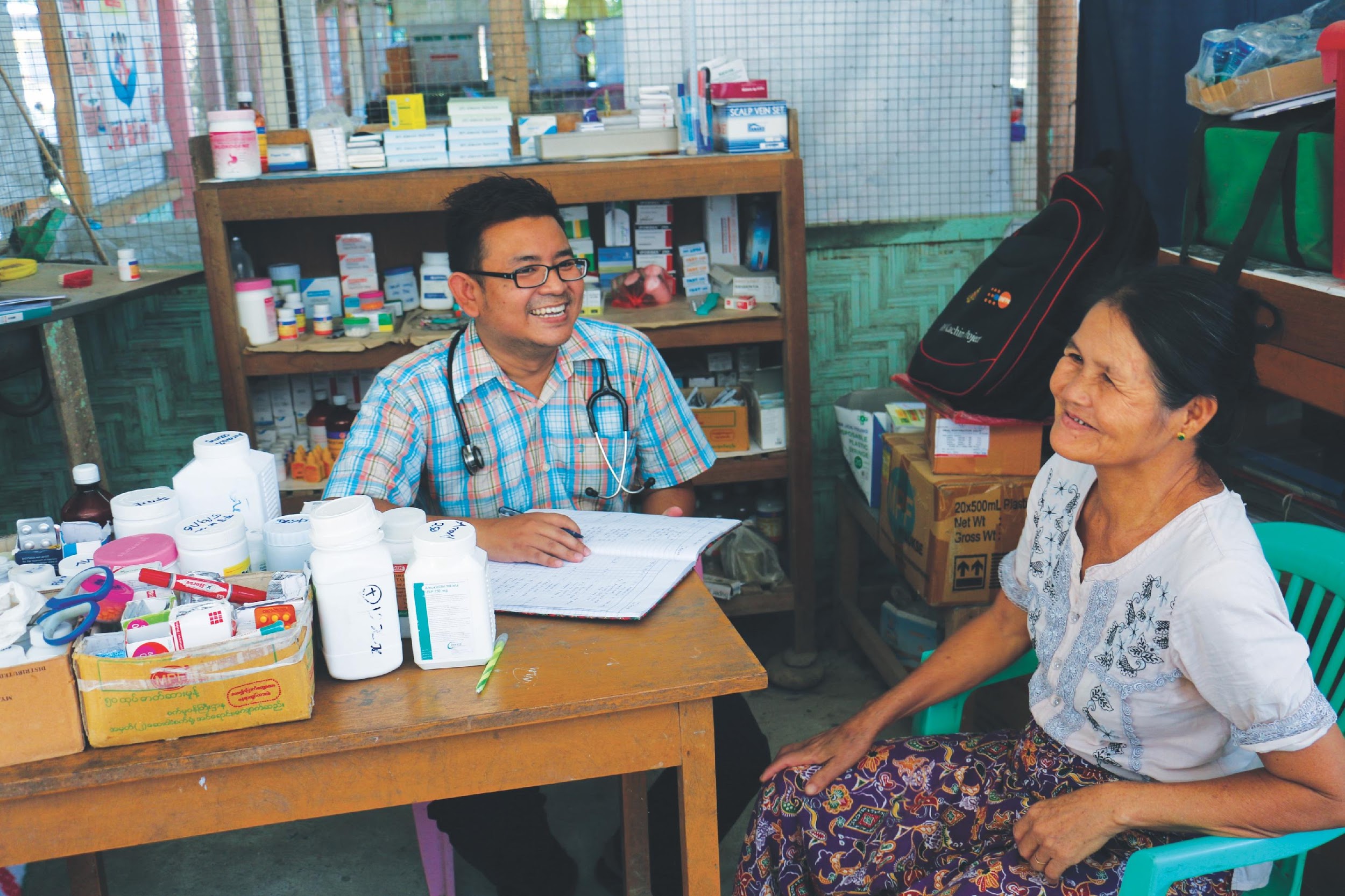 ꤙꤤ ꤔꤟꤢꤧ꤬ ꤟꤢꤩꤏꤥ꤬ꤜꤟꤌꤣ꤭ꤔꤟꤤ ꤔꤟꤢꤧ꤬ꤔꤟꤢꤩ ꤢ꤬ꤋꤢꤧ꤭ ꤔꤌꤣ꤬ ꤢ꤬ꤙꤝꤤ ꤥ꤬ ꤡꤟꤛꤢꤘꤢꤦ꤬ ꤘꤣ ꤊꤢ꤬ꤛꤢ꤭ ꤘꤣ ꤢ꤬ꤚꤟꤌꤣ꤬ ꤒꤢ꤬ꤟꤢꤩ꤬ ꤜꤟꤢꤩꤟꤢꤩꤊꤟꤢ꤬ꤋꤛꤢꤩ꤭ꤏꤢꤦ꤬ ꤡꤟꤛꤢ ꤔꤟꤢꤧ꤬ ꤢ꤬ꤊꤜꤛꤢꤢ꤬ꤊꤜꤥ꤭ ꤖꤢꤨꤔꤌꤣ꤬꤯
ꤢ꤬ꤙꤢꤧ꤬ꤊꤛꤢꤔꤢ ꤒꤟꤢꤧ꤬ꤘꤛꤢꤩꤜꤟꤌꤣ꤭ꤞꤤ꤭ ꤘꤣ ꤢ꤬ꤜꤟꤢꤧ꤭ ꤛꤢꤩ꤭ ꤒꤢ꤬ꤟꤢꤩ꤬ ꤖꤢꤨꤔꤌꤣ꤬꤯ 

ꤒꤢ꤬ꤔꤟꤢꤩ꤬ ꤔꤟꤤꤘꤢꤦ꤬ ꤔꤢ ꤔꤟꤢꤧ꤬ ꤔꤌꤣ꤬ ꤚꤛꤢꤐꤟꤢꤦꤢꤩ꤬ ꤡꤟꤛꤢꤕꤚꤢꤧ ꤖꤢꤨꤔꤌꤣ꤬ꤟꤟꤢꤧ꤭?
ꤊꤢ꤬ꤛꤢ꤭ ꤘꤣ ꤢ꤬ꤚꤟꤌꤣ꤬ ꤒꤢ꤬ꤟꤢꤩ꤬ ꤜꤟꤢꤩꤟꤢꤩꤙꤢꤧ꤬ ꤔꤢ ꤔꤟꤢꤧ꤬ ꤔꤌꤣ꤬ ꤢ꤬ꤗꤟꤥ꤬ꤢ꤬ꤖꤝꤤ꤭ꤡꤟꤛꤢ ꤏꤢꤜꤢꤩꤕꤢ꤭ꤟꤟꤢꤧ꤭? 
ꤢ꤬ꤏꤛꤣꤢ꤬ꤋꤢꤧ꤭ ꤘꤣ ꤢ꤬ꤓꤢꤦ꤭ꤢ꤬ꤘꤢꤪ ꤔꤌꤣ꤬ ꤢ꤬ ꤗꤟꤢꤩ꤬ꤡꤝꤟꤥ ꤏꤢꤜꤢꤩ ꤔꤟꤢꤧ꤬ ꤔꤢ ꤔꤟꤢꤧ꤬ ꤜꤟꤢꤩꤗꤟꤢꤩ꤬ꤡꤝꤟꤥ ꤢꤨ꤭ ꤔꤌꤣ꤬ ꤒꤣ꤬ꤕꤚꤟꤢꤧ꤬ ꤕꤢ꤭ꤟꤟꤢꤧ꤭?
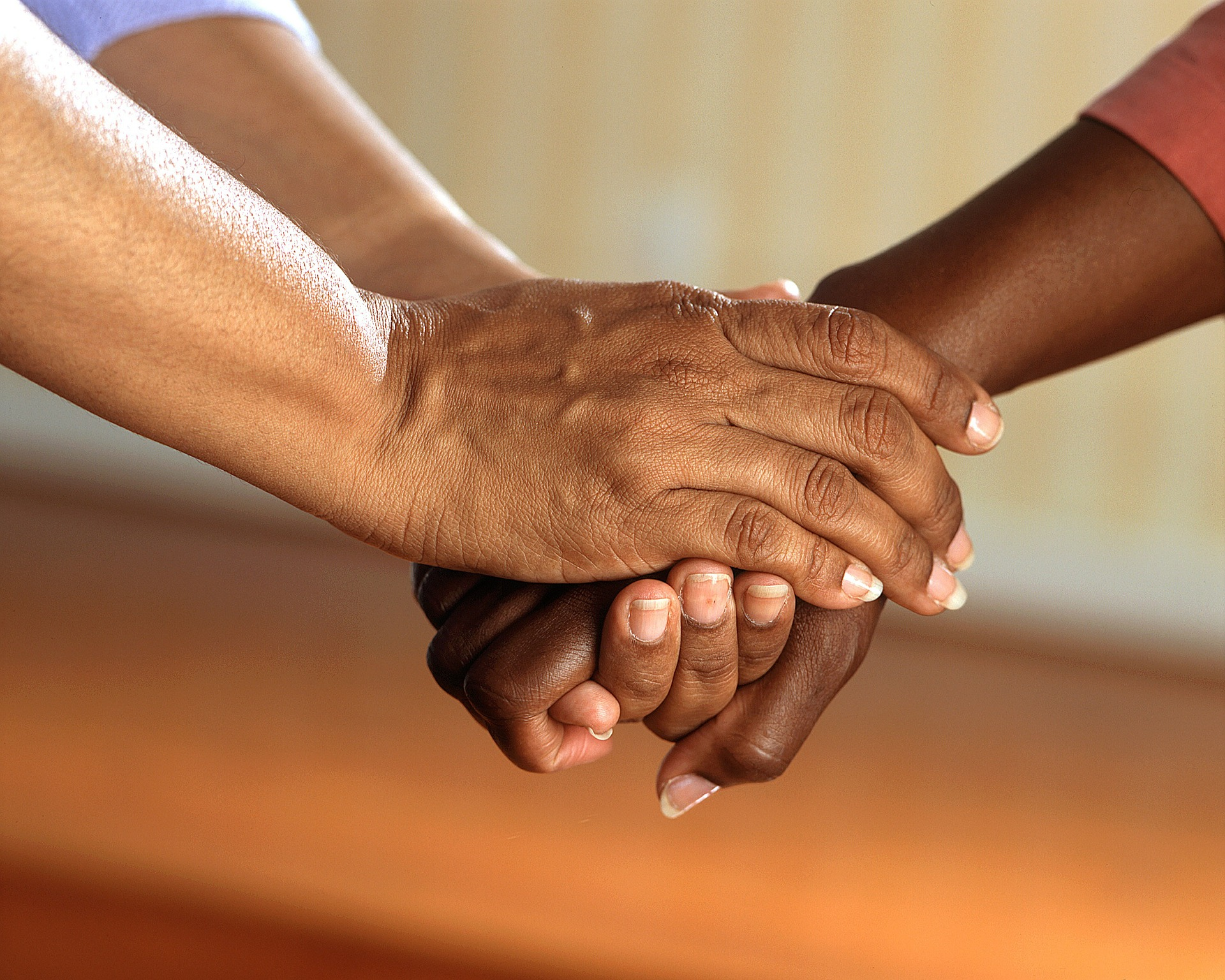 ꤢ꤬ꤚꤟꤢꤩꤜꤣ ꤔꤌꤣ꤬ ꤔꤟꤢꤧ꤬ ꤒꤥ꤭ꤙꤢꤧ꤬ ꤗꤟꤢꤩ꤬ꤔꤟꤤ ꤒꤤ꤭ꤒꤢꤩ꤭?
ꤔꤟꤢꤧ꤬ ꤊꤤ꤬ ꤞꤢꤧꤐꤟꤢꤦꤔꤢꤪ꤭ ꤞꤢꤧꤑꤢꤩ꤭ ꤔꤟꤤ ꤔꤟꤢꤧ꤬ ꤗꤟꤢꤩ꤬ꤡꤝꤟꤥꤔꤟꤤ ꤢꤨ꤭ ꤒꤣ꤬ꤕꤚꤟꤢꤧ꤬ꤕꤚꤟꤢꤧ꤬ ꤟꤢꤩꤔꤌꤣ꤬ꤗꤢ꤬ ꤢ꤬ꤚꤟꤢꤩꤜꤣ ꤔꤟꤢꤧ꤬ ꤒꤥ꤭ꤙꤢꤧ꤬ ꤗꤟꤢꤩ꤬ꤔꤟꤤꤘꤢꤦ꤬ ꤜꤟꤢꤩꤐꤟꤢꤦꤢꤩ꤬ꤔꤟꤤ ꤔꤟꤢꤧ꤬ ꤔꤢ  ꤙꤤ ꤢ꤬ꤟꤢꤩꤙꤢꤧ꤬ ꤔꤢ ꤔꤟꤢꤧ꤬ ꤢ꤬ꤋꤢꤧ꤭ ꤢ꤬ꤜꤥ꤬ꤙꤢꤧ꤬ꤘꤢꤦ꤬ ꤒꤟꤢꤧ꤬ꤞꤢꤧꤕꤜꤢꤪ꤬ ꤗꤟꤥ꤬ꤖꤝꤤ꤭ꤚꤛꤢ ꤖꤢꤨꤔꤌꤣ꤬꤯ 
ꤞꤛꤢꤖꤢꤨ ꤢ꤬ꤊꤟꤢꤦꤓꤝꤟꤥ꤭ꤓꤛꤢ꤬ ꤖꤢꤨꤛꤢꤩ꤭ ꤢ꤬ꤑꤢꤩ꤭ ꤙꤤ ꤔꤟꤢꤧ꤬ ꤟꤢꤩꤙꤢꤧ꤬ ꤔꤢ ꤔꤟꤢꤧ꤬ ꤗꤟꤢꤩ꤬ꤡꤝꤟꤥꤔꤟꤤ ꤢꤨ꤭ ꤒꤣ꤬ꤕꤚꤟꤢꤧ꤬ ꤢ꤬ꤋꤢꤧ꤭ ꤔꤌꤣ꤬ ꤒꤥ꤭ꤙꤢꤧ꤬ ꤙꤢꤩ꤬ꤐꤟꤢꤦꤙꤢꤩ꤬ꤑꤟꤢ ꤔꤟꤤꤘꤢꤦ꤬ ꤖꤢꤨꤔꤌꤣ꤬꤯
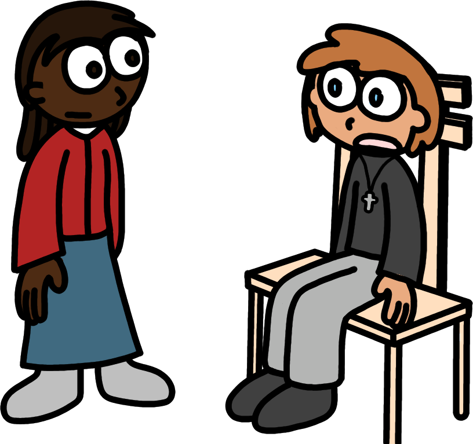 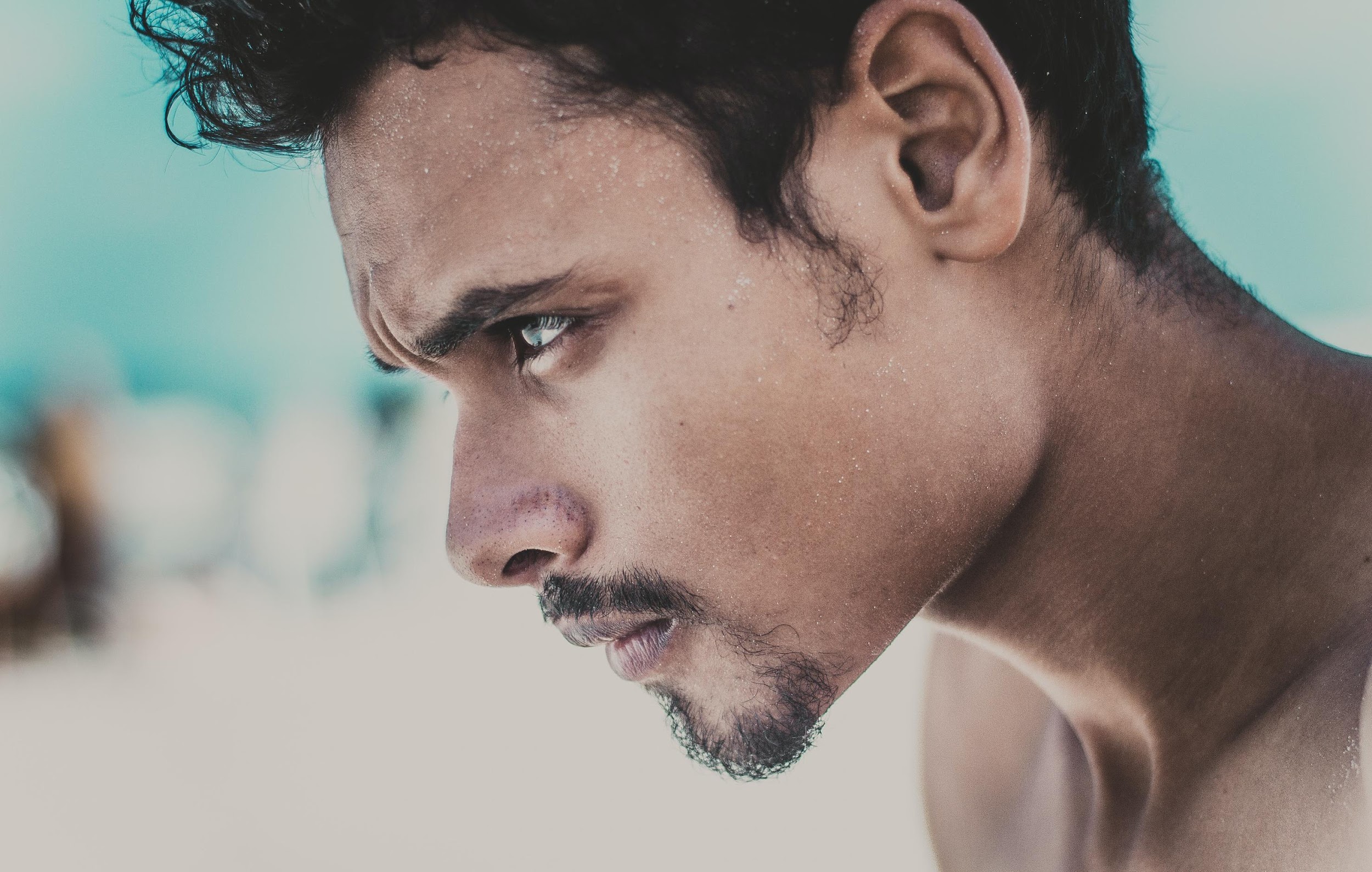 ꤊꤤ꤬ꤘꤢ꤭ꤔꤢ ꤊꤢ꤬ꤛꤢ꤭ ꤒꤣ꤬ꤕꤚꤟꤢꤧ꤬ꤕꤚꤟꤢꤧ꤬ ꤊꤤ꤬ꤞꤢꤧꤕꤜꤢꤪ꤬ꤘꤢꤨ꤬ ꤟꤢꤩꤗꤢ꤬ ꤒꤥ꤬ꤗꤢ꤬ꤔꤢ ꤢ꤬ꤞꤢꤧꤕꤜꤢꤪ꤬ ꤊꤤ꤬ ꤏꤢꤨꤏꤢ ꤟꤢꤩꤗꤢ꤬ ꤒꤟꤢꤧ꤬ꤙꤢꤩ꤬ꤐꤟꤢꤦꤙꤢꤩ꤬ꤑꤟꤢ ꤛꤢꤩ꤭ ꤔꤌꤣ꤬ꤗꤢ꤬ ꤢ꤬ꤊꤜꤛꤢꤢ꤬ꤊꤜꤥ꤭ ꤘꤣ ꤔꤢꤪ꤭ꤢꤩ꤬ꤔꤟꤤꤚꤛꤢꤜꤣ ꤒꤣ꤬ꤡꤣ꤬ ꤓꤌꤣ꤭ꤕꤢ꤭ꤚꤢꤪ ꤢ꤬ꤗꤟꤢꤩ꤬ꤒꤟꤢ꤭ꤕꤢ꤬ꤒꤤꤟꤛꤢ꤭ꤡꤟꤛꤢꤘꤢꤦ꤬ ꤒꤟꤢꤧ꤬ꤞꤢꤧꤕꤜꤢꤪ꤬ꤘꤢꤨ꤬ꤞꤤ꤭ ꤖꤢꤨꤔꤌꤣ꤬꤯
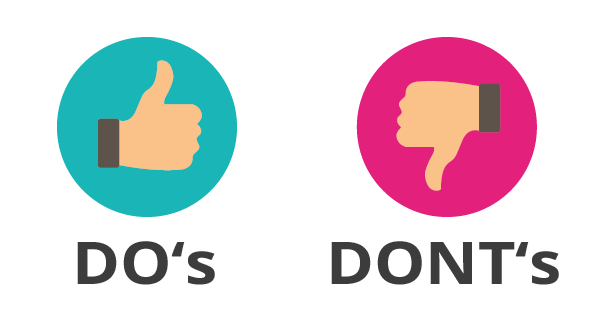 ꤜꤟꤢꤩꤖꤛꤢꤩꤔꤟꤤ ꤜꤟꤢꤩꤚꤟꤢꤪ꤬ꤒꤢ꤬ꤖꤢ꤭ ꤔꤟꤤ ꤒꤢ꤬ꤟꤢꤩ꤬
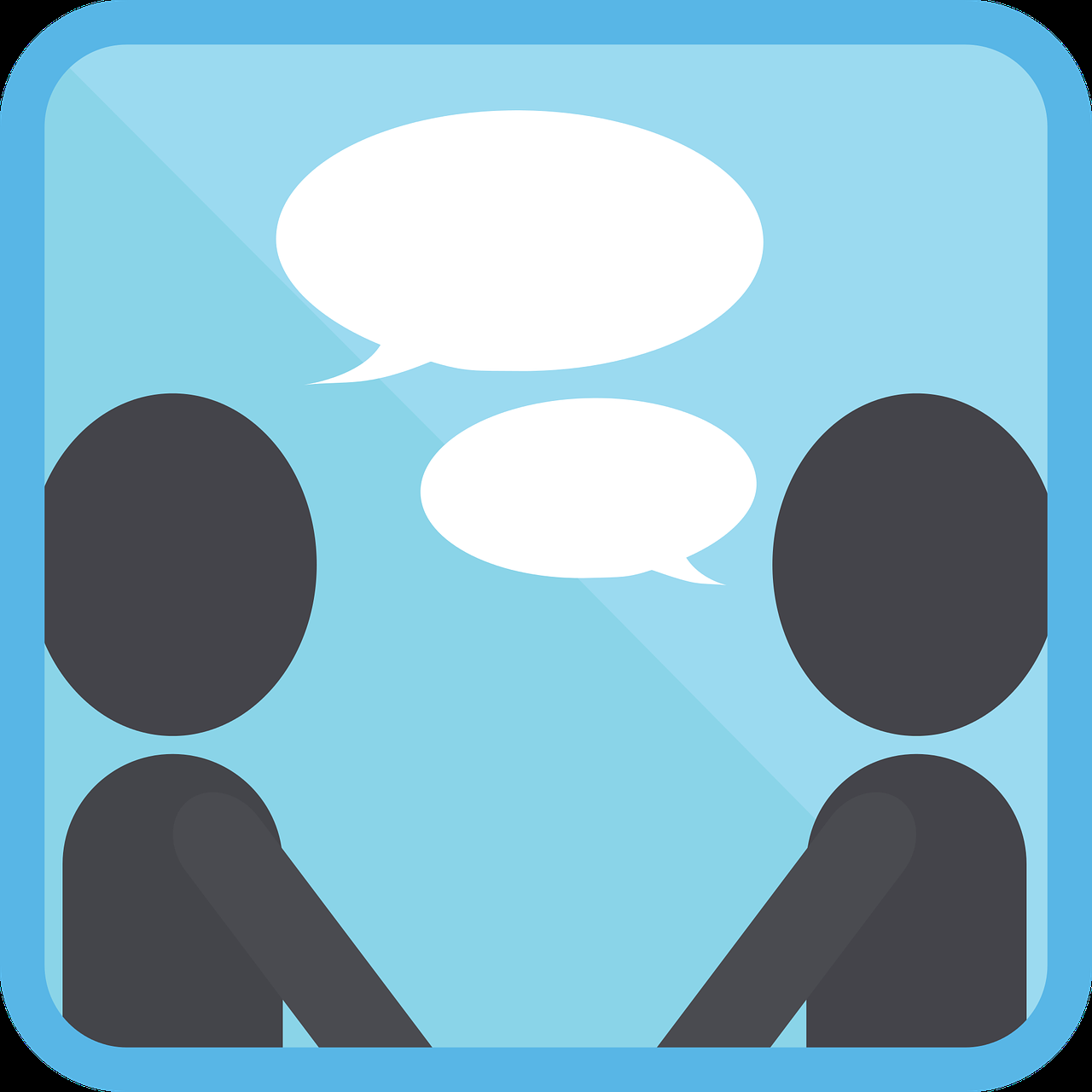 ꤁. ꤙꤢꤧ꤬ ꤥ꤬ ꤔꤢ ꤒꤟꤢꤧ꤬ꤗꤟꤥ꤬ꤜꤟꤢꤜꤤ꤭ ꤓꤌꤣ꤭ꤚꤢꤪ ꤒꤟꤢꤧ꤬ꤥ꤬ꤗꤟꤥ꤬ꤥ꤬ꤖꤝꤤ꤭ ꤔꤟꤤꤔꤟꤢꤩ ꤖꤢꤨꤔꤌꤣ꤬꤯

ꤖꤛꤢꤙꤢꤦꤔꤟꤤ ꤒꤢ꤬ꤋꤢꤨ꤬ꤗꤟꤢꤩ
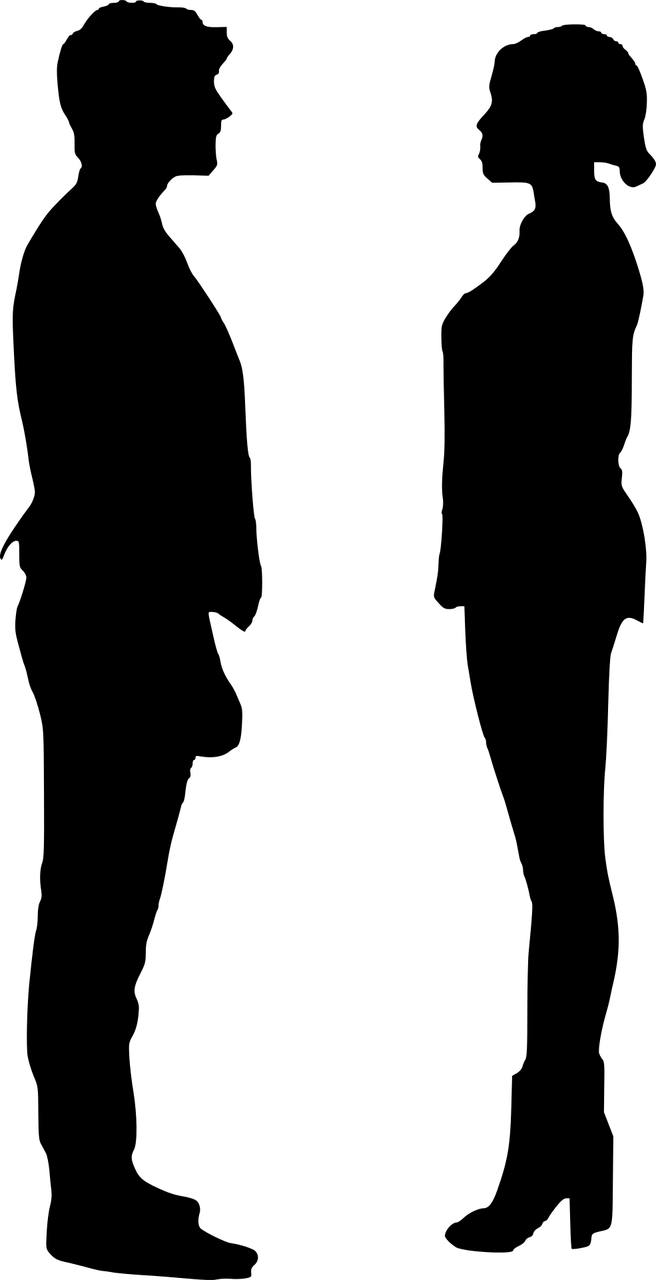 ꤂꤯ ꤗꤛꤢꤔꤟꤤꤘꤢꤦ꤬ ꤔꤟꤢꤧ꤬ ꤟꤢꤩꤙꤢꤧ꤬ꤔꤟꤤ ꤢꤨ꤭ ꤔꤌꤣ꤬ ꤒꤣ꤬ꤕꤚꤟꤢꤧ꤬ ꤔꤌꤣ꤬꤯ 

ꤗꤛꤢꤒꤢ꤬ꤖꤢ꤭ꤐꤛꤢꤩ꤬ ꤒꤢꤧ꤭ꤗꤟꤢꤩ꤯ ꤗꤛꤢꤒꤟꤢ꤭ ꤔꤟꤤ ꤒꤛꤥ꤬ꤗꤟꤢꤩ꤯ ꤗꤛꤢꤔꤟꤤ ꤔꤟꤢꤧ꤬ ꤖꤥ꤭ ꤒꤢꤧ꤭ꤗꤟꤢꤩ꤯
꤃. ꤊꤢ꤬ꤛꤢ꤭ ꤘꤣ ꤔꤌꤣ꤬ꤒꤢ꤬ꤊꤛꤢꤩ꤭ ꤒꤣ꤬ꤕꤚꤟꤢꤧ꤬ ꤜꤟꤢꤩꤥ꤬ꤗꤟꤥ꤬ꤥ꤬ꤖꤝꤤ꤭ꤚꤛꤢꤔꤟꤤ ꤓꤌꤣ꤭ꤚꤢꤪ ꤢ꤬ꤜꤟꤢꤩ ꤞꤢꤧꤑꤢꤩ꤭ꤔꤟꤤ ꤔꤢ ꤔꤟꤢꤧ꤬ ꤔꤟꤤꤘꤢ꤭ꤚꤛꤢ ꤕꤢꤩꤜꤢꤨ꤭ ꤖꤢꤨꤔꤌꤣ꤬ ꤢ꤬ꤋꤢꤨ꤬ꤢ꤬ꤋꤛꤢꤩ꤭ ꤢ꤬ꤑꤢꤩ꤭ ꤖꤢꤨꤜꤟꤢꤩꤊꤜꤥ꤭ ꤥ꤬ ꤔꤌꤣ꤬ ꤗꤛꤢꤏꤢꤦ꤬ ꤕꤢꤩꤘꤢꤦ꤬ ꤜꤢꤨ꤭ ꤗꤢꤧ꤬ꤞꤢꤧ꤬ ꤔꤌꤣ꤬꤯ 

ꤚꤟꤢꤪ꤬ꤔꤟꤤꤘꤢꤦ꤬ ꤔꤢ ꤒꤟꤢꤧ꤬ꤗꤛꤢꤋꤥ ꤒꤢ꤬ꤖꤢ꤭ꤜꤢꤨ꤭ ꤗꤢꤧ꤬ꤞꤢꤧ꤬ꤔꤌꤣ꤬꤯ ꤢ꤬ꤚꤢꤪ ꤗꤛꤢꤘꤥ꤭ꤘꤢꤧ꤭ꤟꤛꤢ꤭
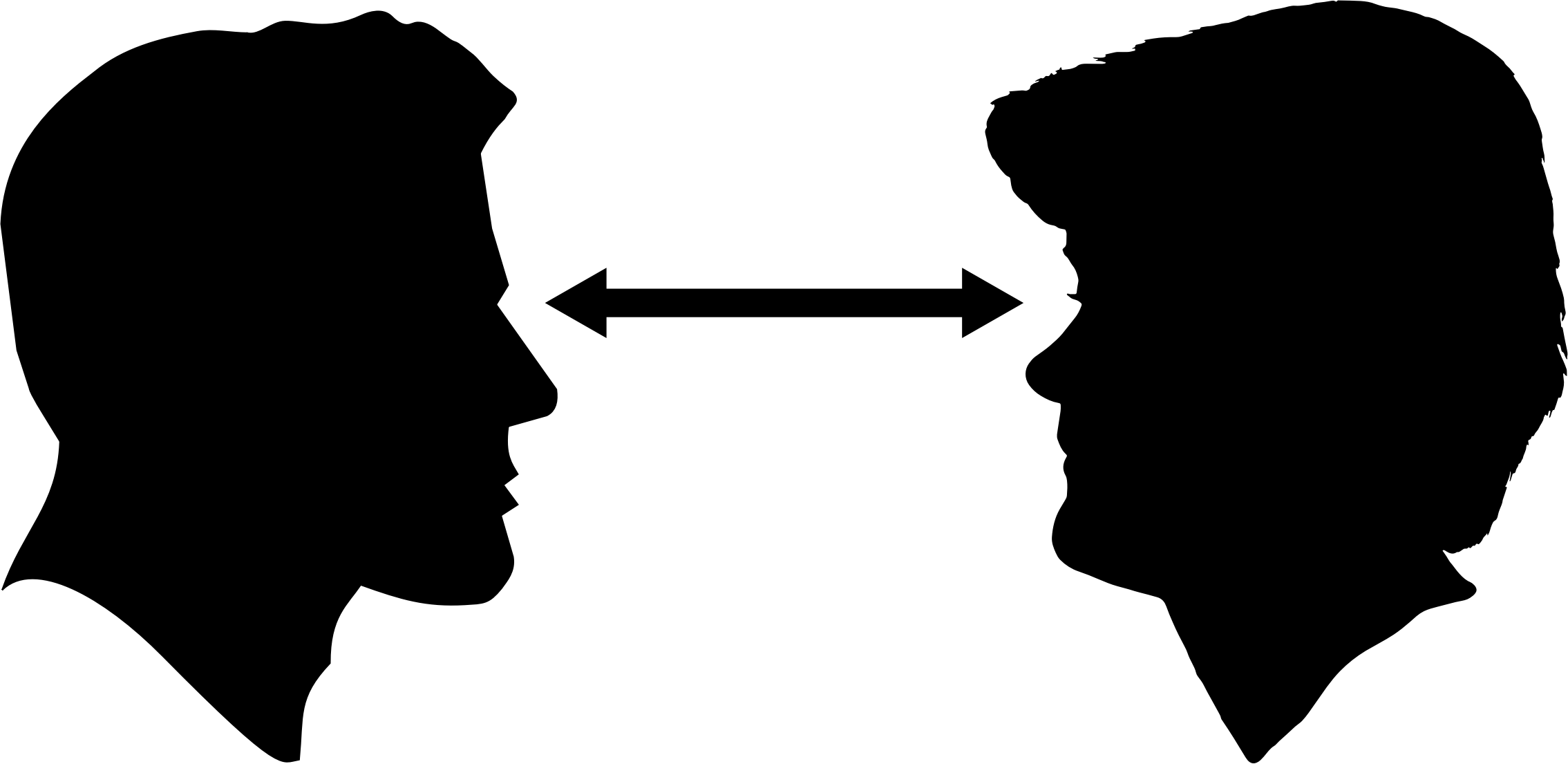 ꤟꤢꤩꤏꤥ꤬ꤓꤢꤩ꤬ ꤜꤟꤢꤜꤤ꤭ꤚꤛꤢ ꤔꤟꤢꤧ꤬ꤔꤟꤢꤩ ꤔꤌꤣ꤬꤯ - ꤔꤟꤢꤧ꤬ꤗꤝꤟꤤ꤬, ꤒꤟꤢꤧ꤬ꤖꤛꤢꤩꤒꤟꤢꤧ꤬ꤗꤟꤢꤩ꤬ ꤒꤟꤢꤧ꤬ꤘꤛꤢ꤬ꤋꤢꤨ꤬ ( ꤔꤢꤪ꤭ꤢꤩ꤬ꤔꤟꤤꤘꤢꤦ꤬ ꤍꤟꤥ ꤘꤣ ꤢ꤬ꤕꤜꤥ꤭ꤜꤟꤢꤜꤤ꤭ ꤔꤌꤣ꤬꤯ ꤔꤢꤪ꤭ꤢꤩ꤬ꤔꤟꤤ ꤒꤢꤧ꤭ ꤒꤟꤢꤧ꤬ꤞꤤꤖꤢꤧꤢ꤬ꤊꤜꤛꤢꤊꤜꤥ꤭ ꤍꤟꤥꤞꤢꤧ꤬ ꤗꤟꤢꤩ)


ꤔꤟꤢꤧ꤬ ꤊꤤ꤬ ꤟꤢꤩꤙꤢꤧ꤬ ꤔꤢ ꤕꤢ꤬ꤡꤟꤢꤧ ꤢ꤬ꤋꤢꤧ꤭ ꤟꤢꤩꤔꤌꤣ꤬ꤗꤢ꤬ ꤔꤢꤪ꤭ꤢꤩ꤬ ꤔꤟꤤꤘꤢꤦ꤬ ꤍꤟꤥ ꤘꤣ ꤕꤢ꤬ꤡꤟꤢꤧ ꤜꤟꤢꤩꤞꤢꤧꤑꤢꤩ꤭ꤒꤟꤢ꤭ꤕꤜꤢꤨꤚꤛꤢ ꤔꤌꤣ꤬꤯ ꤢ꤬ꤘꤢꤨ꤬ꤊꤛꤢꤜꤣ ꤗꤢ꤬ ꤒꤟꤢꤧ꤬ꤙꤢꤧ꤬ꤕꤟꤛꤢꤙꤢꤧ꤬ꤏꤢꤧ꤭ ꤟꤛꤢ꤭ꤐꤟꤢꤨ꤭ꤡꤟꤛꤢ ꤕꤚꤟꤢꤧ꤬ꤗꤢꤪ꤬ ꤕꤚꤟꤢꤧ꤬ꤋꤢꤨ꤭ꤞꤤ꤭
ꤔꤟꤢꤧ꤬ ꤗꤢ꤬ ꤢꤨ꤭ꤕꤢꤩ꤭? (ꤒꤥ꤬ꤗꤢ꤬ꤔꤢ) ꤖꤛꤢꤩꤢꤩ꤬ꤐꤟꤢꤨ꤭ ꤊꤢ꤬ꤜꤤ ꤔꤢ ꤊꤢ꤬ꤛꤢ꤭ ꤘꤣ ꤢ꤬ꤚꤟꤌꤣ꤬ ꤒꤢ꤬ꤟꤢꤩ꤬ ꤞꤢꤧꤑꤢꤩ꤭ꤡꤟꤛꤢ ꤔꤟꤤꤘꤢꤦ꤬ ꤘꤣ ꤔꤟꤢꤧ꤬ ꤖꤛꤢꤩꤔꤟꤤ ꤒꤟꤢꤧ꤬ꤗꤟꤢꤩ꤬ ꤖꤢꤨꤒꤢꤩ꤭? ꤞꤤ꤭ ꤔꤌꤣ꤬ ꤒꤢ꤬ꤟꤢꤩ꤬ ꤗꤟꤢꤩ꤯
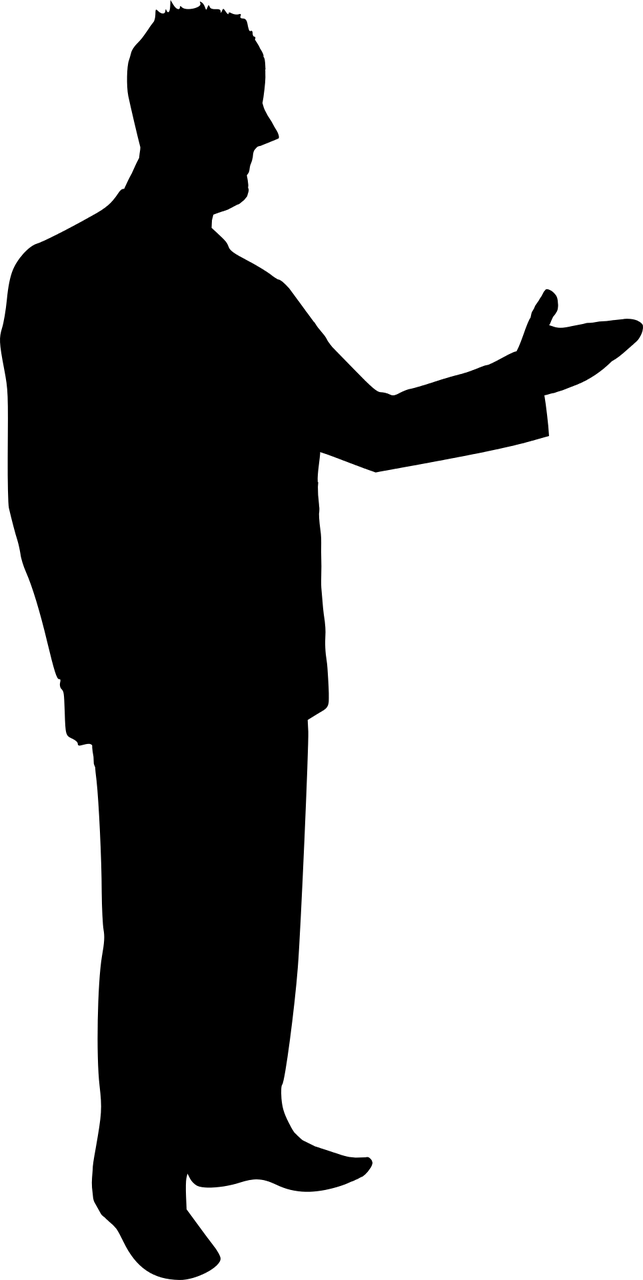 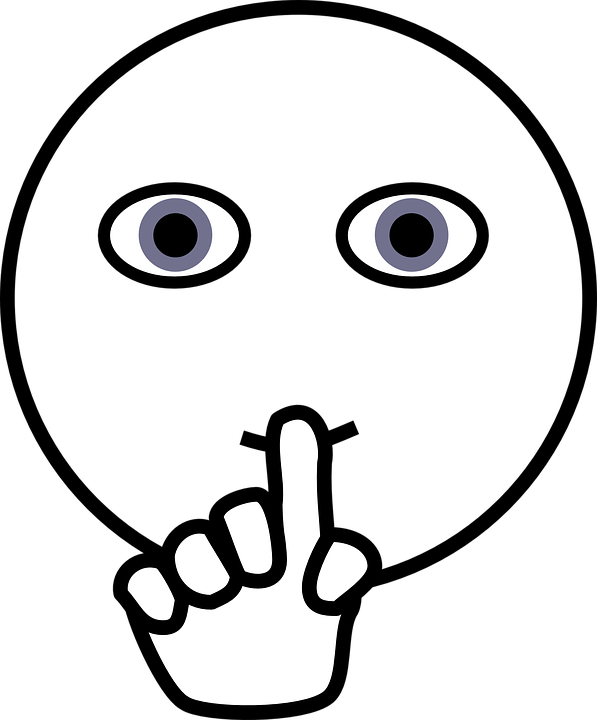 ꤅. ꤟꤢꤩꤙꤢꤧ꤬ ꤕꤚꤟꤢ꤬ꤞꤢꤧꤘꤥ꤭ ꤞꤢꤧꤍꤟꤢ꤬ ꤒꤢ꤬ꤜꤢ꤭ ꤖꤢꤨꤔꤌꤣ꤬꤯
 

ꤢꤧꤓꤥ꤭ ꤒꤢꤧ꤭ꤗꤟꤢꤩ (ꤒꤥ꤬ꤗꤢ꤬ꤔꤢ) ꤟꤢꤩꤙꤢꤧ꤬ꤕꤚꤛꤢ꤭ ꤒꤢꤧ꤭ꤗꤟꤢꤩ꤯
꤆. ꤊꤢ꤬ꤛꤢ꤭ ꤘꤣ ꤔꤌꤣ꤬ ꤒꤢ꤬ꤊꤛꤢꤩ꤭ ꤒꤣ꤬ꤕꤚꤟꤢꤧ꤬ ꤊꤤ꤬ꤗꤛꤢꤓꤛꤢꤩ꤬ ꤔꤟꤤ ꤔꤟꤢꤧ꤬ ꤗꤢꤧ꤬ꤞꤢꤧ꤬ ꤒꤥ꤬ ꤟꤢꤩꤗꤢ꤬ (ꤢ꤬ꤚꤢꤪ ꤊꤤ꤬ ꤊꤢꤦ꤭ꤞꤛꤢ ꤔꤟꤤ ꤒꤟꤢꤧ꤬ꤒꤢ꤬ꤊꤟꤢꤧ꤬ ꤒꤟꤢ꤭ꤗꤟꤌꤣꤒꤤ꤭ꤒꤟꤢꤧ꤬ ꤜꤟꤢꤩꤗꤟꤢꤩ꤬ꤙꤤ ꤔꤟꤤ ꤋꤢ꤭ꤖꤟꤌꤣ꤭ ꤒꤥ꤬ꤗꤢ꤬ꤔꤢ ꤟꤛꤢꤩ꤬ꤡꤟꤢ꤬ (PPE) ꤖꤢꤨꤔꤌꤣ꤬ ꤟꤢꤩꤗꤢ꤬) ꤢꤛꤢꤡꤢꤦ ꤗꤟꤢꤩ꤬ꤔꤟꤤꤘꤢꤦ꤬ ꤜꤟꤢꤩꤊꤢ꤬ꤗꤢ꤬ꤔꤟꤤ  ꤔꤟꤢꤧ꤬ ꤐꤟꤢꤐꤟꤥ꤬ ꤘꤣ ꤔꤟꤢꤧ꤬ ꤡꤟꤢ꤬ꤜꤟꤥ꤬ ꤢ꤬ꤋꤢꤨ꤬ ꤖꤢꤨ ꤢꤨ꤭ ꤊꤟꤢꤦꤚꤟꤢꤩ ꤞꤢꤧꤑꤢꤩ꤭ ꤔꤟꤤ ꤔꤟꤢꤧ꤬ ꤔꤌꤣ꤬꤯ 

ꤔꤟꤢꤧ꤬ ꤊꤢꤦ꤭ꤞꤛꤢꤔꤟꤤ PPE ꤡꤟꤢ꤬ ꤒꤥ꤬ꤗꤢ꤬ꤔꤢ ꤗꤟꤢꤩ꤬ꤙꤤ ꤔꤟꤤ ꤋꤢ꤭ꤖꤟꤌꤣ꤭ ꤟꤢꤩꤗꤢ꤬ ꤊꤢ꤬ꤛꤢ꤭ ꤘꤣ ꤔꤌꤣ꤬ꤒꤢ꤬ꤊꤛꤢꤩ꤭ ꤞꤢꤧꤑꤢꤩ꤭ꤡꤟꤛꤢꤔꤢ ꤠꤢ꤭ ꤕꤚꤢꤧ ꤒꤢ꤬ꤔꤟꤢꤩ꤬ꤒꤢꤧ꤭ ꤖꤢꤨꤔꤌꤣ꤬ꤗꤟꤢꤩ꤯ ꤙꤤ ꤔꤟꤢꤧ꤬ ꤟꤢꤩꤙꤢꤧ꤬ ꤔꤢ ꤊꤢ꤬ꤛꤢ꤭ ꤘꤣ ꤔꤌꤣ꤬ ꤒꤢ꤬ꤊꤛꤢꤩ꤭ ꤢ꤬ꤋꤢꤧ꤭ ꤢ꤬ꤗꤛꤢꤓꤛꤢꤩ꤬ ꤔꤟꤢꤧ꤬ ꤔꤟꤢꤩꤐꤟꤢꤐꤟꤥ꤬ ꤒꤥ꤬ꤚꤢꤪ ꤟꤢꤩꤙꤢꤧ꤬ ꤔꤟꤤꤜꤢꤨ꤭ ꤗꤢ꤬ ꤢ꤬ꤞꤢꤧꤕꤜꤢꤪ꤬ ꤗꤟꤥ꤬ꤖꤝꤤ꤭ꤕꤚꤢꤧ ꤒꤢ꤬ꤔꤟꤢꤩ꤬ꤒꤢꤧ꤭ ꤖꤢꤨꤔꤌꤣ꤬ꤗꤟꤢꤩ꤯
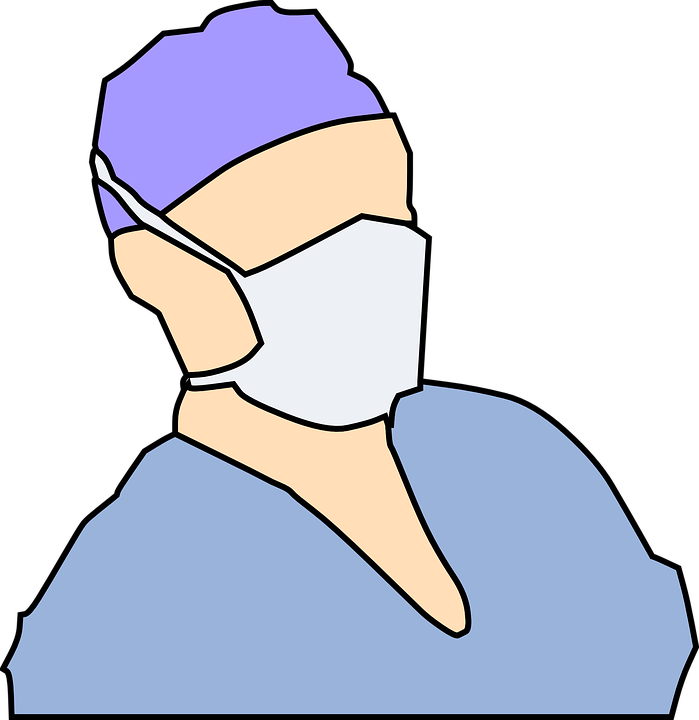 ꤇. ꤒꤥ꤭ꤙꤢꤧ꤬ ꤞꤢꤧꤑꤢꤩ꤭ ꤒꤟꤢ꤭ꤒꤟꤢ꤬ꤩ ꤔꤟꤤꤚꤛꤢꤘꤢꤦ꤬ ꤔꤢ ꤙꤤ ꤊꤢ꤬ꤛꤢ꤭ ꤘꤣꤔꤌꤣ꤬ ꤒꤢ꤬ꤊꤛꤢꤩ꤭ ꤒꤣ꤬ꤕꤚꤟꤢꤧ꤬ ꤟꤢꤩꤙꤢꤧ꤬ ꤔꤢ ꤔꤟꤢꤧ꤬ ꤢ꤬ꤋꤢꤧ꤭ ꤢ꤬ꤞꤢꤧꤕꤜꤢꤪ꤬ꤊꤢꤨ꤭ꤔꤌꤣ꤬ ꤢ꤬ꤗꤟꤥ꤬ꤢ꤬ꤖꤝꤤ꤭ꤏꤢꤜꤢꤩ ꤜꤢꤨ꤭ ꤢꤧ꤬ ꤖꤢꤨꤔꤌꤣ꤬꤯ ꤢ꤬ꤚꤢꤪ “ ꤔꤟꤢꤧ꤬ ꤟꤢꤩꤙꤢꤧ꤬ ꤔꤢ ꤠꤢ꤭ ꤗꤢ꤬ ꤢ꤬ꤗꤟꤥ꤬ꤏꤢꤜꤢꤩ ꤟꤟꤢꤧ꤭? ꤔꤟꤢꤧ꤬ ꤊꤤ꤬ ꤞꤢꤧꤟꤢꤩꤙꤢꤧ꤬ ꤔꤢ ꤕꤚꤟꤢꤧ꤬ꤗꤢꤪ꤬ ꤕꤚꤢꤧ ꤊꤤ꤬ꤟꤢꤩꤗꤢ꤬ ꤠꤢ꤭ ꤙꤢꤧ꤬ ꤒꤢ꤬ꤚꤤ꤬ꤔꤟꤤ ꤕꤢꤩ ꤔꤟꤢꤧ꤬ ꤖꤢꤨꤔꤌꤣ꤬ꤟꤟꤢꤧ꤭?”꤯

ꤒꤢ꤬ꤔꤟꤢꤩꤒꤢꤧ꤭ ꤔꤢ ꤊꤢ꤬ꤛꤢ꤭ ꤘꤣꤔꤌꤣ꤬ ꤒꤢ꤬ꤊꤛꤢꤩ꤭ ꤒꤣ꤬ꤕꤚꤟꤢꤧ꤬ ꤟꤢꤩꤙꤢꤧ꤬ ꤔꤢ ꤔꤟꤢꤧ꤬ ꤢ꤬ꤋꤢꤧ꤭ ꤢ꤬ꤞꤢꤧꤕꤜꤢꤪ꤬ ꤗꤟꤥ꤬ꤖꤝꤤ꤭ ꤘꤢꤦ꤬ꤜꤢꤨ꤭ ꤕꤚꤢꤧ ꤖꤢꤨꤔꤌꤣ꤬ꤗꤟꤢꤩ꤯
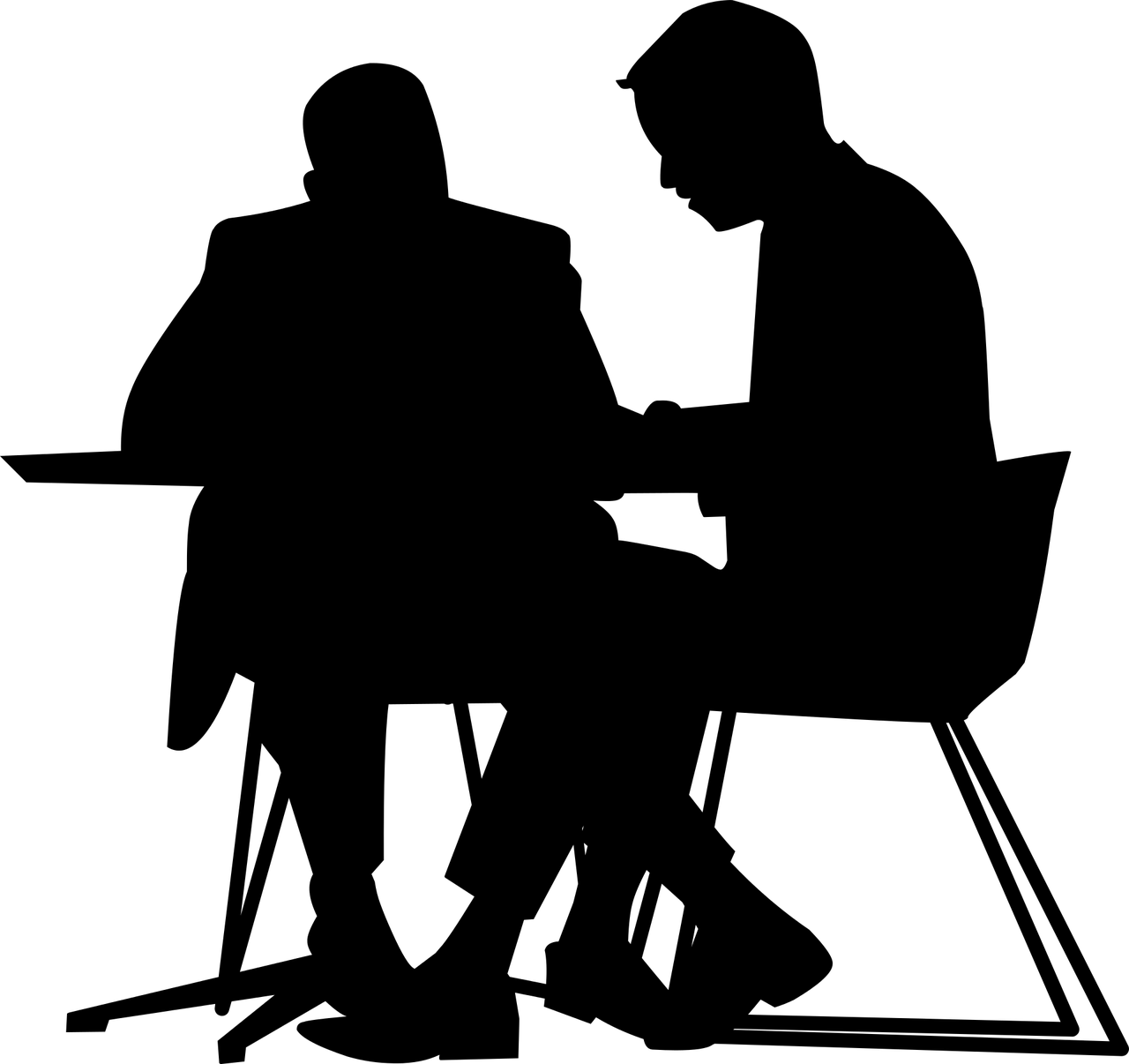 ꤈. ꤊꤢ꤬ꤛꤢ꤭ ꤘꤣ꤬ꤔꤌꤣ꤬ ꤒꤢ꤬ꤊꤛꤢꤩ꤭ ꤒꤣ꤬ꤕꤚꤟꤢꤧ꤬ ꤊꤤ꤬ꤟꤢꤩ ꤙꤢꤧ꤬ꤡꤟꤛꤢ ꤊꤟꤌꤣ꤭ꤖꤢꤨ ꤔꤟꤢꤧ꤬ ꤍꤟꤥ ꤔꤌꤣ꤬ꤒꤥ꤬ ꤟꤢꤩꤗꤢ꤬ ꤖꤛꤢꤩꤔꤟꤤ ꤒꤟꤢꤧ꤬ꤗꤟꤢꤩ꤬ꤡꤝꤟꤥ ꤘꤣ ꤜꤟꤢꤩꤕꤟꤥ꤬ꤓꤢꤩ꤬ ꤊꤟꤢ꤬ꤋꤛꤢꤩ꤭ꤏꤢꤦ꤬ ꤕꤢꤩꤜꤢꤨ꤭ ꤒꤣ꤬ꤕꤚꤟꤢꤧ꤬ꤔꤌꤣ꤬꤯ (ꤊꤤ꤬ꤘꤢ꤭ꤔꤢ ꤊꤢ꤬ꤛꤢ꤭ ꤥ꤬ ꤑꤢ꤭ꤒꤥ꤬ ꤟꤢꤩꤒꤢꤦꤗꤢ꤬ ꤙꤢꤧ꤬ꤔꤢꤪ꤭ꤔꤟꤤꤔꤥ꤬ ꤘꤣ ꤟꤤ꤬ꤖꤢꤨꤖꤛꤢ꤭ꤖꤢꤨ ꤢ꤬ꤊꤜꤢꤧ꤭ ꤘꤣ ꤜꤟꤢꤩ ꤟꤢꤩꤕꤟꤥ꤬ꤓꤢꤩ꤬ ꤊꤟꤢ꤬ꤋꤛꤢꤩ꤭ꤏꤢꤦ꤬ ꤛꤢꤩ꤭ ꤔꤌꤣ꤬ꤕꤚꤢꤧ꤯ ꤊꤤ꤬ꤗꤟꤢꤩ꤬ꤖꤢꤨꤔꤌꤣ꤬ ꤟꤢꤩꤗꤢ꤬ ꤙꤢꤧ꤬ꤟꤢꤩꤏꤥ꤬ꤕꤟꤥ꤬ꤓꤢꤩ꤬ ꤜꤟꤢꤪ꤭ ꤖꤢꤨ ꤢꤧ꤬ꤟꤢꤩꤔꤌꤣ꤬ ꤒꤢ꤬ꤟꤢꤩ꤬ ꤙꤢꤧ꤬ꤘꤛꤢ꤬ꤊꤛꤢ꤭ ꤒꤣ꤬ꤡꤣ꤬ ꤒꤥ꤬ ꤖꤢꤨꤔꤌꤣ꤬꤯)

ꤒꤢ꤬ꤔꤟꤢꤩꤒꤢꤧ꤭ꤔꤢ ꤊꤢ꤬ꤛꤢ꤭ ꤘꤣꤔꤌꤣ꤬ ꤒꤢ꤬ꤊꤛꤢꤩ꤭ ꤞꤢꤧꤑꤢꤩ꤭ ꤒꤟꤢ꤭ꤕꤜꤢꤨꤜꤟꤢꤪ꤭ ꤔꤟꤢꤧ꤬ ꤍꤟꤥ ꤖꤢꤨꤔꤌꤣ꤬ꤗꤟꤢꤩ꤯ (ꤙꤢꤧ꤬ꤒꤢ꤬ꤚꤤ꤬ ꤥ꤬ꤔꤟꤢꤩ꤬ ꤔꤟꤤ ꤕꤚꤟꤢꤧ꤬ꤕꤟꤥ꤬ꤓꤢꤩ꤬ꤊꤟꤢ꤬ꤋꤛꤢꤩ꤭ꤏꤢꤦ꤬ ꤒꤣꤕꤚꤟꤢꤧ꤬ ꤙꤤ ꤔꤟꤢꤧ꤬ ꤊꤟꤢꤦꤚꤟꤢꤩ ꤡꤛꤣ ꤗꤟꤢꤩ꤬ꤡꤝꤟꤥ ꤢꤨ꤭ ꤢ꤬ꤋꤢꤧ꤭ ꤒꤥ꤬ꤔꤌꤣ꤬꤯)
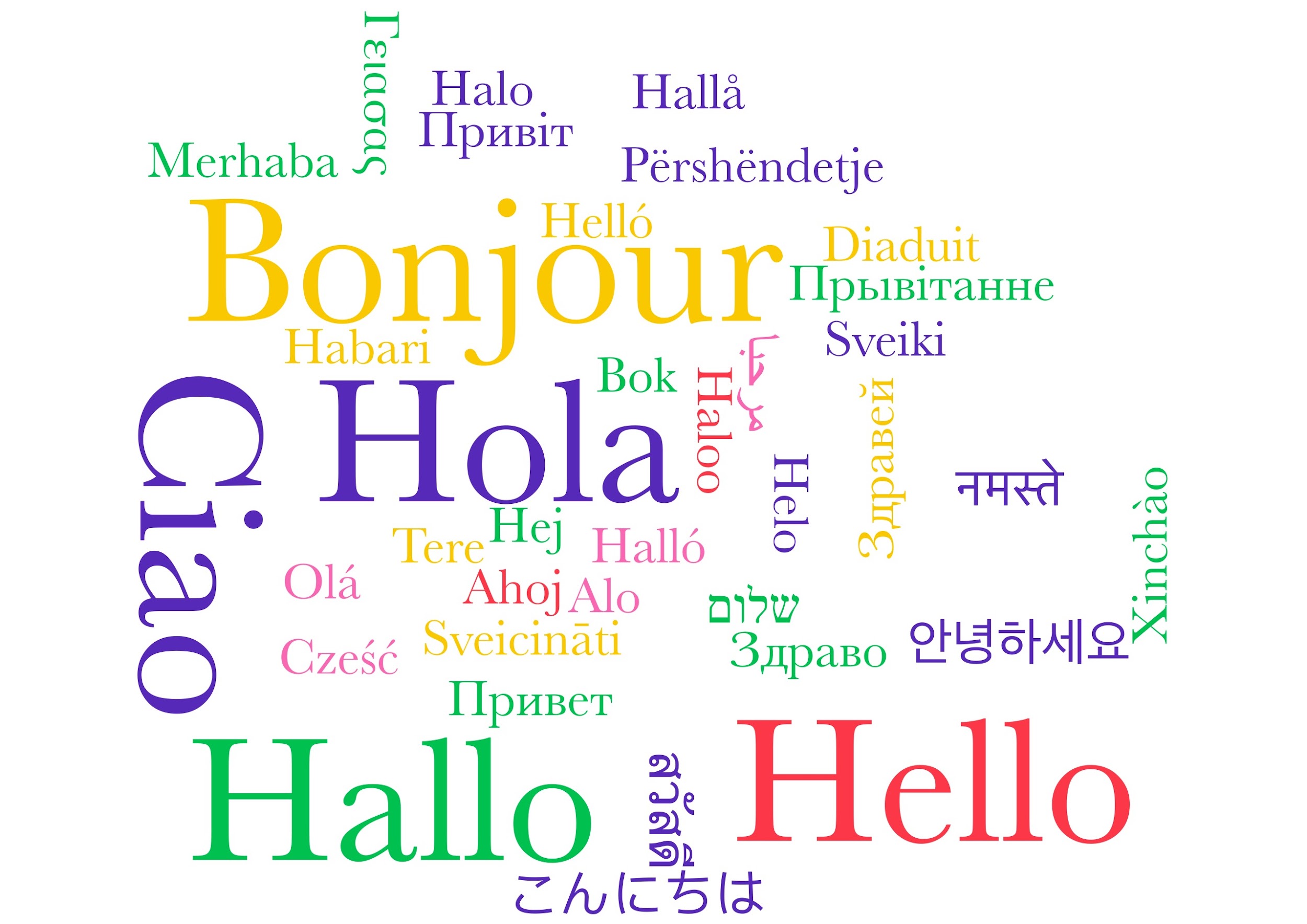 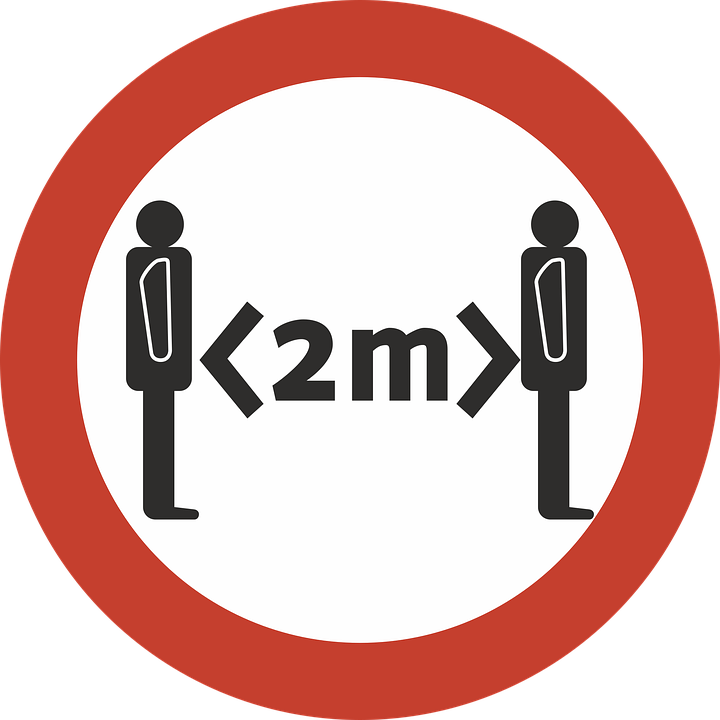 ꤉. ꤜꤟꤢꤩꤗꤟꤢꤩ꤬ꤒꤟꤢ꤭ꤕꤢ꤬ꤒꤤꤊꤟꤢ꤬ ꤊꤥ꤬ꤠꤤ - ꤁꤉ ꤢ꤬ꤑꤢꤩ꤭ ꤙꤢꤧ꤬ ꤥ꤬ ꤒꤢ꤬ꤖꤢ꤭ ꤔꤟꤤꤋꤛꤢꤩ꤭ꤜꤢꤨ꤭ ꤓꤌꤣ꤭ꤚꤢꤪ ꤟꤢꤩꤏꤥ꤬ꤒꤟꤢ꤭ꤜꤟꤢꤜꤤ꤭ ꤕꤢꤩ ꤔꤢ ꤗꤟꤢꤩꤒꤢꤩ꤭ ꤚꤢꤪ ꤡꤛꤣ ꤥ꤬ ꤒꤢ꤬ꤖꤢ꤭ ꤒꤟꤌꤣꤜꤢꤨ꤭ ꤖꤢꤨꤔꤌꤣ꤬ ꤢ꤬ꤋꤢꤨ꤬ꤋꤛꤢꤩ꤭ ꤒꤢꤩ꤭ ꤔꤌꤣ꤬꤯ ꤢ꤬ꤚꤢꤪ ꤘꤣ ꤟꤤ꤬ꤘꤢꤪꤊꤢꤨ꤭ ꤒꤣ꤬ꤖꤥ꤬ꤖꤥ꤬ ꤔꤌꤣ꤬ ꤗꤟꤢꤩꤒꤟꤢ꤭ꤒꤟꤢꤦ꤭ ꤙꤤ ꤔꤟꤤ ꤔꤢ ꤒꤟꤢꤧ꤬ꤒꤣ꤬ꤡꤣ꤬ꤡꤣ꤬ ꤚꤢꤪ ꤗꤛꤢꤓꤛꤢꤩ꤬ ꤟꤢꤩꤙꤢꤧ꤬ ꤔꤟꤤ ꤋꤛꤢꤩ꤭ꤜꤢꤨ꤭, (ꤒꤥ꤬ꤗꤢ꤬ꤔꤢ) ꤗꤛꤢꤓꤛꤢꤩ꤬ ꤟꤢꤩꤙꤢꤧ꤬ ꤒꤟꤢ꤭ꤏꤢꤦ꤬ ꤋꤛꤢꤩ꤭ꤜꤢꤨ꤭ ꤔꤢ ꤖꤥ꤭꤯


ꤗꤟꤢꤩ꤬ꤒꤢꤧ꤭ ꤖꤢꤨ ꤊꤥ꤬ꤠꤤ - ꤁꤉ ꤜꤟꤢꤩꤚꤟꤢꤧ꤭ꤔꤟꤤꤡꤟꤛꤢ ꤊꤢ꤬ꤛꤢ꤭ ꤘꤣ ꤢ꤬ꤚꤟꤌꤣ꤬ ꤒꤣ꤬ꤕꤚꤟꤢꤧ꤬ ꤢ꤬ꤑꤢꤩ꤭ (ꤒꤥ꤬ꤗꤢ꤬ꤔꤢ) ꤔꤟꤢꤧ꤬ꤔꤟꤢꤩ ꤔꤟꤤꤘꤢꤦ꤬ ꤗꤟꤢꤩ꤬ꤕꤟꤛꤢꤩꤒꤢꤧ꤭ ꤖꤢꤨ ꤢꤨ꤭ꤘꤛꤢ꤬ꤒꤟꤢ꤭ ꤥ꤬ ꤞꤛꤥ꤬ꤞꤛꤢ꤬ ꤔꤌꤣ꤬ꤗꤟꤢꤩ꤯
ꤗꤢꤪ꤬ꤡꤢꤨ (꤂)
꤂.꤂ ꤕꤝꤟꤥ꤭ꤑꤢꤩ꤭ꤑꤢꤩ꤭ ꤗꤛꤢꤓꤛꤢꤩ꤬ ꤕꤜꤝꤥ꤭ꤓꤢꤦ꤭ ꤔꤟꤤꤜꤢꤨ꤭ ꤔꤢ ꤒꤟꤢꤧ꤬ꤘꤛꤢꤩꤟꤢꤧ꤭ꤘꤛꤢꤩꤚꤢꤩ꤬ꤞꤤ꤭ ꤒꤢ꤬ꤟꤢꤩ꤬ - ꤒꤟꤢꤧ꤬ꤗꤛꤢꤕꤟꤢꤨ꤭ꤖꤛꤢꤩꤞꤛꤥꤔꤟꤤ ꤜꤟꤢꤩꤔꤟꤤꤘꤢ꤭
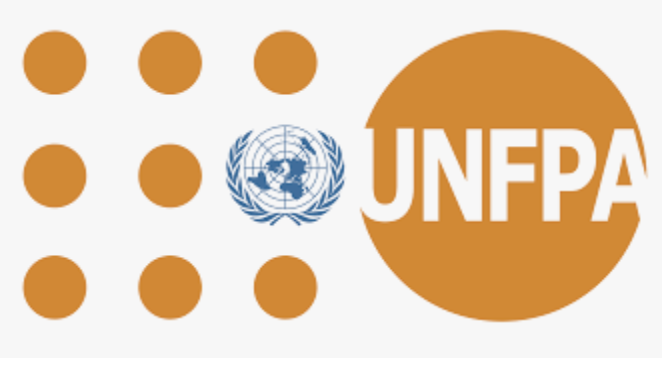 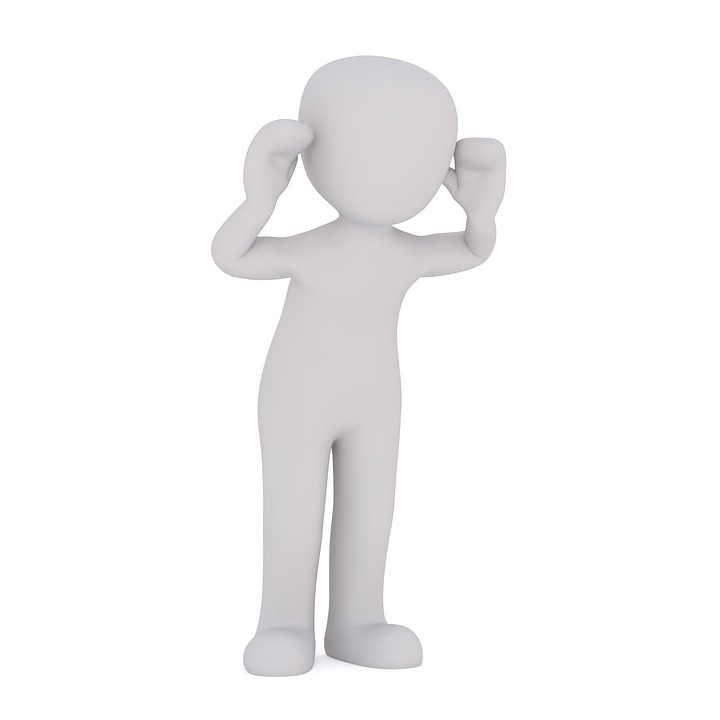 ꤗꤟꤢꤩ꤬ꤡꤝꤟꤥꤔꤟꤤ ꤊꤟꤌꤣ꤭ ꤊꤢ꤬ꤛꤢ꤭ ꤘꤣ ꤢ꤬ꤚꤟꤌꤣ꤬ꤞꤤ꤭ ꤒꤢ꤬ꤟꤢꤩ꤬ ꤔꤢ ꤒꤟꤢꤧ꤬ꤔꤟꤤꤘꤢ꤭ ꤒꤟꤢ꤭ꤒꤟꤢꤩ꤬ꤚꤛꤢ
ꤒꤟꤢꤧ꤬ꤔꤟꤤꤘꤢ꤭ ꤟꤢꤩꤔꤌꤣ꤬ꤗꤢ꤬ ꤢ꤬ꤘꤢꤨ꤬ꤊꤛꤢꤜꤣ ꤊꤟꤌꤣ꤭ ꤗꤟꤢꤘꤢꤦ꤬ ꤒꤟꤢꤧ꤬ꤕꤜꤝꤥ꤭ꤓꤢꤦ꤭ ꤘꤛꤢꤩꤟꤢꤧ꤭ꤘꤛꤢꤩꤚꤢꤩ꤬ ꤒꤟꤢꤧ꤬ꤒꤣ꤬ꤡꤣ꤬ꤡꤣ꤬ ꤟꤢꤪ ꤖꤢꤨꤔꤌꤣ꤬꤯ 

ꤘꤛꤢꤩꤔꤟꤤꤘꤢꤦ꤬ ꤒꤟꤢꤧ꤬ꤘꤛꤢꤩꤡꤟꤢ꤬ꤘꤛꤢꤩꤑꤟꤢ꤬ ꤗꤟꤢꤒꤥ꤬ ꤔꤟꤢꤧ꤬ ꤊꤟꤢꤦꤘꤛꤢꤩꤔꤟꤤ ꤜꤢꤨ꤭ ꤢ꤬ꤏꤛꤣꤢ꤬ꤋꤢꤧ꤭ ꤘꤣ ꤜꤟꤢꤩꤔꤟꤤꤘꤢ꤭ ꤕꤢꤩꤜꤢꤨ꤭ ꤖꤢꤨ ꤢꤧ꤬ꤞꤤ꤭ ꤞꤢꤧꤐꤟꤢꤦꤟꤢꤩ ꤔꤌꤣ꤬ ꤟꤢꤩꤗꤢ꤬ ꤔꤟꤢꤧ꤬ ꤞꤢꤧꤑꤢꤩ꤭ ꤒꤟꤢ꤭ꤕꤜꤢꤨꤚꤛꤢ ꤔꤟꤤꤘꤢꤦ꤬ ꤔꤢ ꤢꤧ꤬ꤞꤤ꤭ ꤗꤛꤢꤓꤛꤢꤩ꤬ꤙꤢꤧ꤬ꤔꤟꤤ ꤖꤢꤨꤒꤢꤩ꤭ ꤔꤢ ꤢꤧ꤬ꤞꤤ꤭ ꤜꤥ꤬ꤙꤢꤧ꤬ ꤒꤟꤢꤧ꤬ ꤒꤢꤩ꤭ ꤖꤢꤨꤔꤌꤣ꤬ ꤕꤢ꤭꤯ 

ꤛꤢꤩ꤭ ꤔꤌꤣ꤬ꤗꤢ꤬ ꤢ꤬ꤘꤛꤢꤩꤔꤟꤤꤡꤟꤛꤢ ꤘꤢꤦ꤬ ꤒꤟꤢꤧ꤬ꤗꤟꤢꤩ꤬ꤡꤝꤟꤥ ꤢ꤬ꤊꤜꤛꤢ ꤘꤣ ꤢꤧ꤬ꤞꤤ꤭ ꤞꤢꤧꤕꤜꤢꤪ꤬ ꤜꤟꤢꤩꤊꤢ꤬ꤡꤟꤢꤨꤊꤢ꤬ꤙꤢꤧ ꤊꤟꤢ꤬ꤋꤛꤢꤩ꤭ꤞꤛꤢ ꤢ꤬ꤑꤢꤩ꤭ ꤖꤢꤨꤔꤌꤣ꤬ꤕꤚꤢꤧ꤯
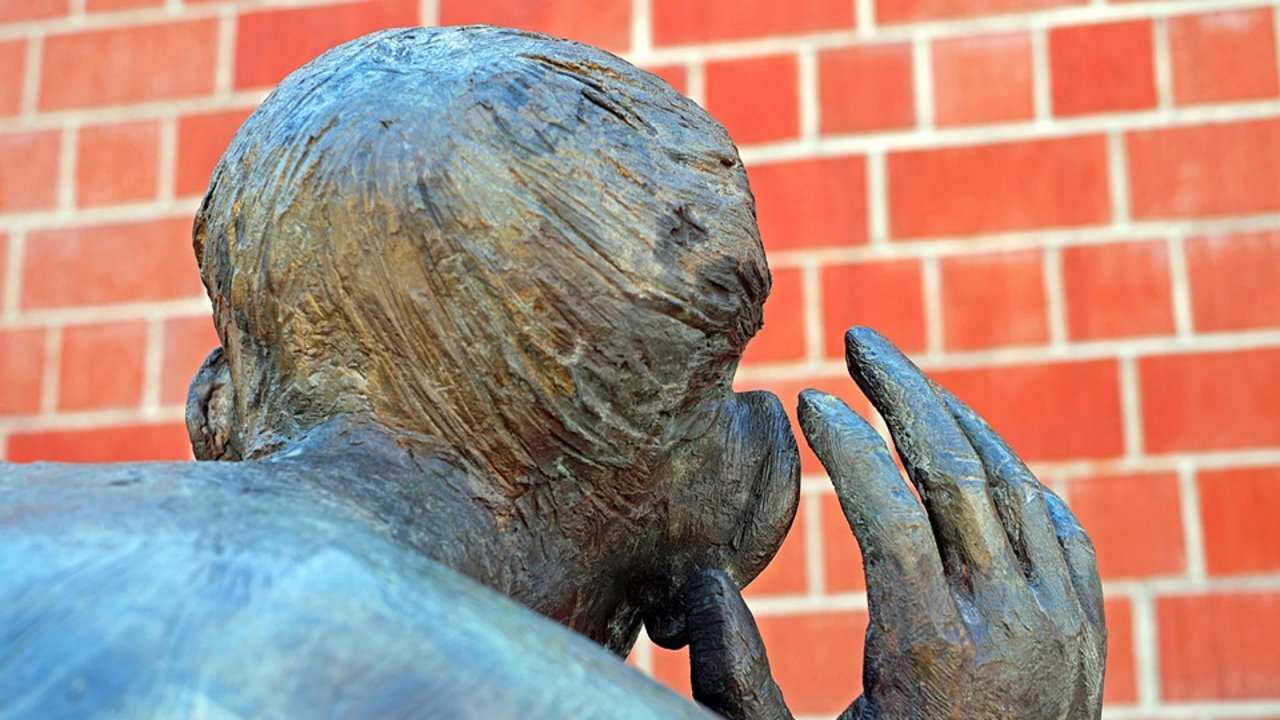 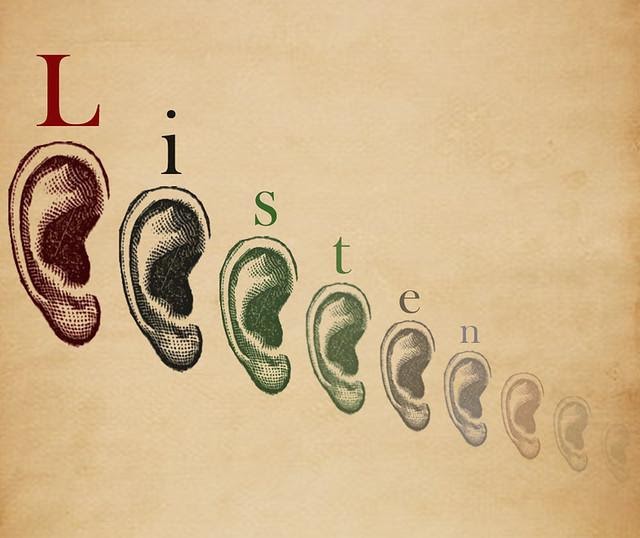 ꤒꤟꤢꤧ꤬ꤗꤛꤢꤕꤟꤢꤨ꤭ꤖꤛꤢꤩꤞꤛꤥꤔꤟꤤ ꤜꤟꤢꤩꤔꤟꤤꤘꤢ꤭ꤡꤟꤛꤢꤚꤛꤢ ꤢ꤬ꤑꤢꤩ꤭
ꤒꤢ꤬ꤔꤟꤢꤩ꤬ ꤏꤢꤨꤏꤤ꤭ꤏꤢꤨꤏꤢ ꤗꤟꤢꤩ ꤚꤢꤪ ꤔꤟꤤꤘꤢ꤭ ꤜꤟꤢꤪ꤭ꤞꤢꤨ꤬ꤜꤟꤢꤪ꤭ꤞꤢꤧ ꤔꤟꤤꤘꤢꤦ꤬ ꤔꤌꤣ꤬꤯ 
ꤒꤣ꤬ꤖꤟꤌꤣꤒꤣ꤬ꤋꤛꤢ꤬ ꤗꤢ꤬ ꤔꤟꤢꤧ꤬ ꤔꤌꤣ꤬ ꤔꤟꤢꤧ꤬ ꤔꤟꤤꤟꤌꤣ꤭ ꤔꤟꤤꤘꤢꤦ꤬ ꤊꤢ꤬ꤛꤢ꤭ ꤘꤣꤔꤌꤣ꤬ ꤒꤢ꤬ꤊꤛꤢꤩ꤭ ꤟꤢꤩꤙꤢꤧ꤬ ꤍꤟꤥ ꤒꤢ꤬ꤟꤢꤩ꤬ ꤗꤢ꤬ꤔꤢꤚꤢꤪ ꤔꤟꤢꤧ꤬ ꤔꤟꤤꤘꤢ꤭ ꤒꤟꤢ꤭ꤒꤟꤢꤩꤚꤛꤢꤒꤥ꤬ ꤔꤌꤣ꤬ ꤗꤢ꤬ ꤢ꤬ ꤥ꤬ ꤡꤟꤛꤢꤡꤟꤛꤢ ꤖꤢꤨꤔꤌꤣ꤬꤯ ꤛꤢꤩ꤭ ꤔꤌꤣ꤬ꤗꤢ꤬ ꤢ꤬ꤞꤛꤢꤔꤢ ꤙꤢꤗꤥ꤭ ꤔꤟꤤ ꤓꤤ꤬ꤠꤤ꤬ ꤚꤢꤪ ꤟꤢꤩꤙꤢꤧ꤬ ꤔꤟꤤꤘꤢꤦ꤬ ꤖꤥ꤭ ꤔꤢ ꤋꤥ꤭ꤙꤢꤪꤞꤛꤥ ꤔꤌꤣ꤬ꤟꤢꤪ꤯ ꤗꤢ꤬ꤔꤢꤚꤢꤪ ꤔꤟꤢꤧ꤬ ꤊꤤ꤬ ꤗꤟꤢꤩ꤬ꤙꤤꤊꤛꤢ꤭ ꤓꤤ꤬ꤠꤤ꤬ ꤟꤢꤩꤔꤌꤣ꤬ꤗꤢ꤬ ꤔꤟꤢꤧ꤬ ꤔꤟꤤꤘꤢ꤭ ꤜꤟꤢꤪ꤭ꤞꤢꤨ꤬ꤜꤟꤢꤪ꤭ꤞꤢꤧ ꤡꤟꤛꤢꤕꤢꤩ ꤘꤢꤦ꤬ ꤔꤟꤢꤧ꤬ ꤋꤥ꤭ꤙꤢꤪꤞꤞꤛꤥ ꤟꤢꤩꤔꤌꤣ꤬ ꤕꤚꤢꤧ꤯ ꤛꤢꤩ꤭꤭ ꤔꤌꤣ꤬ꤗꤢ꤬ ꤗꤟꤢꤟꤢꤪ ꤒꤢ꤬ꤔꤟꤢꤩ ꤏꤢꤨꤏꤤ꤭ꤏꤢꤨꤏꤢ ꤒꤥ꤬ ꤚꤢꤪ ꤔꤟꤤꤘꤢ꤭ ꤜꤟꤢꤪ꤭ꤞꤢꤨ꤬ꤜꤟꤢꤪ꤭ꤞꤢꤧꤔꤟꤤ ꤔꤌꤣ꤬ꤟꤢꤪ꤯ 
ꤔꤟꤢꤧ꤬ ꤊꤤ꤬ꤔꤢꤪ꤭ꤢꤩ꤬ꤔꤟꤤ ꤒꤟꤢꤧ꤬ꤡꤟꤛꤢꤘꤢꤧ꤬ꤞꤢ꤭ꤚꤛꤢ꤭ ꤛꤢꤩ꤭ ꤟꤢꤩꤗꤢ꤬ ꤔꤟꤢꤧ꤬ ꤞꤢꤧꤑꤢꤩ꤭ ꤒꤟꤢ꤭ꤕꤜꤢꤨ ꤚꤛꤢꤡꤟꤛꤢꤘꤢꤦ꤬ ꤕꤚꤟꤢꤧ꤬ ꤘꤣ ꤢ꤬ꤗꤛꤢꤓꤛꤢꤩ꤬ ꤏꤤꤒꤣ꤬ꤙꤢꤧ꤬ ꤔꤢ ꤞꤢꤧꤕꤜꤢꤪ꤬ ꤒꤟꤢꤧ꤬ꤋꤛꤢꤙꤢꤧ꤬ ꤛꤢꤩ꤭ ꤒꤣ꤬ꤕꤚꤟꤢꤧ꤬ ꤢ꤬ꤋꤢꤨ꤬ ꤓꤌꤣ꤭ꤚꤢꤪ ꤕꤚꤟꤢꤧ꤬ ꤘꤣ ꤢ꤬ꤋꤛꤢꤙꤢꤧ꤬ ꤔꤟꤤ ꤞꤢꤧꤕꤜꤢꤪ꤬ ꤒꤟꤢꤧ꤬ꤋꤛꤢꤙꤢꤧ꤬ ꤛꤢꤩ꤭ ꤒꤣ꤬ꤕꤚꤟꤢꤧ꤬ ꤔꤌꤣ꤬ ꤢ꤬ꤐꤟꤢꤦꤢꤩ꤬ꤟꤛꤢ꤭ ꤚꤟꤢꤩꤜꤣ ꤗꤢ꤬ ꤗꤟꤢꤘꤢꤦ꤬ ꤔꤟꤢꤧ꤬ ꤖꤢꤨꤔꤌꤣ꤬ꤕꤢ꤭꤯
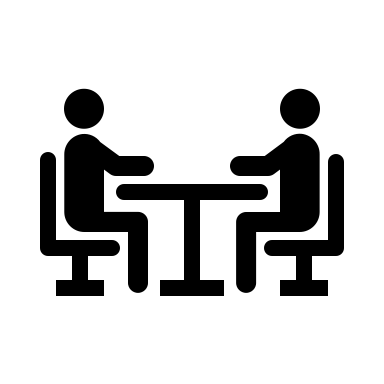 ꤔꤟꤤꤘꤢ꤭ ꤒꤟꤢ꤭ꤒꤟꤢꤩ꤬ ꤗꤟꤢꤜꤢ꤬ꤊꤥ꤭ꤕꤢꤩ ꤖꤢꤨ ꤜꤟꤢꤩꤞꤢꤧꤑꤢꤩ꤭ ꤒꤟꤢ꤭ꤕꤜꤢꤨꤚꤛꤢ ꤔꤟꤤ ꤢꤧ꤬ꤞꤤ꤭ ꤞꤢꤧꤕꤜꤢꤪ꤬ ꤙꤢꤧ꤬ꤊꤟꤢꤨꤙꤢꤧ꤬ꤊꤟꤛꤢ꤭ꤞꤤ꤭ ꤒꤢ꤬ꤟꤢꤩ꤬ ꤔꤌꤣ꤬꤯ 
ꤙꤤ ꤔꤟꤢꤧ꤬ ꤗꤟꤢꤩ꤬ꤡꤝꤟꤥꤔꤟꤤ ꤢꤨ꤭ ꤒꤣ꤬ꤕꤚꤟꤢꤧ꤬ꤕꤚꤟꤢꤧ꤬ ꤢ꤬ꤋꤢꤧ꤭ ꤔꤌꤣ꤬ ꤢ꤬ꤜꤥ꤬ꤘꤢꤨ꤬ꤜꤣ ꤗꤢ꤬ ꤒꤟꤢꤧ꤬ꤔꤟꤤꤘꤢ꤭ ꤒꤟꤢ꤭ꤒꤟꤢꤩ꤬ ꤗꤟꤢꤜꤢ꤬ꤊꤥ꤭ꤕꤢꤩ ꤖꤢꤨ ꤢꤧ꤬ꤞꤤ꤭ ꤗꤛꤢꤓꤛꤢꤩ꤬ꤏꤤꤒꤣ꤬ꤙꤢꤧ꤬ ꤔꤢ ꤞꤢꤧꤕꤜꤢꤪ꤬ ꤒꤟꤢꤧ꤬ꤋꤛꤢꤙꤢꤧ꤬ ꤢ꤬ꤋꤢꤨ꤬ ꤖꤢꤨꤔꤌꤣ꤬꤯ ꤜꤢ꤬ꤏꤢ꤭ꤗꤛꤢꤒꤟꤌꤣ ꤖꤢꤨ ꤔꤟꤢꤧ꤬ ꤒꤟꤢꤧ꤬ꤒꤢ꤬ꤔꤟꤢꤩ꤬ ꤥ꤬ ꤔꤌꤣ꤬ ꤔꤢ ꤢꤧ꤬ꤞꤤ꤭ ꤒꤟꤢꤧ꤬ꤜꤥ꤬ꤙꤢꤧ꤬ ꤔꤢ ꤒꤟꤢꤧ꤬ꤗꤛꤢꤓꤛꤢꤩ꤬ꤋꤛꤢꤙꤢꤧ꤬ ꤔꤟꤤ ꤛꤢꤩ꤭ ꤒꤢ꤬ꤟꤢꤩ꤬ ꤢ꤬ꤋꤢꤨ꤬ ꤗꤟꤢꤩ꤯ 
ꤜꤟꤢꤩꤞꤢꤧꤑꤢꤩ꤭ ꤒꤟꤢ꤭ꤕꤜꤢꤨꤔꤟꤤꤚꤛꤢ ꤒꤟꤢꤧ꤬ꤓꤝꤟꤥ꤭ꤓꤛꤢ꤬ ꤗꤟꤢꤜꤢ꤬ꤊꤥ꤭ ꤛꤢꤩ꤭ ꤒꤢ꤬ꤟꤢꤩ꤬ ꤢ꤬ꤑꤢꤩ꤭ ꤔꤌꤣ꤬ ꤒꤥ꤭ꤟꤢꤩꤙꤥ꤭ꤙꤢꤧ꤬ ꤔꤟꤤꤘꤢꤦ꤬ ꤔꤢ ꤔꤟꤢꤧ꤬ ꤒꤥ꤭ꤙꤢꤧ꤬ ꤗꤟꤢꤩ꤬ꤔꤟꤤ ꤊꤢ꤬ꤛꤢ꤭ ꤛꤢꤩ꤭ ꤒꤣ꤬ꤕꤚꤟꤢꤧ꤬ ꤢ꤬ꤋꤢꤨ꤬ ꤖꤢꤨꤛꤢꤩ꤭꤭? ꤒꤥ꤭ꤙꤢꤧ꤬ ꤗꤟꤢꤩ꤬ꤔꤟꤤ ꤖꤢꤨꤛꤢꤩ꤭ ꤒꤥ꤬ ꤞꤤ꤭ ꤔꤌꤣ꤬ ꤒꤢ꤬ꤟꤢꤩ꤬ ꤗꤟꤢꤩ ꤓꤌꤣ꤭ꤚꤢꤪ ꤢ꤬ꤜꤥ꤬ꤘꤢꤨ꤬ꤜꤣ ꤗꤢ꤬ ꤋꤛꤢꤞꤢꤧꤕꤜꤢꤪꤓꤢꤨ꤭ ꤔꤟꤤꤘꤢ꤭ ꤊꤟꤌꤣ꤭ꤘꤢꤦ꤬ ꤜꤢꤨ꤭ ꤖꤢꤨꤔꤌꤣ꤬꤯
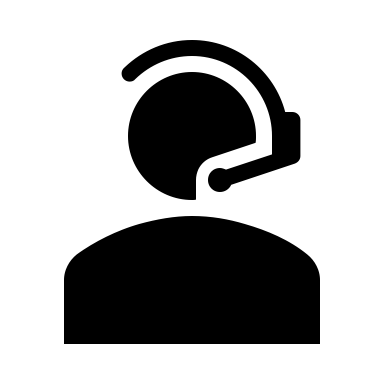 ꤔꤟꤤꤘꤢ꤭ ꤔꤟꤤꤘꤢꤦ꤬ ꤔꤢ ꤒꤟꤢꤧ꤬ꤘꤛꤢꤩꤜꤟꤌꤣ꤭ ꤒꤟꤢꤧ꤬ꤙꤢꤩ꤬ꤐꤟꤢꤦꤙꤢꤩ꤬ꤑꤟꤢ, ꤒꤟꤢꤧ꤬ꤞꤢꤧꤐꤟꤢꤪ꤬ ꤞꤤ꤭ ꤒꤢ꤬ꤟꤢꤩ꤬ ꤔꤌꤣ꤬꤯ 
ꤜꤟꤢꤩꤞꤢꤧꤑꤢꤩ꤭ ꤡꤟꤛꤢꤘꤢꤧ꤬ ꤔꤟꤤ ꤊꤢ꤬ꤛꤢ꤭ ꤒꤣ꤬ꤕꤚꤟꤢꤧ꤬ ꤞꤢꤧꤕꤜꤢꤪ꤬ꤋꤛꤢꤙꤢꤧ꤬ ꤔꤢ ꤒꤟꤢꤧ꤬ꤞꤢꤧꤕꤜꤢꤪ꤬ ꤏꤢꤨꤏꤢꤞꤤ꤭ ꤒꤢ꤬ꤟꤢꤩ꤬ ꤢ꤬ꤑꤢꤩ꤭ ꤔꤢ ꤖꤢꤨ ꤔꤟꤢꤧ꤬ ꤞꤢꤧꤟꤢꤩ ꤘꤣ꤬ꤜꤟꤌꤣ꤭ ꤍꤟꤥ ꤔꤌꤣ꤬ ꤒꤢ꤬ꤟꤢꤩ꤬ ꤘꤣ ꤢꤧ꤬ꤞꤤ꤭ ꤞꤢꤧꤕꤜꤢꤪ꤬ ꤒꤟꤢꤧ꤬ꤋꤛꤢꤙꤢꤧ꤬ ꤔꤌꤣ꤬ ꤔꤢ ꤒꤟꤢꤧ꤬ꤞꤢꤧꤕꤜꤢꤪ꤬ꤏꤢꤨꤏꤢꤞꤤ꤭ ꤢ꤬ꤋꤢꤨ꤬ ꤔꤌꤣ꤬ꤗꤢ꤬ ꤢꤨ꤭ ꤢꤧ ꤔꤢ ꤒꤟꤢꤧ꤬ꤞꤢꤧꤐꤟꤢꤪ꤬ (empathy) ꤛꤢꤩ꤭ ꤔꤌꤣ꤬ꤟꤢꤪ꤯ 
ꤙꤤ ꤔꤟꤢꤧ꤬ ꤗꤟꤢꤩ꤬ꤔꤟꤤ ꤒꤟꤢꤧ꤬ꤗꤟꤢꤩ꤬ ꤛꤢꤩ꤭ ꤒꤣ꤬ꤡꤣ꤬ ꤢ꤬ꤋꤢꤧ꤭ ꤘꤛꤢꤩꤜꤟꤌꤣ꤭ꤓꤛꤢ꤬ ꤔꤟꤤꤘꤢꤦ꤬ ꤢꤧ꤬ꤞꤤ꤭ ꤔꤢ ꤔꤟꤢꤧ꤬ ꤞꤢꤧꤑꤢꤩ꤭ꤒꤟꤢ꤭ꤒꤟꤢꤩ꤬ ꤔꤟꤤ ꤢꤧ꤬ꤞꤤ꤭ ꤞꤢꤧꤕꤜꤢꤪ꤬ ꤒꤟꤢꤧ꤬ꤏꤢꤨꤏꤤ꤭ꤏꤢꤨꤏꤢ ꤔꤌꤣ꤬ ꤟꤢꤩꤗꤢ꤬ ꤊꤢ꤬ꤛꤢ꤭ ꤘꤣ ꤢ꤬ꤚꤟꤌꤣ꤬ ꤒꤢ꤬ꤟꤢꤩ꤬ ꤗꤢ꤬ ꤢ꤬ꤞꤢꤧꤟꤢꤩꤙꤢꤧ꤬ ꤕꤜꤝꤥ꤭ꤓꤢꤦ꤭ꤟꤛꤢ꤭ ꤔꤟꤤ ꤔꤢ ꤔꤟꤢꤧ꤬ ꤗꤢ꤬ ꤢ꤬ ꤥ꤬ ꤟꤛꤢ꤭ꤡꤟꤛꤢ ꤕꤢ꤭ ꤖꤢꤨꤔꤌꤣ꤬꤯ ꤛꤢꤩ꤭ ꤔꤌꤣ꤬ꤗꤢ꤬ ꤢ꤬ꤗꤟꤢꤩꤡꤝꤟꤥ ꤔꤟꤤꤘꤢꤦ꤬ ꤔꤢ ꤔꤟꤢꤧ꤬ ꤔꤢ ꤢꤧ꤬ꤞꤤ꤭ ꤢ꤬ꤕꤜꤢꤧ꤬ꤊꤢꤨ꤭ ꤜꤟꤢꤩꤏꤢꤪꤓꤛꤢ꤬ꤔꤟꤤ ꤒꤟꤢꤧ꤬ꤐꤟꤢꤦꤢꤩ꤬ ꤖꤢꤨꤔꤌꤣ꤬ꤟꤢꤪ꤯
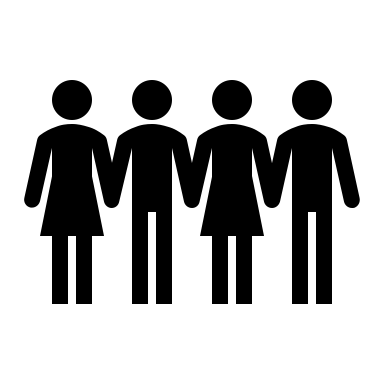 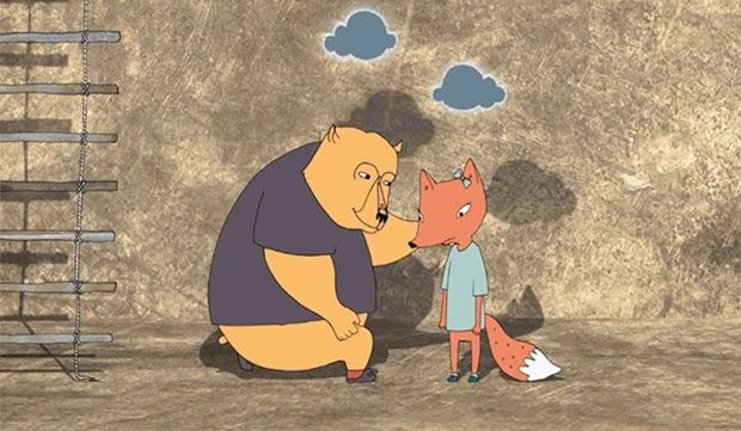 ꤘꤛꤢꤩꤜꤟꤌꤣ꤭ꤓꤛꤢ꤬ ꤔꤟꤤꤡꤟꤛꤢ ꤘꤢꤦ꤬ ꤔꤟꤢꤧ꤬ ꤒꤟꤢꤧ꤬ꤞꤢꤧꤐꤟꤢꤪ꤬ꤞꤤ꤭ ꤒꤢ꤬ꤟꤢꤩ꤬ ꤔꤢ ꤔꤟꤢꤧ꤬ ꤍꤟꤥꤞꤢꤧ꤬ ꤔꤢ ꤔꤟꤢꤧ꤬ ꤔꤟꤢꤩꤐꤟꤥ꤬ꤓꤢꤩ꤬ꤜꤟꤌꤣ꤭ ꤒꤢ꤬ꤟꤢꤩ꤬ ꤖꤢꤨꤔꤌꤣ꤬꤯꤯
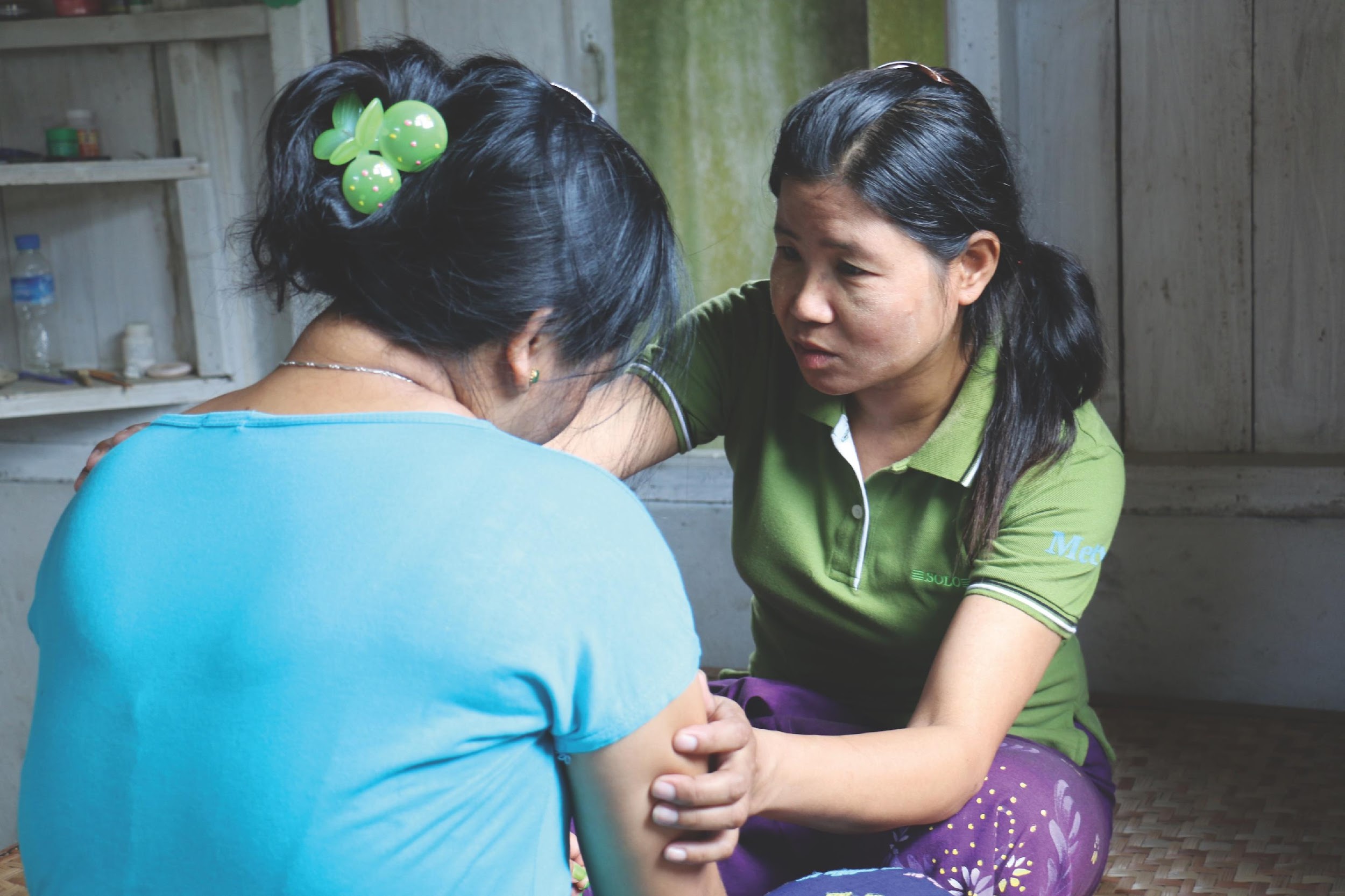 ꤍꤟꤥꤞꤢꤧ꤬ꤞꤤ꤭ ꤒꤢ꤬ꤟꤢꤩ꤬
ꤒꤢ꤬ꤔꤟꤢꤩ꤬ ꤗꤛꤢꤔꤟꤤ ꤒꤟꤢꤧ꤬ꤙꤢꤧ꤬ꤏꤢꤧ꤭ꤙꤢꤧ꤬ꤔꤢ꤬ ꤔꤟꤤ ꤔꤟꤢꤧ꤬ ꤗꤟꤥ꤬ꤔꤟꤤ ꤢꤨ꤭ ꤒꤣ꤬ꤕꤚꤟꤢꤧ꤬ ꤒꤥ꤬ꤗꤢ꤬ꤔꤢ ꤔꤟꤢꤧ꤬ ꤋꤥ꤭ ꤒꤣ꤬ꤕꤚꤟꤢꤧ꤬ ꤚꤢꤪ ꤍꤟꤌꤣꤟꤢꤧ꤬ ꤔꤟꤤꤘꤢꤦ꤬ ꤘꤣ ꤒꤟꤢꤧ꤬ꤕꤟꤛꤢꤒꤟꤢꤧ꤬ꤏꤢꤧ꤭ ꤛꤢꤩ꤭ ꤒꤣ꤬ꤡꤣ꤬ ꤢ꤬ꤋꤢꤨ꤬ ꤔꤌꤣ꤬꤯ 
ꤔꤟꤢꤧ꤬ ꤜꤟꤢꤩꤘꤛꤢꤩꤜꤟꤌꤣ꤭ꤓꤛꤢ꤬ ꤔꤟꤤꤕꤢꤩꤘꤢꤦ꤬ꤜꤢꤨ꤭ ꤔꤢ ꤔꤟꤢꤧ꤬ ꤞꤢꤧꤑꤢꤩ꤭ꤒꤟꤢ꤭ꤕꤜꤢꤨꤚꤛꤢ ꤔꤟꤤꤘꤢꤦ꤬ ꤕꤢꤩ ꤜꤢꤨ꤭ ꤖꤢꤨ ꤢꤧ꤬ ꤒꤟꤢꤧ꤬ꤞꤢꤧꤕꤜꤢꤪ꤬ꤋꤛꤢꤙꤢꤧ꤬ ꤔꤌꤣ꤬ ꤔꤢ ꤒꤟꤢꤧ꤬ꤞꤢꤧꤕꤜꤢꤪ꤬ꤏꤢꤨꤏꤢꤞꤤ꤭ ꤔꤌꤣ꤬ ꤖꤢꤨꤒꤢꤩ꤭?
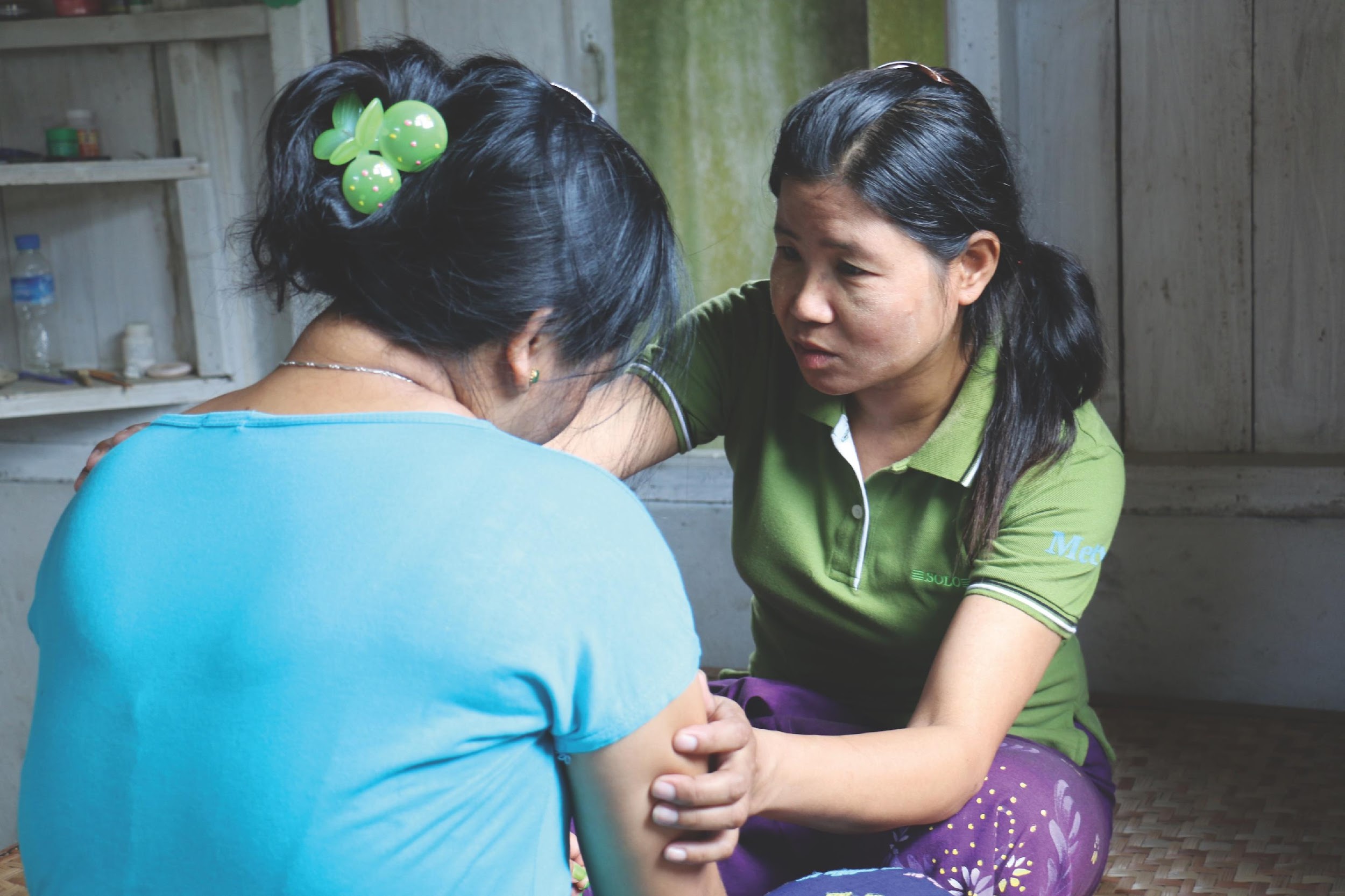 ꤔꤟꤢꤧ꤬ ꤔꤢꤪ꤭ꤢꤩ꤬ ꤔꤟꤤꤡꤟꤛꤢꤘꤢꤦ꤬ ꤍꤟꤥꤞꤢꤧ꤬ ꤘꤣ ꤜꤟꤢꤩꤘꤛꤢꤩꤜꤟꤌꤣ꤭ꤓꤛꤢ꤬ ꤞꤢꤧꤑꤢꤩ꤭ ꤔꤟꤤ ꤔꤢ ꤒꤟꤢꤧ꤬ꤞꤢꤧꤐꤟꤟꤢꤪ꤬ ꤍꤟꤥꤞꤢꤧ꤬ ꤞꤤ꤭ ꤒꤢ꤬ꤟꤢꤩ꤬ ꤔꤢ ꤘꤣ ꤢ꤬ꤜꤟꤢꤧ꤭ ꤢ꤬ꤚꤢꤪ ꤛꤢꤩ꤭ ꤒꤢ꤬ꤟꤢꤩ꤬ ꤖꤢꤨꤔꤌꤣ꤬꤯ 
“ꤢꤧ꤬ꤞꤤ꤭ ꤟꤢꤩꤔꤟꤤ ꤒꤟꤢꤧ꤬ꤚꤤ꤬ꤒꤟꤢꤧ꤬ꤊꤛꤢ꤭” ,,,,,,,,,,,, ꤢ꤬ꤋꤢꤨ꤬ꤢ꤬ꤋꤛꤢꤩ꤭ ꤚꤢꤪ ꤔꤟꤢꤧ꤬ ꤋꤛꤢꤙꤢꤧ꤬ ꤔꤟꤤ ꤔꤢ ,,,,,,,,,,,, ꤛꤢꤩ꤭ ꤗꤢ꤬ ꤠꤢ꤭ ꤗꤛꤢꤓꤛꤢꤩ꤬ꤔꤟꤤꤘꤢꤦ꤬ ꤖꤢꤨꤔꤌꤣ꤬꤯ ꤢ꤬ꤏꤛꤣꤢ꤬ꤋꤢꤧ꤭ ꤖꤢꤨ ꤛꤢꤩ꤭ ꤢ꤬ꤋꤢꤨ꤬ꤢ꤬ꤋꤛꤢꤩ꤭꤭ ꤔꤌꤣ꤬ ꤔꤟꤢꤧ꤬ ꤋꤛꤢꤙꤢꤧ꤬ ꤔꤢ ꤒꤟꤢꤧ꤬ꤞꤢꤧꤕꤜꤢꤪ꤬ꤙꤢꤧ꤬ꤏꤢꤧ꤭ ꤛꤢꤩ꤭ ꤗꤢ꤬ ꤢ꤬ꤜꤟꤢꤩꤊꤜꤥ꤭ ꤊꤟꤌꤣ꤭ꤕꤚꤢꤧ꤯ ꤠꤢ꤭ ꤞꤢꤧꤑꤢꤩ꤭ ꤗꤟꤢꤜꤢ꤬ꤊꤥ꤭ ꤡꤢꤪꤘꤢꤦ꤬”꤯
ꤢ꤬ꤚꤢꤪ - ꤔꤟꤢꤧ꤬ ꤗꤟꤌꤣ ꤒꤟꤢꤧ꤬ꤏꤝꤤꤒꤟꤢꤧ꤬ꤏꤢꤧ꤭ ꤢ꤬ꤋꤢꤨ꤬ꤢ꤬ꤋꤛꤢꤩ꤭ ꤔꤟꤢꤧ꤬ ꤋꤛꤢꤙꤢꤧ꤬ ꤔꤟꤤ ꤔꤢ ꤒꤟꤢꤧ꤬ꤞꤢꤧꤕꤜꤢꤪ꤬ ꤙꤢꤧ꤬ꤏꤢꤧ꤭ ꤛꤢꤩ꤭ ꤗꤢ꤬ ꤠꤢ꤭ ꤗꤛꤢꤓꤛꤢꤩ꤬ꤔꤟꤤꤘꤢꤦ꤬ ꤖꤢꤨꤔꤌꤣ꤬꤯
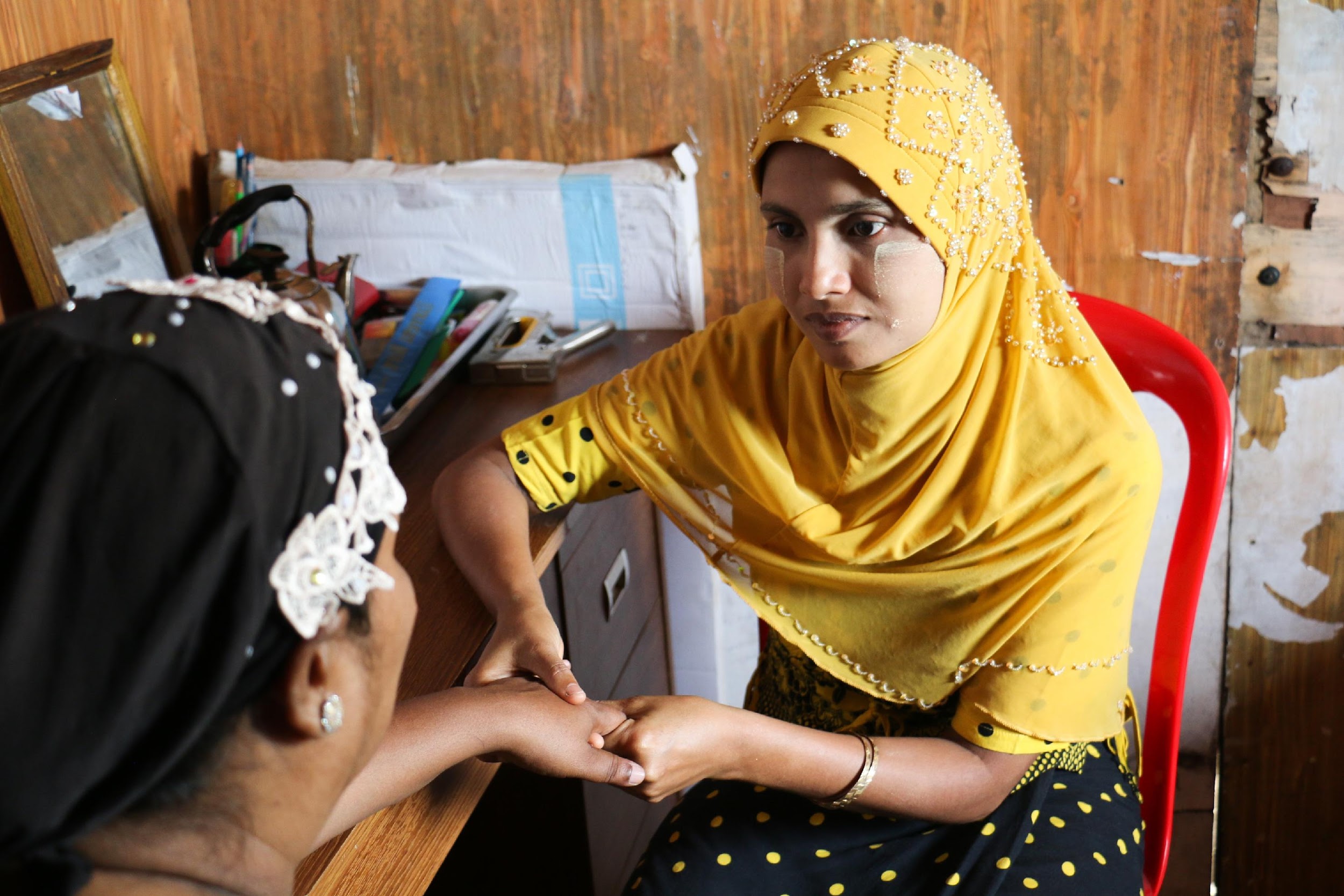 ꤔꤟꤢꤩ ꤒꤟꤢꤧ꤬ꤐꤟꤥ꤬ꤓꤢꤩ꤬ꤜꤟꤌꤣ꤭


ꤒꤢ꤬ꤔꤟꤢꤩꤡꤛꤢ꤭ꤗꤛꤢ ꤔꤢ ꤔꤟꤢꤧ꤬ ꤗꤟꤢꤩ꤬ꤔꤟꤤ ꤓꤌꤣ꤭ ꤒꤟꤢꤧ꤬ꤗꤟꤢꤩ꤬ ꤒꤣ꤬ꤑꤢꤩ꤭ ꤗꤟꤢꤪꤟꤢꤩ ꤚꤢꤪ  ꤔꤟꤢꤧ꤬ ꤞꤢꤧꤕꤚꤟꤢꤜꤢ꤬ꤘꤢ꤭ ꤢ꤬ꤗꤢꤦ꤬ ꤔꤟꤤ ꤔꤟꤢꤧ꤬ ꤋꤢꤨ꤬ꤊꤜꤢꤪ ꤖꤢꤨꤔꤌꤣ꤬꤯ 
ꤒꤢ꤬ꤔꤟꤢꤩ꤬ ꤒꤟꤌꤣ ꤔꤢ ꤊꤢ꤬ꤛꤢ꤭ ꤒꤣ꤬ꤕꤚꤟꤢꤧ꤬ꤕꤚꤟꤢꤧ꤬ ꤟꤛꤢ꤭ꤘꤛꤢꤩ ꤔꤟꤤ ꤔꤟꤢꤧ꤬ ꤜꤟꤢꤩꤥ꤭ꤓꤛꤢꤩ꤭ ꤒꤥ꤬ ꤒꤥ꤬ꤗꤢ꤬ꤔꤢ ꤥ꤬ꤊꤟꤌꤣ ꤒꤣ꤬ꤙꤢꤧꤞꤢꤧꤕꤚꤟꤢ ꤊꤟꤢꤦꤚꤟꤢꤩ ꤒꤣ꤬ꤕꤜꤌꤣ꤬ꤖꤢꤨ ꤔꤌꤣ꤬ ꤢ꤬ꤊꤤ꤬ ꤟꤛꤢ꤭ꤟꤢꤩ ꤔꤟꤢꤧ꤬ ꤟꤢꤩꤗꤢ꤬ ꤘꤣ ꤔꤟꤢꤧ꤬ ꤞꤢꤧꤕꤜꤢꤪ꤬ꤊꤢꤨ꤭ ꤔꤌꤣ꤬ ꤔꤟꤢꤧ꤬ ꤒꤢ꤬ꤔꤟꤢꤩ꤬ ꤔꤟꤤ ꤖꤢꤨꤒꤢꤩ꤭ ꤕꤢ꤭ꤒꤢꤩ꤭?
ꤘꤛꤢꤩꤜꤟꤌꤣ꤭ꤓꤛꤢ꤬ꤡꤟꤛꤢ ꤔꤟꤤꤘꤢꤦ꤬ ꤔꤟꤢꤧ꤬ ꤒꤟꤢꤧ꤬ꤞꤢꤧꤐꤟꤢꤪ꤬ ꤒꤢ꤬ꤟꤢꤩ꤬ ꤔꤌꤣ꤬ ꤔꤢ ꤔꤟꤢꤩꤐꤟꤥ꤬ꤓꤢꤩ꤬ꤜꤟꤌꤣ꤭ ꤘꤣ ꤢ꤬ꤜꤟꤢꤧ꤭ ꤛꤢꤩ꤭ ꤒꤢ꤬ꤟꤢꤩ꤬ ꤖꤢꤨꤔꤌꤣ꤬꤯
ꤘꤛꤢ꤬ꤥ꤬ ꤔꤟꤤꤘꤢꤦ꤬ ꤔꤟꤢꤧ꤬ ꤗꤢꤧ꤬ꤞꤢꤧ꤬ ꤖꤢꤨ ꤒꤟꤢꤧ꤬ꤟꤢꤩꤙꤢꤧ꤬ꤟꤢꤩꤏꤛꤣ꤭ꤚꤛꤢ ꤔꤌꤣ꤬
ꤔꤟꤤꤙꤢꤧ꤬ꤊꤜꤢꤪ꤭ ꤘꤢꤦ꤬ ꤒꤟꤢꤧ꤬ꤗꤛꤢꤓꤛꤢꤩ꤬ ꤒꤟꤢ꤭꤭ꤒꤥ꤭ꤏꤢꤦ꤬ ꤋꤛꤢꤩ꤭ꤜꤢꤨ꤭ ꤔꤢ ꤗꤢꤧ꤬ꤞꤢꤧ꤬ꤕꤜꤢꤪ꤬
ꤔꤢꤪ꤭ꤢꤩ꤬ ꤔꤟꤤꤘꤢꤦ꤬ ꤔꤟꤢꤩꤐꤟꤥ꤬ꤓꤢꤩ꤬ꤜꤟꤌꤣ꤭ ꤘꤣ ꤊꤢ꤬ꤛꤢ꤭ ꤒꤢ꤬ꤟꤢꤩ꤬ ꤢ꤬ꤑꤢꤩ꤭ ꤜꤟꤢꤩꤥ꤬ꤗꤟꤥ꤬ꤥ꤬ꤖꤝꤤ꤭ ꤔꤟꤤ (ꤘꤛꤢꤩ ꤔꤟꤤꤘꤢꤦ꤬ ꤜꤟꤢꤩꤥ꤬ꤔꤛꤢ꤭ ꤋꤢꤨ꤬ꤊꤜꤛꤢ, ꤘꤛꤢꤩ ꤔꤟꤤꤘꤢꤦ꤬ ꤜꤟꤢꤩꤥ꤭ꤞꤤ꤭ ꤒꤢ꤬ꤟꤢꤩ꤬)
ꤢ꤬ꤖꤢꤦ꤬ ꤢ꤬ꤐꤛꤢꤩ꤬ ꤘꤣ ꤢ꤬ꤜꤟꤢꤩꤒꤟꤢ꤭ꤒꤥ꤭ꤒꤟꤢ꤭ꤙꤢꤧ꤬ ( ꤜꤟꤢꤩꤔꤟꤤꤟꤌꤣ꤭ ꤒꤟꤢ꤭ꤒꤟꤢꤩ꤬ꤚꤛꤢ ꤢ꤬ꤑꤢꤩ꤭ ꤥ꤬ꤔꤛꤢ꤭ ꤟꤛꤢ꤭ꤖꤢꤦ꤬ꤔꤟꤤ)
ꤒꤟꤢꤧ꤬ꤔꤟꤤꤘꤢ꤭ ꤒꤟꤢ꤭ꤒꤟꤢꤩ꤬ꤚꤛꤢ ꤟꤢꤩꤔꤌꤣ꤬ꤗꤢ꤬ ꤢ꤬ꤊꤜꤛꤢꤢ꤬ꤊꤜꤥ꤭ ꤘꤣ ꤜꤟꤢꤩꤗꤟꤢꤩ꤬ꤡꤝꤟꤥ ꤔꤟꤤꤡꤟꤛꤢ ꤒꤟꤢꤧ꤬ꤔꤟꤤꤘꤢ꤭ꤚꤛꤢ ꤔꤢ ꤒꤟꤢꤧ꤬ꤕꤜꤝꤥ꤭ꤓꤢꤦ꤭ ꤘꤛꤢꤩꤟꤢꤧ꤭ꤘꤛꤢꤩꤚꤢꤩ꤬ ꤢ꤬ꤑꤢꤩ꤭ ꤖꤢꤨꤔꤌꤣ꤬꤯ 


ꤖꤢꤨꤔꤌꤣ꤬ꤚꤢꤪ ꤢ꤬ꤒꤟꤥ ꤥ꤬ ꤘꤢꤦ꤬ ꤃ ꤒꤟꤥ ꤖꤢꤨꤔꤌꤣ꤬ -
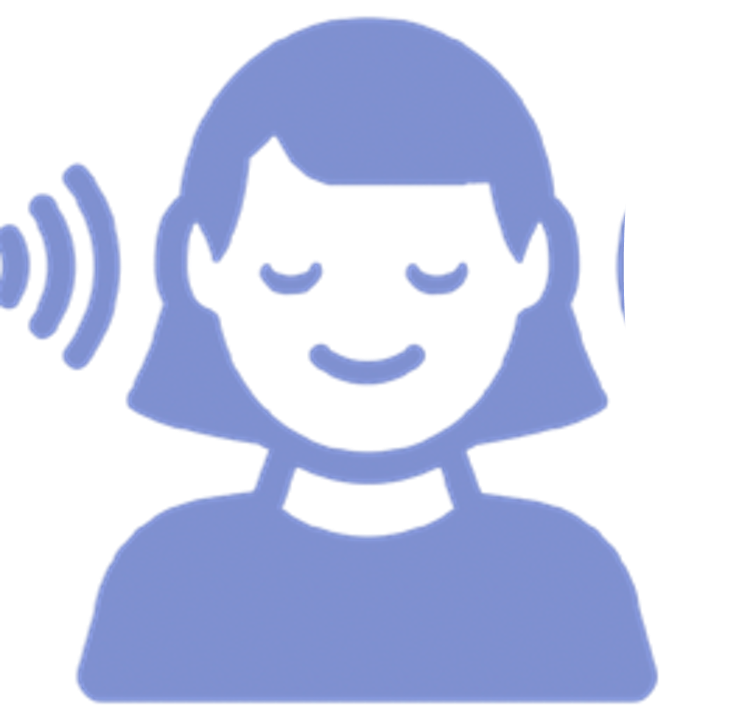 ꤢ꤬ꤒꤟꤥ ꤁
ꤔꤟꤤꤘꤢ꤭ ꤒꤟꤢ꤭ꤒꤟꤢꤩꤚꤛꤢ ꤕꤢꤩꤜꤢꤨ꤭ ꤔꤌꤣ꤬꤯ 
ꤢꤛꤢꤡꤢꤦ ꤞꤢꤧꤑꤢꤩ꤭ ꤔꤟꤤꤊꤟꤌꤣ꤭ꤘꤢꤦ꤬ ꤊꤢ꤬ꤛꤢ꤭ ꤘꤣꤔꤌꤣ꤬ ꤒꤢ꤬ꤊꤛꤢꤩ꤭ ꤟꤢꤩꤔꤟꤤ ꤢ꤬ꤒꤟꤢꤧ꤬ ꤗꤛꤢꤓꤛꤢꤩ꤬ ꤔꤢ ꤒꤟꤢꤧ꤬ꤞꤢꤧꤕꤜꤢꤪ꤬ ꤋꤛꤢꤙꤢꤧ꤬ ꤔꤌꤣ꤬꤯ 
ꤘꤛꤢꤩꤟꤢꤩꤙꤢꤧ꤬ ꤔꤟꤤꤘꤢꤦ꤬ ꤊꤢ꤬ꤛꤢ꤭ ꤔꤌꤣ꤬ ꤒꤣ꤬ꤕꤚꤟꤢꤧ꤬ ꤔꤌꤣ꤬꤯ 
ꤗꤟꤢꤩ꤬ꤓꤢꤩ꤬ ꤒꤢ꤬ꤖꤢ꤭ꤊꤛꤢ꤭ ꤒꤟꤢꤧ꤬ ꤘꤣ ꤢ꤬ꤗꤟꤢꤩ꤬ꤏꤢꤨꤏꤢꤞꤤ꤭ ꤒꤢ꤬ꤟꤢꤩ꤬ ꤔꤌꤣ꤬꤯ 
ꤥ꤬ꤗꤟꤥ꤬ꤥ꤬ꤖꤝꤤ꤭ ꤔꤟꤤꤘꤢꤦ꤬ ꤔꤟꤢꤧ꤬ ꤔꤟꤢꤩꤐꤟꤥ꤬ꤓꤢꤩ꤬ꤜꤟꤌꤣ꤭ ꤔꤌꤣ꤬꤯
ꤢ꤬ꤒꤟꤥ ꤂
ꤟꤢꤩꤙꤢꤧ꤬ ꤊꤟꤢ꤬ꤋꤛꤢꤩ꤭ꤏꤢꤦ꤬ ꤊꤢ꤬ꤛꤢ꤭ ꤔꤌꤣ꤬ ꤒꤣ꤬ꤕꤚꤟꤢꤧ꤬ ꤟꤢꤩꤙꤢꤧ꤬ ꤔꤟꤤ ꤍꤟꤥ ꤔꤌꤣ꤬꤯ 
ꤢꤩ꤬ꤊꤜꤟꤢꤪ꤬ꤗꤢ꤬ ꤊꤟꤢ꤬ꤋꤛꤢꤩ꤭ꤏꤢꤦ꤬ ꤔꤟꤤ ꤊꤢ꤬ꤛꤢ꤭ ꤔꤌꤣ꤬ ꤒꤣ꤬ꤕꤚꤟꤢꤧ꤬ ꤟꤢꤩꤙꤢꤧ꤬ ꤔꤟꤤ ꤍꤟꤥꤞꤢꤧ꤬, ꤍꤟꤥ ꤘꤣ ꤢ꤬ꤜꤥ꤬ꤘꤢꤨ꤬ꤞꤤ꤭ ꤔꤌꤣ꤬ ꤒꤢ꤬ꤟꤢꤩ꤬ ꤔꤌꤣ꤬꤯ 
ꤔꤟꤢꤧ꤬ ꤊꤤ꤬ ꤞꤢꤧꤑꤢꤩ꤭ ꤒꤟꤢ꤭ꤕꤜꤢꤨꤚꤛꤢ ꤒꤥ꤬ ꤟꤢꤩꤗꤢ꤬ ꤏꤢꤨ꤬ꤘꤛꤢ꤭ ꤊꤟꤢ꤬ꤋꤛꤢꤩ꤭ꤞꤛꤢ ꤜꤢꤨ꤭ ꤔꤌꤣ꤬꤯
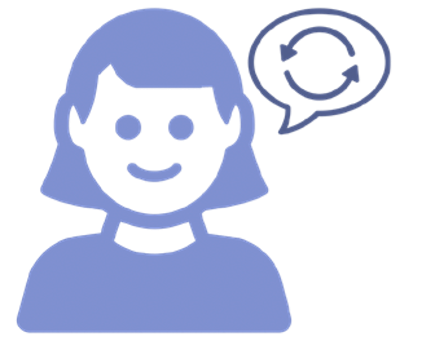 ꤢ꤬ꤒꤟꤥ ꤃
ꤢ꤬ꤔꤥ꤬ꤜꤣ ꤔꤌꤣ꤬ ꤡꤝꤤ꤬ꤖꤟꤌꤣ꤬ ꤊꤟꤢ꤬ꤋꤛꤢꤩ꤭ ꤔꤟꤤꤞꤛꤢ ꤖꤢꤨ ꤔꤟꤢꤧ꤬ ꤞꤢꤧꤑꤢꤩ꤭ꤔꤟꤤ ꤒꤟꤢꤧ꤬ ꤔꤌꤣ꤬ ꤒꤢ꤬ꤟꤢꤩ꤬ ꤔꤌꤣ꤬꤯ 
ꤔꤟꤢꤧ꤬ ꤗꤟꤢꤩ꤬ꤡꤟꤛꤢ ꤘꤢꤦ꤬ ꤔꤢ ꤘꤣꤕꤢ꤭ꤔꤢꤨ꤭ ꤊꤢ꤬ꤛꤢ꤭ ꤔꤌꤣ꤬ ꤒꤣ꤬ꤕꤚꤟꤢꤧ꤬ ꤞꤢꤧꤟꤢꤩꤔꤟꤤ ꤍꤟꤥ ꤒꤤ꤭ꤒꤢꤩ꤭ ꤔꤌꤣ꤬ ꤒꤢ꤬ꤟꤢꤩ꤬ ꤔꤌꤣ꤬ ꤔꤟꤢꤧ꤬ ꤊꤤ꤬ ꤟꤢꤩꤜꤟꤌꤣ꤭ ꤊꤟꤢ꤬ꤋꤛꤢꤩ꤭ꤏꤢꤦ꤬ꤞꤛꤢ ꤖꤢꤨ ꤔꤟꤢꤧ꤬ ꤒꤟꤢꤧ꤬ꤒꤢ꤬ꤔꤟꤢꤩ꤬ ꤥ꤬ ꤟꤢꤩꤔꤌꤣ꤬ꤗꤢ꤬ ꤢ꤬ꤞꤢꤧꤑꤢꤩ꤭ ꤔꤟꤤꤘꤢꤦ꤬ ꤔꤢ ꤔꤟꤢꤧ꤬ ꤔꤟꤢꤧ꤬ ꤞꤢꤧꤑꤢꤩ꤭ ꤊꤟꤌꤣ꤭ ꤕꤢꤩꤜꤢꤨ꤭ ꤓꤌꤣ꤭ꤚꤢꤪ ꤔꤟꤢꤧ꤬ ꤞꤢꤧꤑꤢꤩ꤭ꤒꤟꤢ꤭ꤕꤜꤢꤨꤚꤛꤢ ꤔꤟꤤꤊꤟꤌꤣ꤭ ꤕꤢꤩꤜꤢꤨ꤭ ꤔꤌꤣ꤬ꤟꤢꤪ꤯ 
ꤡꤟꤢꤨ ꤔꤟꤢꤧ꤬ ꤞꤢꤧꤕꤜꤢꤪ꤬ ꤔꤟꤢꤧ꤬ ꤞꤢꤧꤖꤛꤢꤩꤢ꤬ꤍꤟꤥꤜꤢ꤬ꤏꤢ ꤖꤢꤨ ꤢꤧ꤬ꤞꤤ꤭ ꤒꤟꤢꤧ꤬ꤞꤢꤧꤕꤜꤢꤪ꤬ꤋꤛꤢꤙꤢꤧ꤬ ꤞꤤ꤭ ꤒꤢ꤬ꤟꤢꤩ꤬ ꤖꤢꤨꤔꤌꤣ꤬ ꤗꤟꤢꤒꤥ꤬ ꤘꤛꤢꤩꤜꤟꤌꤣ꤭ꤓꤛꤢ꤬ ꤔꤟꤤꤘꤢꤦ꤬ ꤖꤢꤨ ꤔꤟꤢꤧ꤬ ꤔꤟꤤꤟꤌꤣ꤭ ꤒꤟꤢꤧ꤬ꤞꤤ꤭ ꤛꤢꤩ꤭ ꤒꤢ꤬ꤟꤢꤩ꤬ ꤔꤌꤣ꤬꤯ 
ꤜꤢ꤬ꤏꤢ꤭ ꤟꤢꤩꤙꤥ꤭ꤙꤢꤧ꤬ꤒꤢꤧ꤭ ꤊꤢ꤬ꤛꤢ꤭ ꤘꤣꤔꤌꤣ꤬ ꤒꤢ꤬ꤊꤛꤢꤩ꤭ ꤒꤥ꤬ꤗꤢ꤬ꤔꤢ ꤢꤧ꤬ꤞꤤ꤭ ꤗꤛꤢꤓꤛꤢꤩ꤬ ꤋꤛꤢꤙꤢꤧ꤬ꤔꤟꤤ ꤔꤢ ꤒꤟꤢꤧ꤬ꤕꤟꤛꤢꤒꤟꤢꤧ꤬ꤏꤢꤧ꤭ꤞꤤ꤭ ꤛꤢꤩ꤭ ꤒꤢ꤬ꤟꤢꤩ꤬ ꤗꤟꤢꤩ꤯
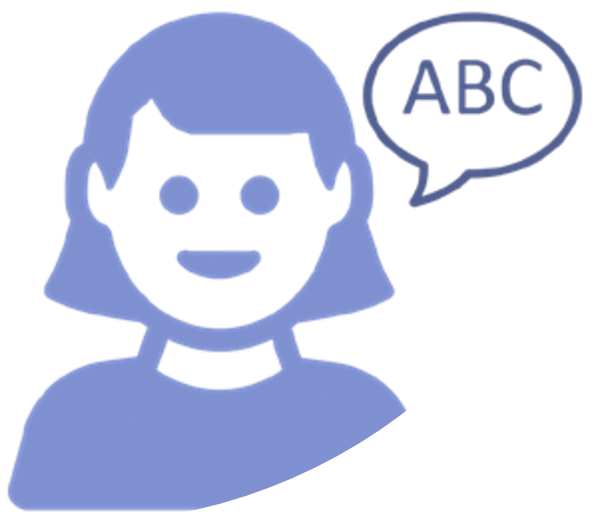 ꤒꤟꤢꤧ꤬ꤒꤥ꤭ꤗꤢ ꤚꤟꤢꤪ꤬ꤔꤟꤤ 

ꤊꤢ꤬ꤛꤢ꤭ ꤘꤣꤔꤌꤣ꤬ ꤒꤢ꤬ꤊꤛꤢꤩ꤭ ꤒꤣ꤬ꤕꤚꤟꤢꤧ꤬ ꤢ꤬ꤒꤟꤢꤧ꤬ ꤚꤥ꤬ꤚꤛꤢ꤭ ꤜꤟꤢꤩꤊꤜꤥ꤭, ꤢ꤬ꤔꤢ꤬ꤢ꤬ꤜꤢꤧ꤭, ꤙꤢꤧ꤬ꤊꤛꤢꤔꤢ ꤕꤚꤟꤢꤧ꤬ꤗꤢꤪ꤬ ꤕꤚꤟꤢꤧ꤬ꤋꤢꤨ꤭ ꤔꤢ ꤒꤟꤢꤧ꤬ꤡꤢꤪꤙꤢꤨ꤬ꤡꤢꤪꤙꤢꤧ꤭ ꤢ꤬ꤋꤢꤨ꤬ ꤔꤌꤣ꤬ ꤒꤥ꤭ꤙꤢꤧ꤬ ꤟꤢꤩꤙꤢꤧ꤬ ꤔꤟꤤꤘꤢꤦ꤬ ꤔꤢ ꤢ꤬ꤊꤜꤛꤢꤢ꤬ꤊꤜꤥ꤭ ꤘꤣ ꤒꤟꤢꤧ꤬ꤙꤢꤩ꤬ꤐꤟꤢꤦꤙꤢꤩ꤬ꤑꤟꤢ ꤔꤟꤤ ꤔꤌꤣ꤬ ꤒꤢ꤬ꤟꤢꤩ꤬ ꤖꤢꤨꤔꤌꤣ꤬꤯ 

ꤢ꤬ ꤊꤤ꤬ꤘꤢ꤭ ꤞꤌꤣ꤬ꤞꤌꤣ ꤟꤢꤩꤗꤢ꤬ ꤕꤜꤝꤥ꤭ꤡꤛꤣꤔꤟꤤ ꤊꤛꤢ꤭ꤜꤢꤨ꤭ ꤔꤌꤣ꤬꤯ ꤔꤢꤪ꤭ꤟꤢꤩꤙꤢꤧ꤬ ꤊꤟꤢ꤬ꤋꤛꤢꤩ꤭ ꤋꤛꤢꤩ꤭ꤞꤛꤢ ꤟꤤ ꤢꤧ꤬ ꤞꤢꤧꤟꤢꤩꤋꤛꤢꤩ꤭ꤞꤛꤢ ꤢ꤬ꤋꤢꤧ꤭ ꤔꤌꤣ꤬ꤕꤢ꤭꤯ ꤊꤢ꤬ꤛꤢ꤭ ꤘꤣꤔꤌꤣ꤬ ꤒꤣ꤬ꤕꤚꤟꤢꤧ꤬ ꤢ꤬ꤊꤤ꤬ ꤞꤢꤧꤟꤢꤩ ꤒꤥ꤬ ꤟꤢꤩꤗꤢ꤬ ꤔꤢꤪ꤭ꤟꤢꤩ ꤒꤢ꤬ꤘꤢꤦ꤬ꤒꤢꤧ꤭ ꤜꤢꤨ꤭ ꤗꤟꤢꤩ꤯
ꤗꤢꤪ꤬ꤡꤢꤨ (꤂)
꤂.꤃ ꤕꤝꤟꤥ꤭ꤑꤢꤩ꤭ꤑꤢꤩ꤭ ꤗꤛꤢꤓꤛꤢꤩ꤬ ꤕꤜꤝꤥ꤭ꤓꤢꤦ꤭ ꤔꤟꤤꤜꤢꤨ꤭ ꤔꤢ ꤒꤟꤢꤧ꤬ꤘꤛꤢꤩꤟꤢꤧ꤭ꤘꤛꤢꤩꤚꤢꤩ꤬ꤞꤤ꤭ ꤒꤢ꤬ꤟꤢꤩ꤬ - ꤒꤟꤢꤧ꤬ꤗꤟꤢꤩ꤬ꤡꤝꤟꤥ ꤘꤣ ꤢ꤬ꤐꤛꤢꤩ꤬
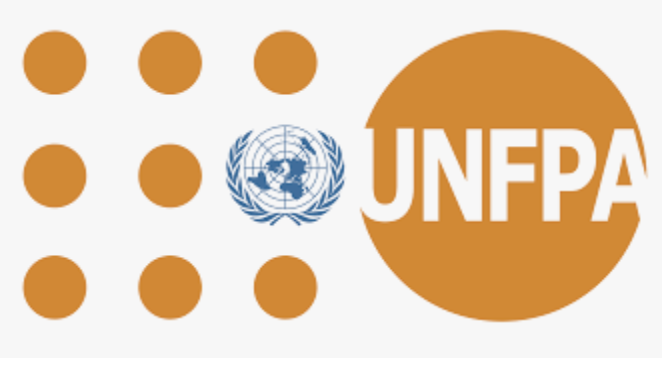 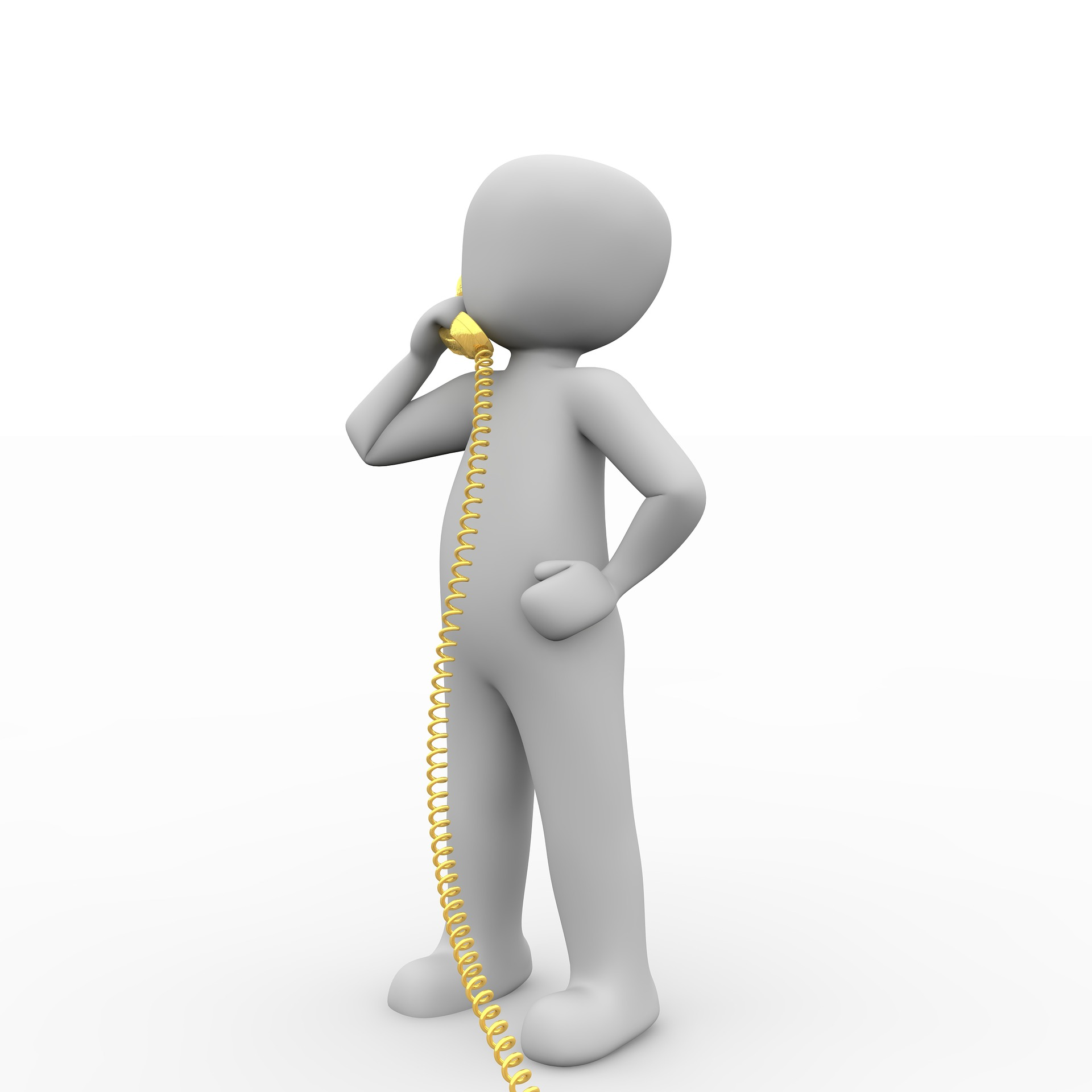 ꤥ꤬ ꤘꤣ ꤢ꤬ꤐꤛꤢꤩ꤬ ꤚꤢꤪ ꤟꤢꤩꤙꤢꤧ꤬ꤕꤜꤝꤥ꤭ꤓꤢꤦ꤭ ꤊꤟꤢ꤬ ꤔꤢ (ꤢ꤬ꤚꤢꤪ ꤟꤢꤩꤔꤢ ꤖꤥ꤭) ꤢ꤬ꤋꤢꤧ꤭
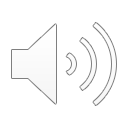 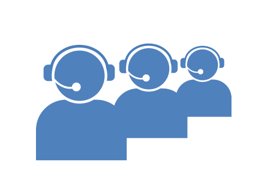 ꤙꤤ ꤔꤟꤢꤧ꤬ ꤡꤢꤓꤛꤢ꤬ ꤟꤢꤩꤙꤢꤧ꤬ꤔꤟꤤ ꤖꤥ꤭ ꤢ꤬ꤋꤢꤧ꤭ ꤔꤌꤣ꤬ ꤙꤢꤧ꤬ꤏꤢꤨ꤬꤬ꤘꤛꤢ꤭ꤚꤟꤢꤩ ꤘꤢꤦ꤬ ꤔꤢ ꤊꤢ꤬ꤛꤢ꤭ ꤘꤣ꤬ꤔꤌꤣ꤬ ꤒꤢ꤬ꤊꤛꤢꤩ꤭ ꤞꤢꤧꤐꤟꤢꤦꤔꤢꤪ꤭ꤢꤩ꤬ ꤔꤟꤤ ꤍꤟꤥ ꤖꤢꤨꤒꤢꤩ꤭ ꤒꤣ꤬ꤡꤣ꤬ ꤒꤢꤩ꤭ ꤔꤌꤣ꤬꤯ 
ꤢ꤬ꤊꤤ꤬ꤘꤢ꤭ ꤜꤥ꤬ꤙꤢꤧ꤬ ꤕꤚꤟꤢꤧ꤬ꤕꤟꤥ꤬ꤓꤢꤩ꤬ꤏꤢꤦ꤬ ꤔꤟꤤ ꤍꤟꤥ ꤛꤢꤩ꤭ ꤟꤢꤩꤚꤢꤪ ꤔꤢꤪ꤭ꤔꤟꤌꤣ꤭ ꤟꤢꤩꤙꤢꤧ꤬ ꤊꤟꤌꤣ꤭ ꤜꤢꤨ꤭ ꤔꤌꤣ꤬꤯ 
ꤙꤤ ꤟꤢꤩꤙꤢꤧ꤬ꤔꤟꤤ ꤖꤥ꤭ ꤢ꤬ꤋꤢꤧ꤭ ꤔꤟꤢꤧ꤬ ꤊꤤ꤬ꤞꤢꤧꤑꤢꤩ꤭ ꤒꤟꤢ꤭ꤒꤟꤢꤩ꤬ꤚꤛꤢ ꤜꤢꤨ꤭ꤒꤢꤧ꤭ꤒꤥ꤬ ꤟꤢꤩꤗꤢ꤬ ꤏꤢꤨ꤬ꤘꤛꤢ꤭ ꤊꤟꤢ꤬ꤋꤛꤢꤩ꤭ꤕꤜꤥ꤭ꤞꤛꤢ ꤜꤢꤨ꤭ ꤖꤢꤨ ꤔꤟꤢꤧ꤬ ꤞꤢꤧꤑꤢꤩ꤭ꤞꤢꤦ ꤒꤟꤢꤧ꤬ ꤔꤌꤣ꤬ ꤒꤢ꤬ꤟꤢꤩ꤬ ꤒꤥ꤬ꤗꤢ꤬ꤔꤢ ꤔꤟꤢꤧ꤬ ꤔꤟꤤꤟꤌꤣ꤭ꤚꤛꤢꤒꤥ꤬ ꤔꤌꤣ꤬ ꤒꤢ꤬ꤟꤢꤩ꤬ ꤖꤢꤨꤔꤌꤣ꤬꤯ 
ꤢ꤬ꤚꤢꤪ “ꤔꤟꤢꤧ꤬ ꤞꤢꤧꤟꤢꤩ ꤒꤟꤢꤧ꤬ ꤛꤢꤩ꤭ ꤢ꤬ꤋꤢꤧ꤭ ꤔꤌꤣ꤬ꤗꤢ꤬ ꤢ꤬ꤞꤛꤢꤔꤢ ꤔꤟꤢꤧ꤬ ꤞꤢꤧꤟꤢꤩ ,,,,,,,,,,,, ꤖꤢꤨꤛꤢꤩ꤭ ꤢꤧ꤬ ꤠꤢ꤭ ꤞꤢꤧꤑꤢꤩ꤭ ꤒꤟꤢ꤭ꤒꤟꤢꤩ꤬ꤚꤛꤢ ꤒꤥ꤬꤯ ꤟꤢꤩꤏꤥ꤬ꤕꤜꤥ꤭ꤋꤛꤢꤩ꤭ꤞꤛꤢꤗꤛꤢ ꤛꤢꤩ꤭ ꤒꤣ꤬ꤡꤣ꤬ ꤗꤢ꤬ ꤢ꤬ꤔꤟꤤ ꤟꤟꤢꤧ꤭?”꤯
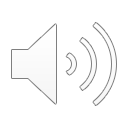 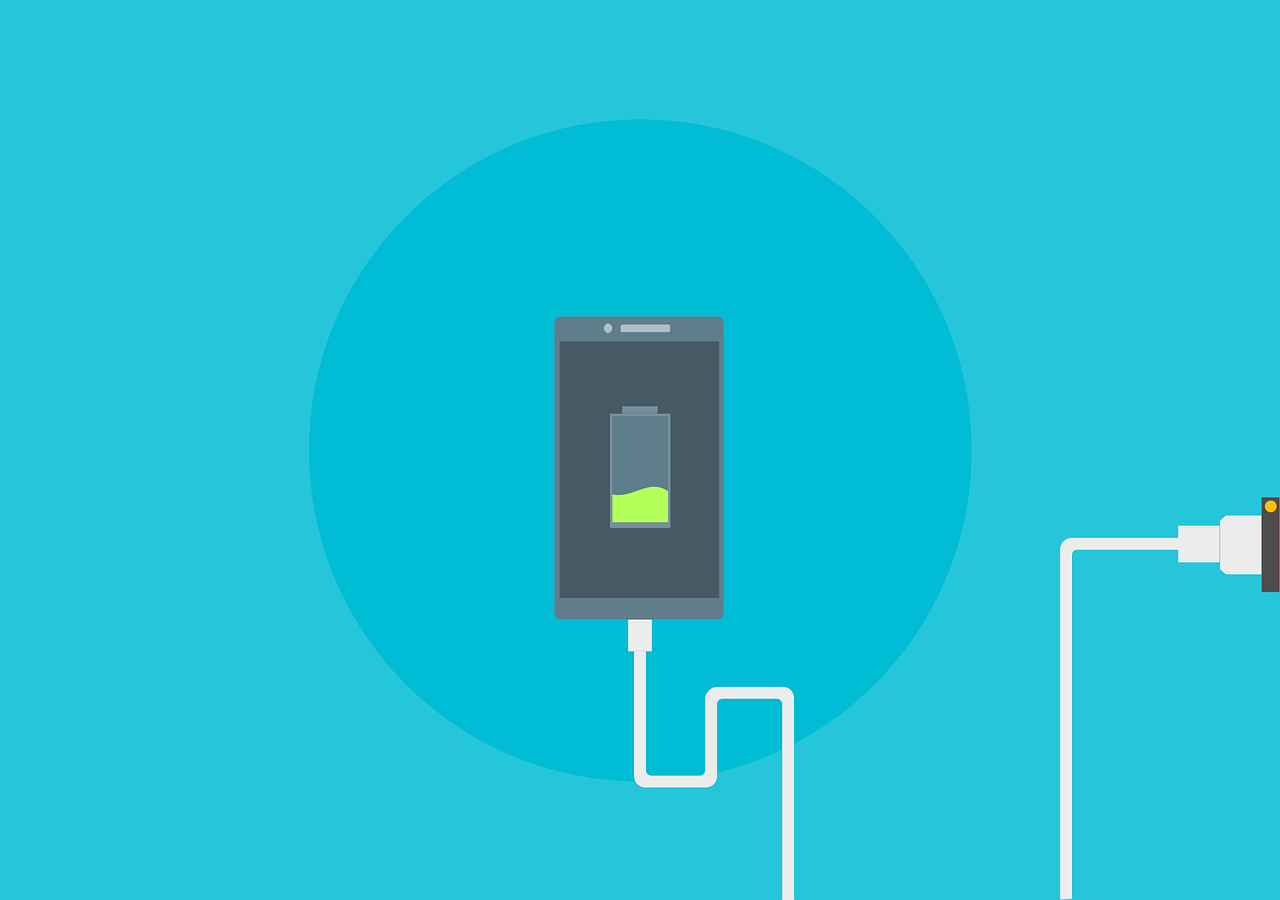 ꤥ꤬ ꤘꤣ ꤢ꤬ꤐꤛꤢꤩ꤬ ꤚꤢꤪ ꤜꤟꤢꤩꤗꤟꤢꤩ꤬ꤡꤝꤟꤥꤙꤢꤧ ꤊꤟꤌꤣ꤭ ꤢ꤬ꤑꤢꤩ꤭  ꤟꤢꤩꤗꤢ꤬ ꤒꤟꤢꤧ꤬ꤒꤢ꤬ꤚꤤ꤬ ꤥ꤬ꤔꤟꤤ ꤔꤟꤢꤧ꤬ ꤜꤟꤢꤩꤟꤢꤩꤙꤢꤧ꤬ ꤖꤥ꤭ ꤢ꤬ꤑꤢꤩ꤭ ꤔꤟꤢꤧ꤬ꤔꤟꤢꤩ ꤔꤟꤤꤘꤢꤦ꤬ ꤔꤢ ꤊꤢ꤬ꤛꤢ꤭ ꤘꤣ ꤔꤌꤣ꤬ ꤒꤢ꤬ꤊꤛꤢꤩ꤭ ꤟꤢꤩꤗꤢ꤬ ꤢ꤬ꤚꤛꤢꤜꤣꤘꤢꤦ꤬ ꤖꤢꤨꤔꤌꤣ꤬꤯ 
ꤘꤛꤢꤩꤥ꤬ꤜꤣꤙꤢ꤭ ꤘꤢꤦ꤬ ꤜꤟꤢꤩꤟꤢꤩꤙꤢꤧ꤬ ꤖꤥ꤭ ꤔꤢ ꤢꤧ꤬ꤞꤤ꤭ ꤢ꤬ꤑꤢꤩ꤭ ꤖꤢꤨꤔꤌꤣ꤬꤯ (ꤢ꤬ꤚꤢꤪ - ꤘꤛꤢ꤬ꤔꤟꤌꤣ꤭ ꤜꤣꤙꤢ꤭ ꤖꤥ꤭ꤚꤢꤦ꤭, ꤖꤥ꤭ꤟꤢꤧ꤭ꤞꤤ꤭ ꤒꤢ꤬ꤟꤢꤩ꤬ )
ꤊꤤ꤬ꤘꤢ꤭ꤔꤢ ꤢꤧ꤬ꤞꤤ꤭ ꤢꤧꤟꤛꤢ꤭ꤚꤟꤢꤩ ꤖꤥ꤭ ꤟꤢꤩꤗꤢ꤬ ꤚꤢ꤭ꤗꤢ ꤔꤟꤤꤊꤛꤢ꤭ ꤢꤧ꤬ꤞꤤ꤭ ꤖꤥ꤭ ꤗꤝꤟꤤ꤬ ꤔꤌꤣ꤬꤯ ꤒꤢꤦꤚꤢꤪ ꤢꤧ꤬ꤞꤤ꤭ ꤖꤥ꤭ ꤊꤤ꤬ꤒꤟꤢ꤭ꤊꤛꤢ꤭ ꤟꤢꤩꤗꤢ꤬ ꤔꤟꤢꤧ꤬ ꤢꤧꤊꤟꤢ꤬ꤋꤛꤢꤩ꤭ ꤡꤟꤛꤢ ꤢꤧ꤬ꤞꤤ꤭ ꤖꤢꤨꤔꤌꤣ꤬꤯
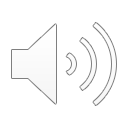 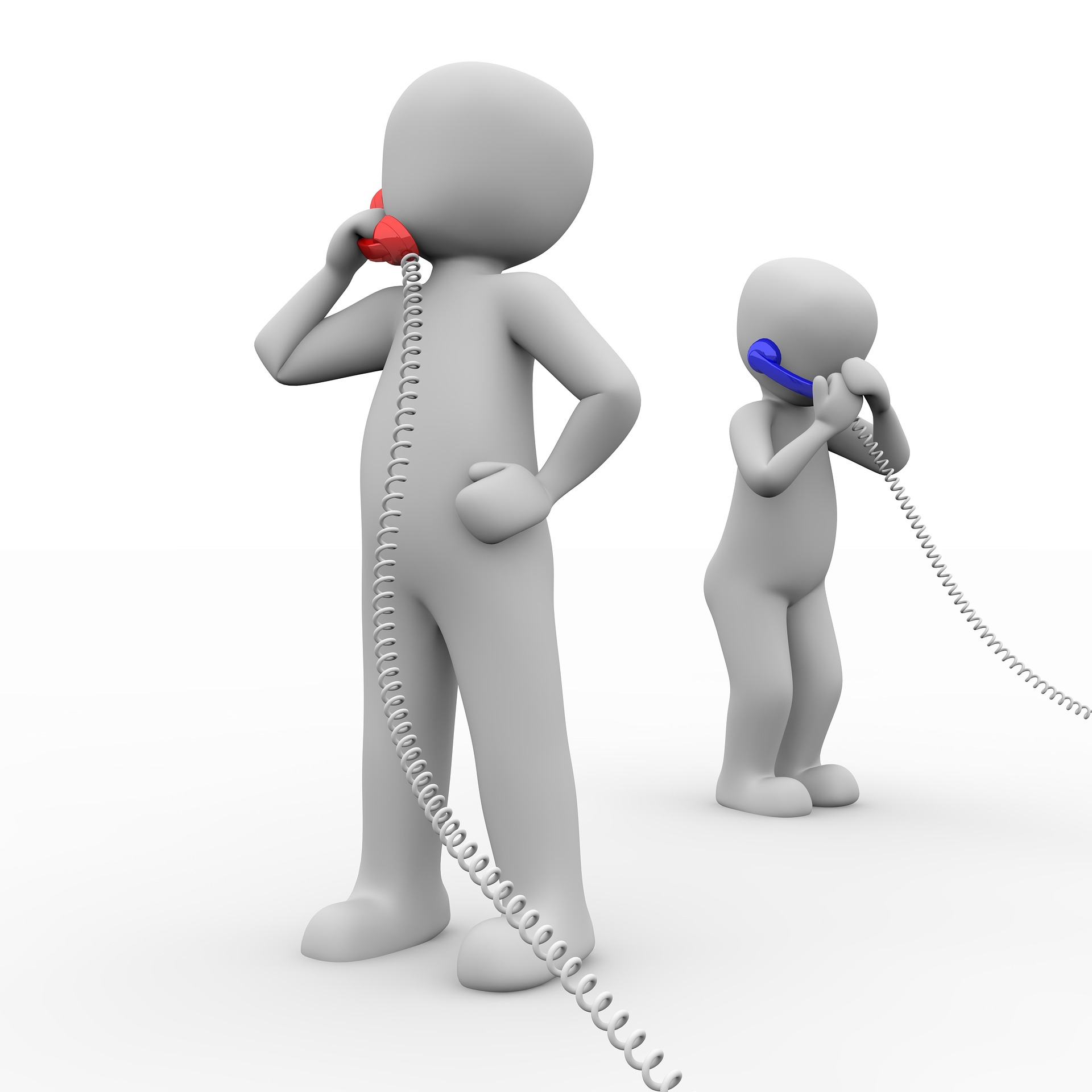 ꤙꤤ ꤔꤟꤢꤧ꤬ ꤟꤢꤩꤙꤢꤧ꤬ ꤜꤢ꤬ꤏꤢ꤭ꤔꤟꤤ ꤒꤟꤢꤧ꤬ꤒꤢ꤬ꤚꤤ꤬ ꤒꤣ꤬ꤡꤣ꤬ ꤔꤢ ꤢꤧ꤬ꤞꤤ꤭ ꤢ꤬ꤋꤢꤧ꤭ ꤔꤌꤣ꤬ ꤒꤥ꤭ꤙꤢꤧ꤬ ꤏꤢꤨ꤬ꤘꤛꤢ꤭ꤚꤟꤢꤩꤜꤣ ꤊꤢ꤬ꤛꤢ꤭ ꤘꤣꤔꤌꤣ꤬ ꤒꤢ꤬ꤊꤛꤢꤩ꤭ ꤒꤣ꤬ꤕꤚꤟꤢꤧ꤬ ꤞꤢꤧꤐꤟꤢꤦ ꤟꤢꤩꤙꤢꤧ꤬ꤗꤢ꤬ ꤢ꤬ꤔꤟꤤ ꤟꤟꤢꤧ꤭ ꤢ꤬ꤔꤟꤤꤒꤥ꤬ ꤟꤟꤢꤧ꤭ ꤖꤢꤨꤔꤌꤣ꤬꤯ ꤢ꤬ꤚꤢꤪ “ ꤠꤢ꤭ ꤞꤢꤧꤐꤟꤢꤦ ꤟꤢꤩꤙꤢꤧ꤬ ꤔꤟꤢꤧ꤬ ꤔꤢ ꤔꤟꤢꤧ꤬ ꤒꤟꤢꤧ꤬ꤥ꤬ꤏꤛꤥ꤬ꤥ꤬ꤕꤚꤛꤢ꤭ ꤢ꤬ꤑꤢꤩ꤭ ꤚꤢꤪ ꤠꤢ꤭ ꤢꤧꤟꤛꤢ꤭ ꤔꤟꤢꤧ꤬ ꤖꤥ꤭꤯ ꤜꤟꤢꤩꤟꤢꤩꤙꤢꤧ꤬ ꤖꤥ꤭ ꤢ꤬ꤑꤢꤩ꤭ ꤢ꤬ꤏꤛꤣꤢ꤬ꤋꤢꤧ꤭ ꤥ꤬ ꤟꤟꤢꤧ꤭? ꤒꤟꤢꤧ꤬ꤏꤢꤨ꤬ꤘꤛꤢ꤭ ꤛꤢꤩ꤭ ꤒꤢ꤬ꤟꤢꤩ꤬ ꤗꤢ꤬ ꤟꤢꤩꤏꤢꤦ꤬ꤊꤟꤢ꤬ꤋꤛꤢꤩ꤭ ꤔꤢ ꤢ꤬ꤔꤟꤤ, ꤢ꤬ꤔꤟꤤ ꤒꤥ꤬ ꤖꤢꤨꤔꤌꤣ꤬ ꤗꤢ꤬ ꤢ꤬ꤡꤟꤛꤢꤕꤚꤢꤧ”꤯
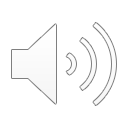 ꤢꤛꤢꤡꤢꤦ ꤗꤟꤢꤩ꤬ꤕꤢ꤬ꤒꤤ ꤔꤟꤤꤘꤢꤦ꤬ ꤒꤟꤢꤧ꤬ꤏꤢꤨꤏꤤ꤭ꤏꤢꤨꤏꤢꤞꤤ꤭, ꤒꤟꤢꤧ꤬ꤗꤢ꤬ꤟꤢꤪꤗꤢ꤬ꤟꤛꤢ꤭ꤞꤤ꤭ ꤒꤢ꤬ꤟꤢꤩ꤬ ꤔꤌꤣ꤬꤯ ꤢ꤬ꤚꤢꤪ ꤟꤢꤩꤔꤟꤤꤡꤟꤛꤢꤘꤢꤦ꤬ ꤔꤢ “ꤔꤟꤢꤧ꤬ ꤟꤢꤩꤙꤢꤧ꤬ ꤔꤌꤣ꤬ ꤔꤟꤤꤟꤌꤣ꤭ꤚꤛꤢꤒꤟꤢ ꤒꤥ꤬, ꤡꤛꤣ ꤥ꤬ ꤒꤢ꤬ꤖꤢ꤭ ꤟꤢꤩꤙꤢꤧ꤬ꤗꤛꤢ ꤘꤣ ꤋꤢ꤭ꤜꤟꤢꤩ ꤘꤣ ꤢ꤬ꤚꤟꤌꤣ꤬ ꤒꤣ꤬ꤖꤥ꤬ ꤗꤢ꤬ ꤢ꤬ꤔꤟꤤ ꤕꤚꤢꤧꤟꤟꤢꤧ꤭?” ꤖꤢꤨꤔꤌꤣ꤬꤯ ꤔꤟꤢꤧ꤬ꤔꤟꤢꤩ ꤔꤟꤤꤘꤢꤦ꤬ ꤔꤌꤣ꤬ꤞꤤ꤭ꤗꤢ꤬ ꤜꤟꤢꤩꤟꤢꤩꤙꤢꤧ꤬ ꤔꤢ ꤢꤨ꤭ꤚꤟꤌꤣ꤭ ꤢ꤬ꤋꤢꤧ꤭ ꤒꤥ꤭ꤙꤢꤧ꤬ ꤡꤛꤣ ꤥ꤬ ꤔꤟꤤꤘꤢꤦ꤬ ꤔꤢ ꤋꤢ꤭ꤜꤟꤢꤩ ꤘꤣ ꤢ꤬ꤞꤌꤣ꤬ꤢ꤬ꤊꤚꤟꤢꤩ꤭ ꤒꤣ꤬ꤖꤥ꤬ ꤖꤢꤨꤔꤌꤣ꤬꤯
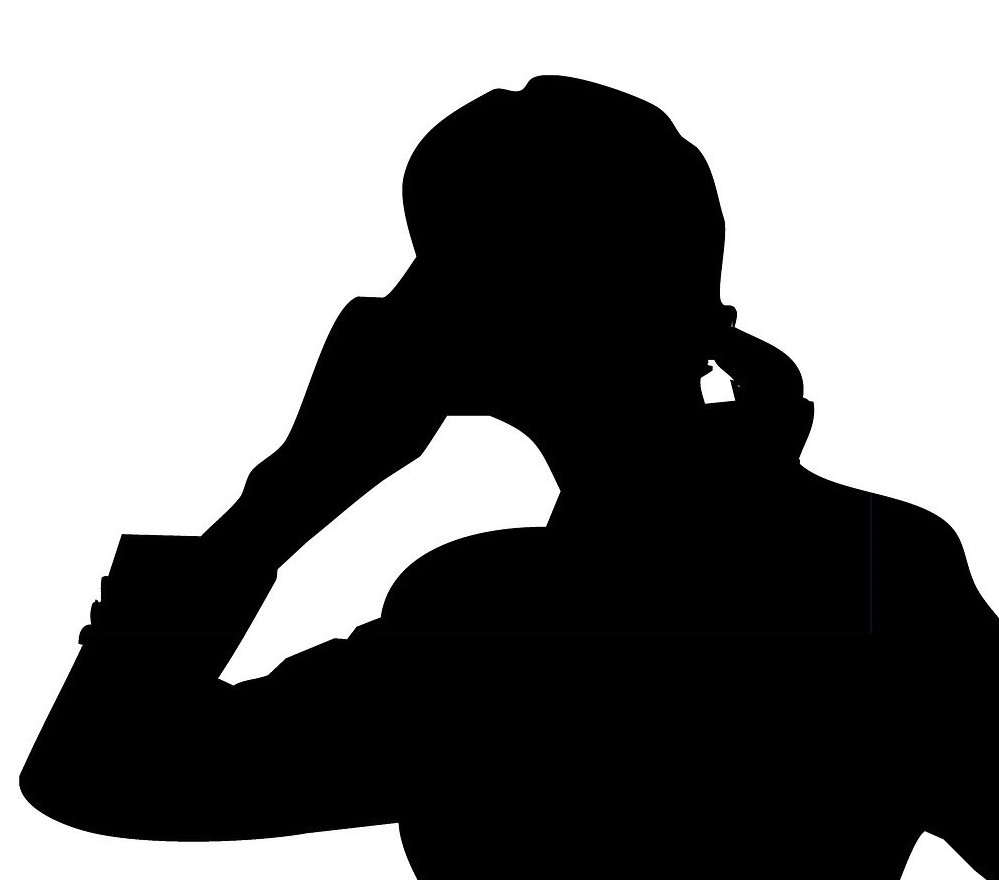 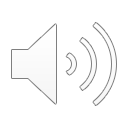 ꤙꤤ ꤔꤟꤢꤧ꤬ ꤟꤢꤩꤙꤢꤧ꤬ ꤗꤛꤢꤓꤛꤢꤩ꤬ꤒꤟꤢ꤭ꤒꤥ꤭ꤔꤟꤤ ꤔꤢ ꤜꤢꤨ꤭ ꤗꤢꤧ꤬ꤞꤢꤧ꤬ ꤢ꤬ꤋꤢꤧ꤭ ꤟꤢꤩꤔꤌꤣ꤬ꤗꤢ꤬ ꤜꤟꤢꤩꤘꤛꤢꤩꤓꤢꤩ꤬ ꤜꤟꤌꤣ꤭ꤙꤢꤧ꤬ꤔꤢ ꤒꤟꤢꤧ꤬ꤞꤢꤧꤑꤢꤩ꤭ꤔꤟꤤ ꤒꤥ꤬ꤗꤢ꤬ꤔꤢ ꤒꤟꤢꤧ꤬ꤞꤢꤧꤐꤟꤢꤪ꤬ꤔꤟꤤ ꤟꤢꤩꤔꤌꤣ꤬ꤗꤢ꤬ ꤔꤢꤪ꤭ꤢꤩ꤬ ꤔꤟꤤꤡꤟꤛꤢ ꤘꤢꤦ꤬ ꤔꤢ ꤍꤟꤥꤞꤢꤧ꤬ ꤗꤟꤢꤒꤥ꤬ꤙꤢꤧ꤬ꤙꤢꤧ꤬ ꤒꤟꤢꤧ꤬ꤡꤟꤛꤢꤘꤢꤧ꤬ꤕꤜꤝꤥ꤭ꤓꤢꤦ꤭ ꤘꤣ ꤢ꤬ꤚꤟꤌꤣ꤬ ꤒꤣ꤬ꤡꤣ꤬ ꤗꤢ꤬ ꤢ꤬ꤔꤟꤤ ꤕꤚꤢꤧ꤯ 
ꤗꤟꤢꤩ꤬ꤒꤢ꤬ꤊꤜꤛꤢ꤬ ꤔꤟꤤꤡꤟꤛꤢꤘꤢꤦ꤬ ꤒꤟꤢꤧ꤬ꤘꤛꤢꤩꤜꤟꤌꤣ꤭ꤓꤛꤢ꤬ ꤢ꤬ꤘꤢꤨ꤬ꤊꤛꤢꤜꤣ ꤗꤟꤢ ꤔꤟꤢꤧ꤬ ꤒꤢ꤬ꤜꤢ꤭ ꤕꤚꤟꤢ꤬ꤏꤛꤥ꤬ ꤕꤚꤟꤢ꤬ꤕꤢ꤬ꤒꤤ ꤞꤤ꤭ ꤔꤌꤣ꤬ ꤒꤢ꤬ꤟꤢꤩ꤬ ꤖꤢꤨꤔꤌꤣ꤬꤯ ꤒꤥ꤬ꤗꤢ꤬ꤔꤢ ꤙꤤ ꤔꤟꤢꤧ꤬ ꤏꤢꤨ꤬ꤘꤛꤢ꤭ꤔꤟꤤ ꤒꤟꤢꤧ꤬ꤏꤢꤨ꤬ꤘꤛꤢ꤭ ꤢ꤬ꤓꤌꤣ꤭ꤢ꤬ꤋꤢꤧ꤭ ꤔꤌꤣ꤬ ꤟꤢꤩꤙꤢꤧ꤬ꤕꤚꤟꤢ꤬ꤓꤛꤢ꤬ꤏꤛꤥ꤬ ꤔꤟꤤ ꤖꤢꤨꤔꤌꤣ꤬ ꤗꤢ꤬ ꤢ꤬ꤡꤟꤛꤢꤕꤚꤢꤧꤕꤚꤢꤧ꤯
ꤜꤟꤢꤩꤘꤛꤢꤩꤜꤟꤌꤣ꤭ꤓꤛꤢ꤬ ꤔꤟꤤꤊꤟꤌꤣ꤭ ꤊꤢ꤬ꤛꤢ꤭ ꤘꤣ꤬ꤔꤌꤣ꤬ ꤒꤢ꤬ꤊꤛꤢꤩ꤭ ꤒꤟꤢꤧ꤬ꤞꤢꤧꤕꤜꤢꤪ꤬ ꤋꤛꤢꤙꤢꤧ꤬ꤞꤤ꤭ꤔꤌꤣ꤬ ꤒꤢ꤬ꤟꤢꤩ꤬ ꤢ꤬ꤑꤢꤩ꤭ ꤟꤢꤩꤔꤌꤣ꤬ꤗꤢ꤬ ꤢ꤬ꤜꤥ꤬ꤔꤢ ꤟꤢꤩꤙꤢꤧ꤬ꤓꤢꤩ꤬ꤔꤢ ꤍꤟꤥꤞꤢꤧ꤬ ꤖꤢꤨꤔꤌꤣ꤬ ꤗꤟꤢꤒꤥ꤬ ꤔꤟꤤꤘꤢ꤭ꤒꤟꤢ꤭ꤒꤟꤢ꤭ꤒꤟꤢꤩ꤬ꤒꤟꤢꤩ꤬ꤚꤛꤢ ꤕꤢꤩꤜꤢꤨ꤭ ꤔꤌꤣ꤬ꤗꤢ꤬ ꤢ꤬ꤔꤟꤤꤕꤚꤢꤧ꤯ ꤢ꤬ꤚꤢꤪ -  
ꤞꤌꤣꤞꤌꤣ ꤥ꤬ꤔꤟꤤ ꤕꤢꤩꤜꤢꤨ꤭
ꤟꤢꤩꤙꤢꤧ꤬ꤕꤚꤛꤢ꤭ ꤔꤟꤤ ꤍꤟꤥ ꤒꤥ꤬ꤗꤢ꤬ꤔꤢ ꤟꤢꤩꤙꤢꤧ꤬ ꤕꤚꤟꤢ꤬ꤓꤢꤩ꤬ꤏꤛꤥ꤬ꤔꤟꤤ
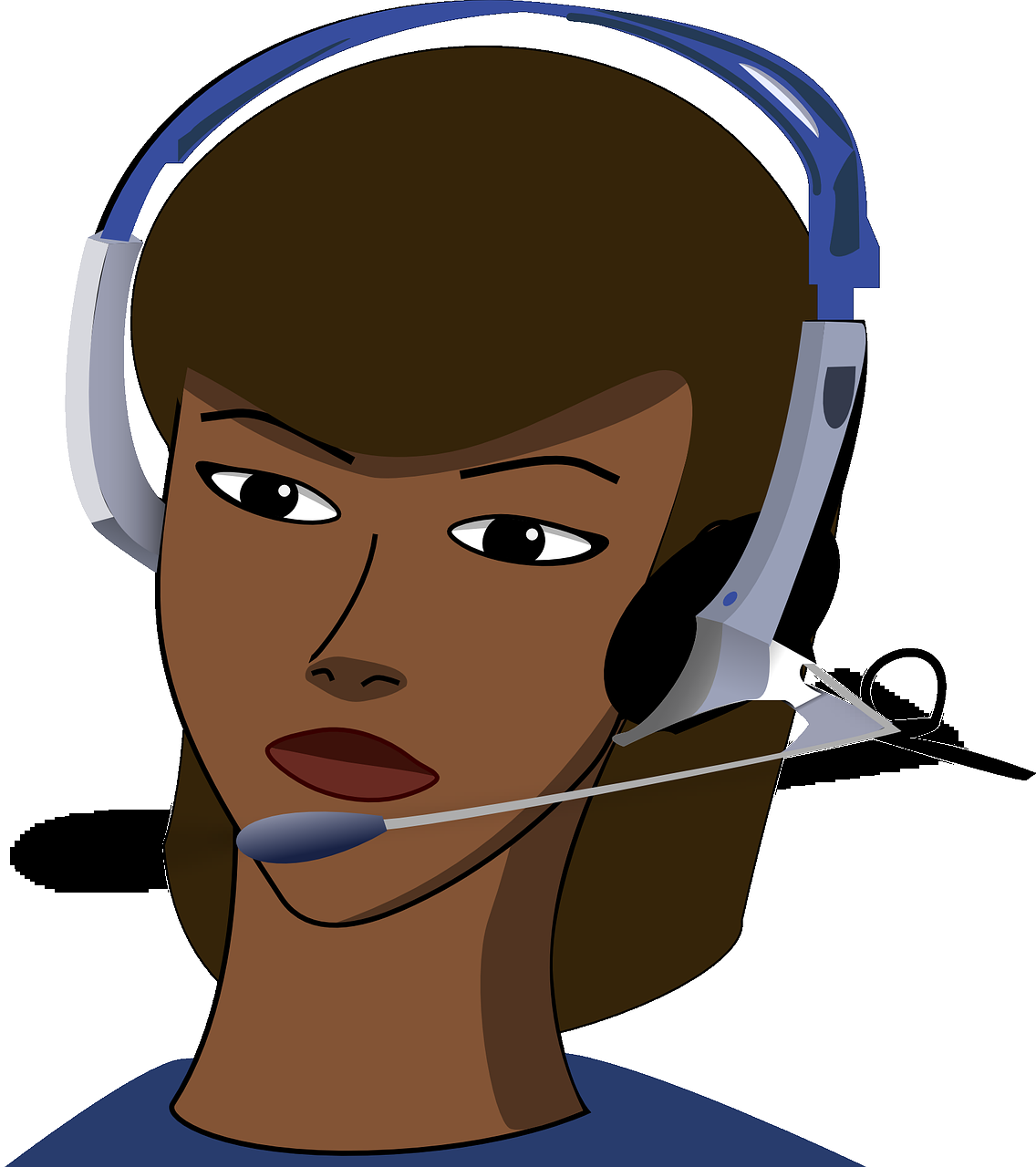 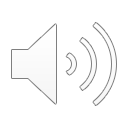 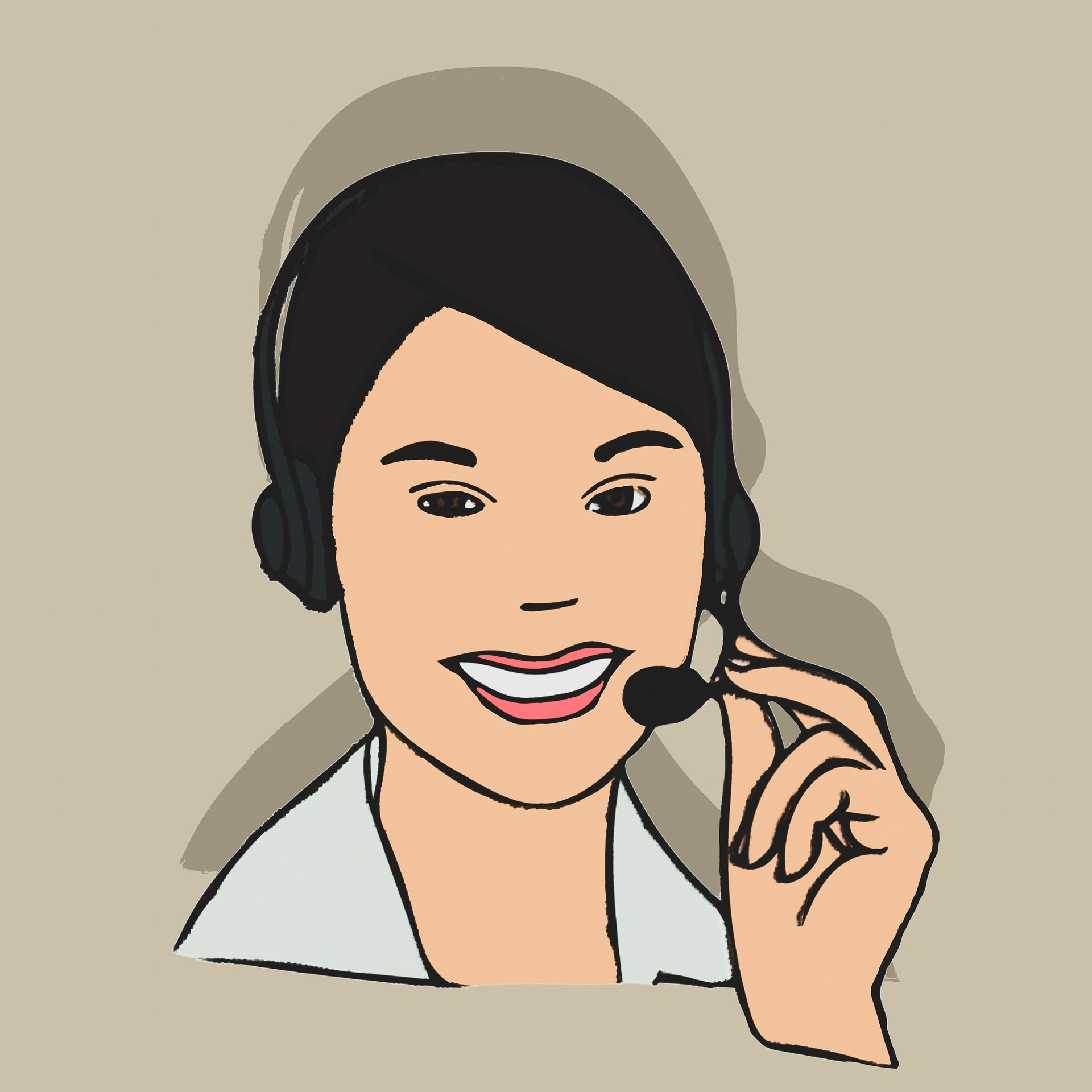 ꤊꤢ꤬ꤛꤢ꤭ ꤘꤣꤔꤌꤣ꤬ ꤒꤢ꤬ꤊꤛꤢꤩ꤭ ꤊꤤ꤬ ꤥ꤬ꤞꤌꤣ꤬ ꤊꤛꤢ꤭ ꤟꤢꤩꤗꤢ꤬ ꤥ꤬ꤕꤟꤢꤪ ꤔꤟꤤꤜꤢꤨ꤭ ꤒꤢ꤬ꤕꤜꤌꤣ꤬ꤖꤢꤨ ꤖꤢꤨꤔꤌꤣ꤬꤯ ꤊꤤ꤬ ꤥ꤬ꤞꤌꤣ꤬ꤊꤛꤢ꤭ ꤖꤢꤨꤔꤌꤣ꤬ ꤟꤢꤩꤗꤢ꤬ ꤔꤟꤢꤧ꤬ ꤒꤥ꤭ꤙꤢꤧ꤬ ꤟꤢꤩꤔꤟꤤ ꤙꤢꤩꤜꤢꤨ꤭ ꤍꤟꤥꤞꤤ꤭ ꤒꤢ꤬ꤟꤢꤩ꤯ ꤢ꤬ꤚꤢꤪ - “ꤢ꤬ꤔꤟꤤꤕꤚꤢꤧ, ꤖꤛꤢꤩꤔꤟꤤ ꤢ꤬ꤏꤛꤣꤢ꤬ꤋꤢꤧ꤭ ꤔꤌꤣ꤬”꤯ “ꤠꤢ꤭ ꤥ꤬ꤕꤟꤢꤪ ꤔꤟꤤꤘꤢꤦ꤬ ꤔꤟꤢꤧ꤬ ꤒꤟꤌꤣꤘꤣ ꤏꤛꤢꤩ ꤔꤟꤢꤧ꤬ ꤞꤢꤧꤟꤢꤩꤞꤛꤢ ꤢ꤬ꤋꤢꤧ꤭ ꤔꤌꤣ꤬ꤕꤢ꤭”, ꤖꤢꤨ ꤛꤢꤩ꤭ ꤔꤌꤣ꤬ ꤒꤢ꤬ꤟꤢꤩ꤬꤯
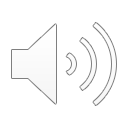 ꤊꤤ꤬ꤡꤟꤛꤢ ꤟꤢꤩꤗꤢ꤬ ꤗꤟꤢꤩ꤬ꤔꤟꤤ ꤘꤢꤦ꤬ ꤔꤢ ꤙꤤ ꤔꤟꤢꤧ꤬ ꤟꤢꤩꤙꤢꤧ꤬ ꤢ꤬ꤋꤢꤧ꤭ ꤜꤟꤢꤩꤔꤟꤤꤟꤌꤣ꤭ ꤒꤢꤦ ꤔꤟꤢꤧ꤬ ꤒꤢ꤬ꤜꤢ꤭ ꤗꤟꤢꤒꤥ꤬ ꤜꤟꤢꤩꤗꤛꤢꤓꤛꤢꤩ꤬ ꤔꤟꤤ ꤢ꤬ꤑꤢꤩ꤭ ꤒꤥ꤭ꤙꤢꤧ꤬ ꤗꤟꤢꤩ꤬ꤔꤟꤤꤘꤢꤦ꤬ ꤖꤢꤨꤔꤌꤣ꤬꤯ 

ꤒꤣ꤬ꤕꤚꤟꤢꤧ꤬ ꤔꤢ ꤒꤣ꤬ꤕꤚꤟꤢꤧ꤬ ꤊꤤ꤬ ꤗꤛꤢꤓꤛꤢꤩ꤬ꤡꤟꤛꤢ ꤜꤢꤨ꤭ ꤟꤢꤩꤔꤌꤣ꤬ ꤗꤢ꤬ ꤔꤟꤢꤧ꤬ ꤘꤛꤢꤩꤜꤟꤌꤣ꤭ꤓꤛꤢ꤬ ꤔꤟꤤꤡꤟꤛꤢꤊꤜꤢꤪ꤭ ꤘꤢꤦ꤬ ꤔꤢ ꤔꤟꤢꤧ꤬ ꤒꤢ꤬ꤋꤢꤨ꤬ꤊꤢ꤬ꤘꤢ꤭ ꤓꤌꤣ꤭ꤕꤢ꤭ꤚꤢꤪ ꤊꤢ꤬ꤛꤢ꤭ ꤘꤣꤔꤌꤣ꤬ ꤒꤢ꤬ꤊꤛꤢꤩ꤭ ꤗꤢ꤬ ꤢ꤬ꤞꤢꤧꤕꤜꤢꤪ꤬ꤒꤟꤢꤧ꤬ꤋꤛꤢꤙꤢꤧ꤬ ꤔꤌꤣ꤬ ꤢ꤬ꤗꤟꤥ꤬ꤟꤛꤢ꤭ ꤊꤜꤢꤪ꤭ ꤜꤢꤨ꤭ ꤒꤢ꤬ꤊꤤ꤬ꤖꤢꤨ ꤖꤢꤨꤔꤌꤣ꤬꤯
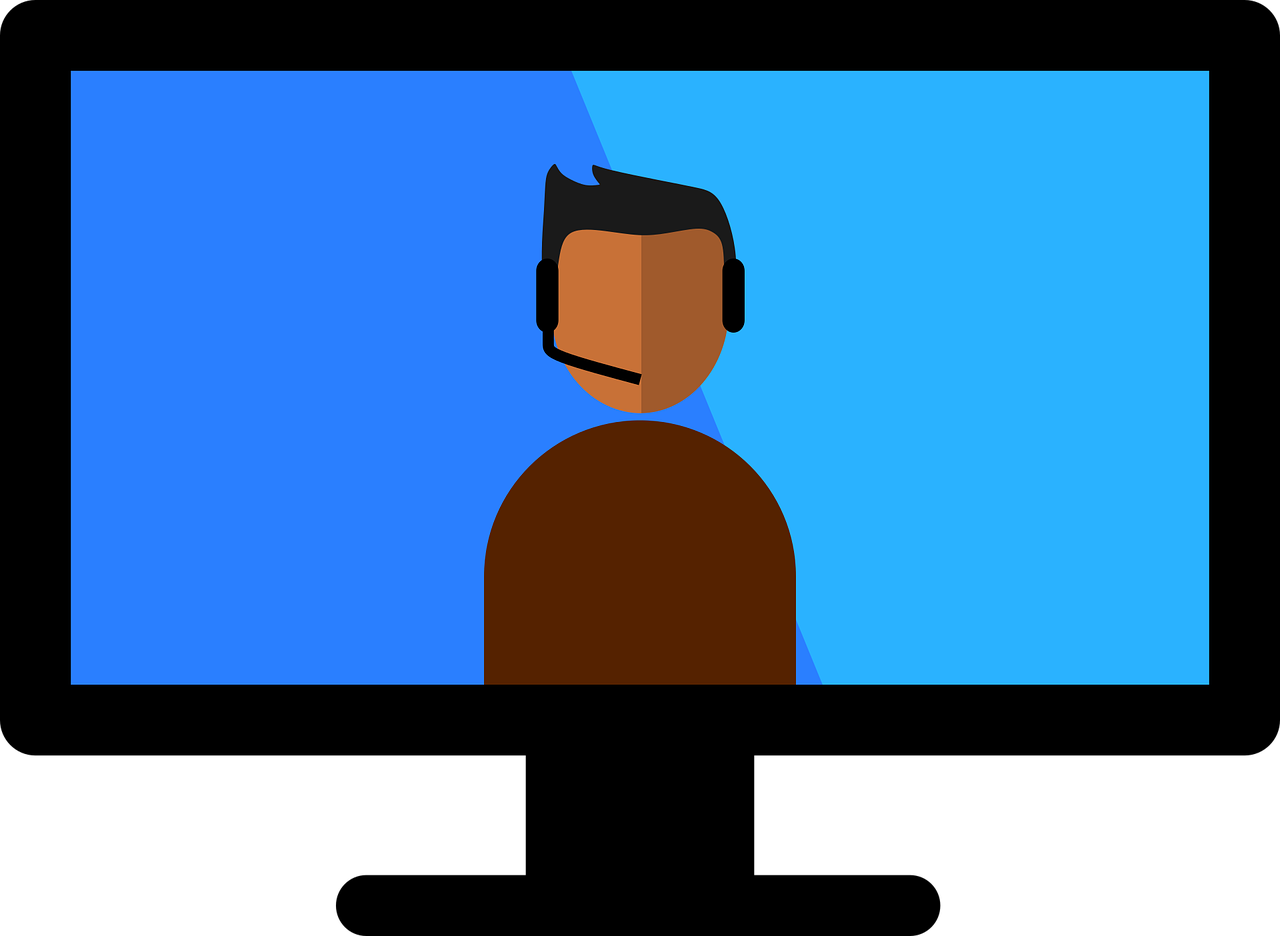 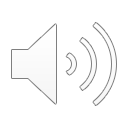 ꤗꤛꤢꤕꤟꤢꤨ꤭ꤖꤛꤢꤩꤞꤛꤥ ꤔꤟꤤ ꤒꤟꤢꤧ꤬ꤥ꤬ꤓꤝꤟꤥ꤭ꤓꤛꤢ꤬ 

ꤒꤟꤢꤧ꤬ꤗꤟꤢꤩ꤬ꤡꤝꤟꤥ ꤘꤣ ꤙꤢꤧ꤬ꤊꤛꤢꤔꤢ ꤞꤢꤧꤕꤜꤢꤪ꤬ ꤕꤚꤟꤢꤧ꤬ꤜꤟꤢꤨ꤬ꤚꤢꤩ꤬ ꤒꤟꤢꤧ꤬ꤡꤟꤛꤢꤘꤢꤧ꤬ꤞꤢ꤭ꤚꤛꤢ꤭
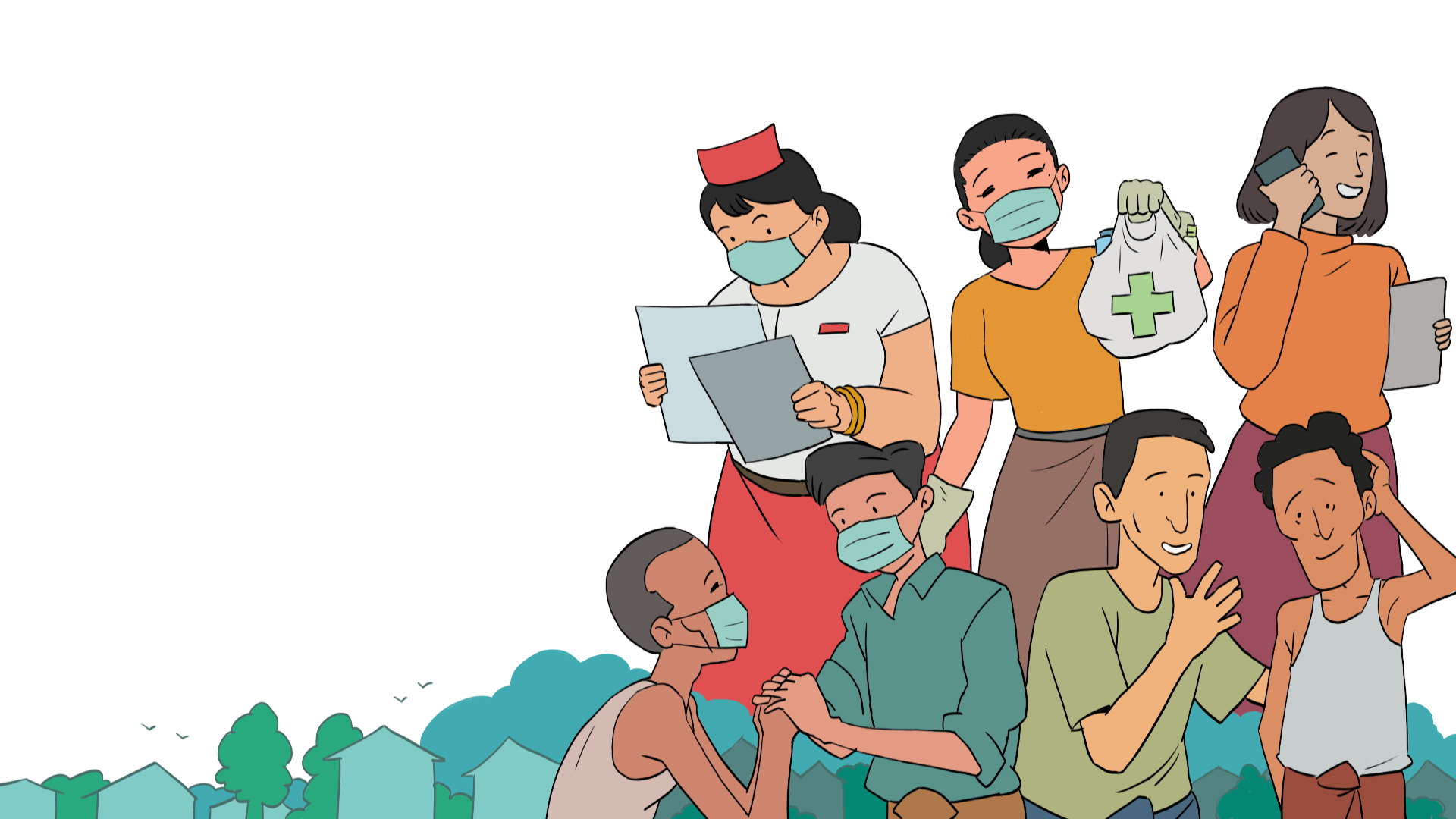 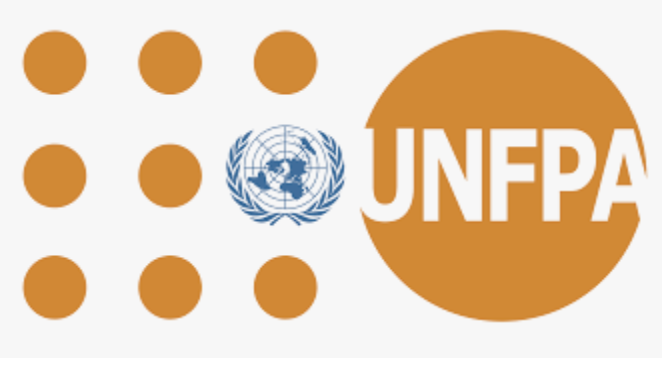 ꤗꤛꤢꤕꤟꤢꤨ꤭ ꤖꤛꤢꤩꤞꤛꤥꤗꤛꤢ ꤊꤢ꤬ꤛꤢ꤭ ꤘꤣ ꤢ꤬ ꤥ꤬ ꤐꤛꤢꤩ꤬ ꤒꤣ꤬ꤕꤚꤟꤢꤧ꤬ꤕꤚꤟꤢꤧ꤬ ꤔꤌꤣ꤬ ꤤꤖꤛꤢꤨ꤬ ꤗꤟꤢꤩ꤬ꤡꤝꤟꤥ ꤔꤟꤤꤜꤢꤨ꤭ ꤖꤢꤨꤒꤢꤩ꤭ ꤔꤌꤣ꤬ꤕꤥ꤯
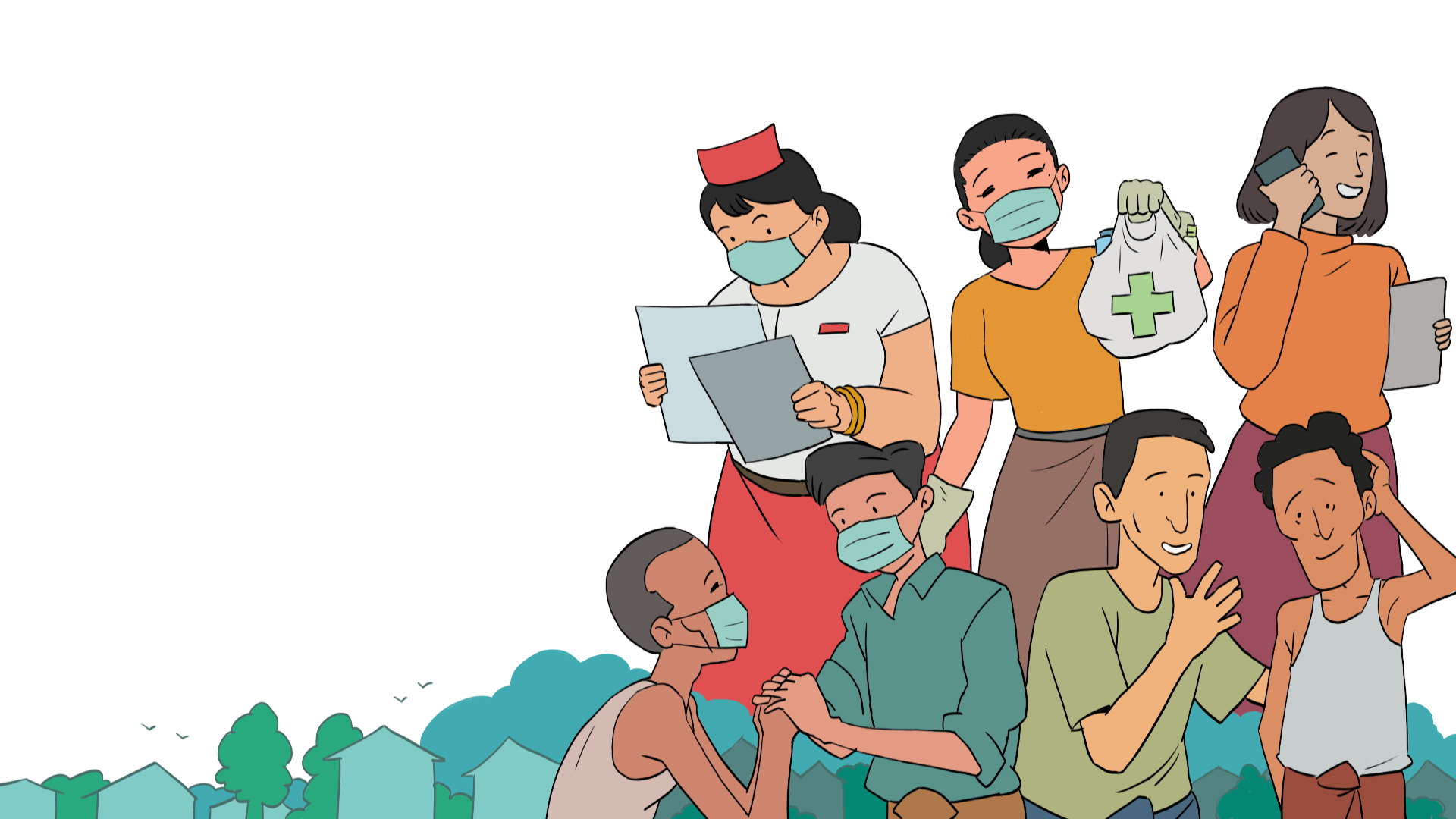 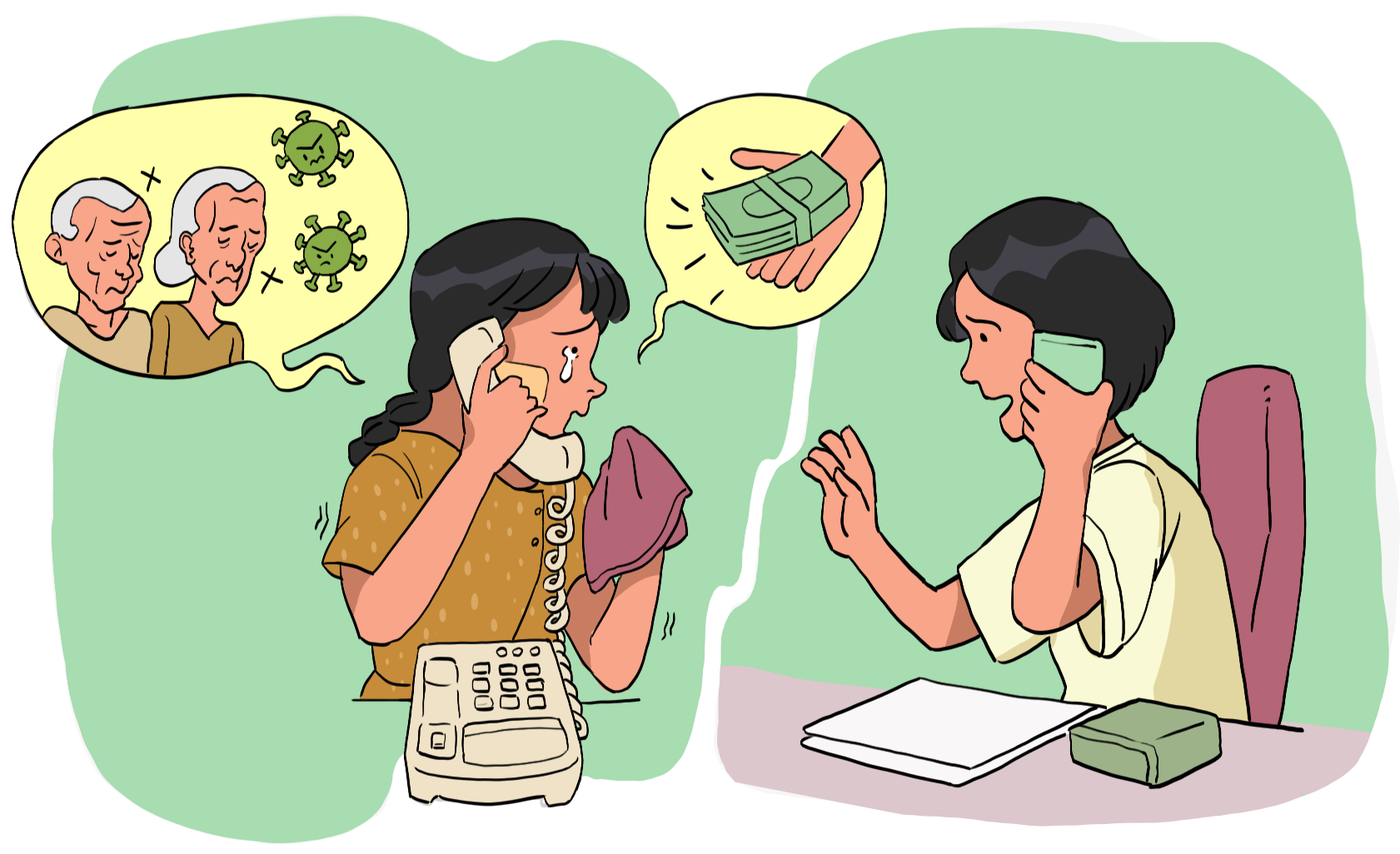 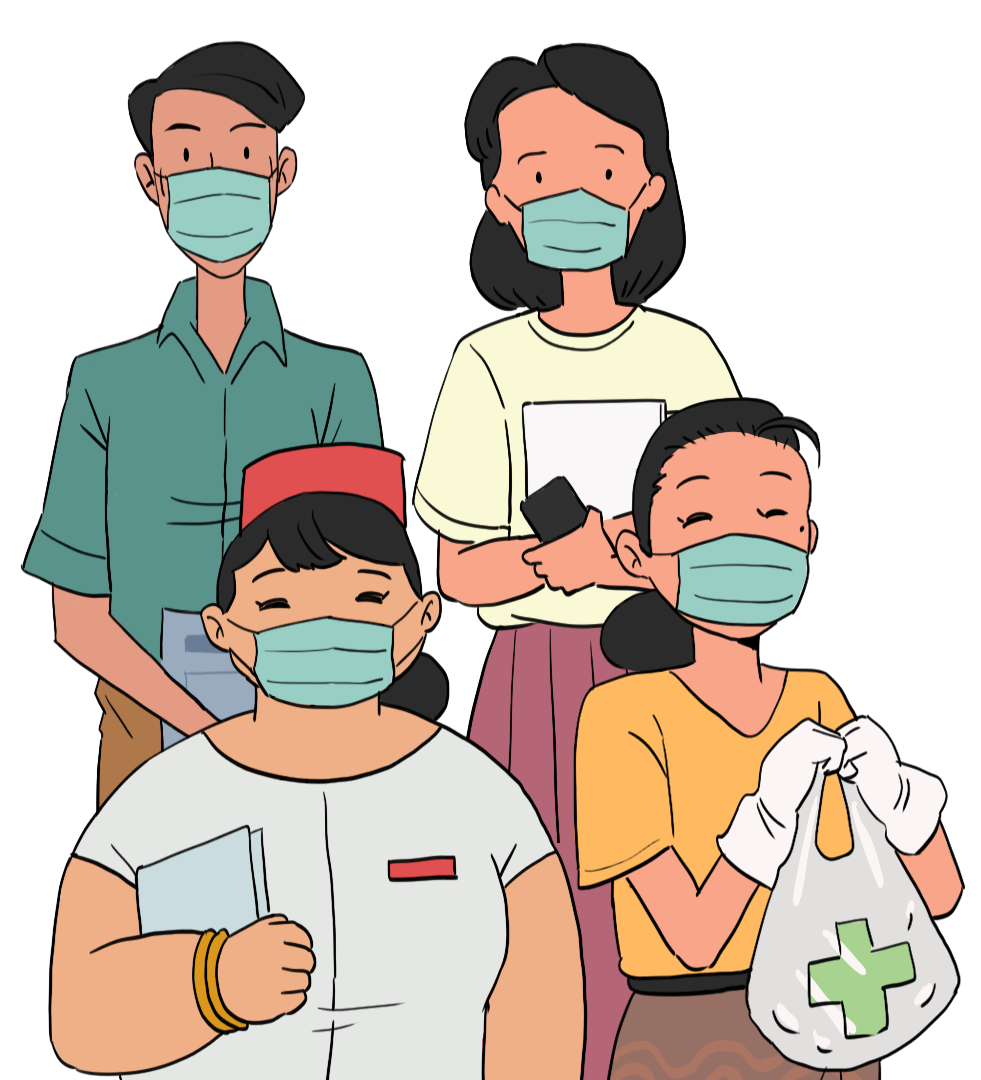 ꤒꤟꤢꤧ꤬ꤗꤛꤢꤕꤟꤢꤨ꤭ ꤖꤛꤢꤩꤞꤛꤥ ꤔꤟꤤ ꤒꤟꤢꤧ꤬ꤥ꤬ꤓꤝꤟꤥ꤭ꤓꤛꤢ꤬

ꤒꤟꤢꤧ꤬ꤗꤟꤢꤩ꤬ꤡꤝꤟꤥ ꤘꤣ ꤙꤢꤧ꤬ꤊꤛꤢꤔꤢ ꤞꤢꤧꤕꤜꤢꤪ꤬ ꤕꤚꤟꤢꤧ꤬ꤜꤟꤢꤨ꤬ꤚꤢꤩ꤬ ꤒꤟꤢꤧ꤬ꤡꤟꤛꤢꤘꤢꤧ꤬ꤞꤢ꤭ꤚꤛꤢ꤭
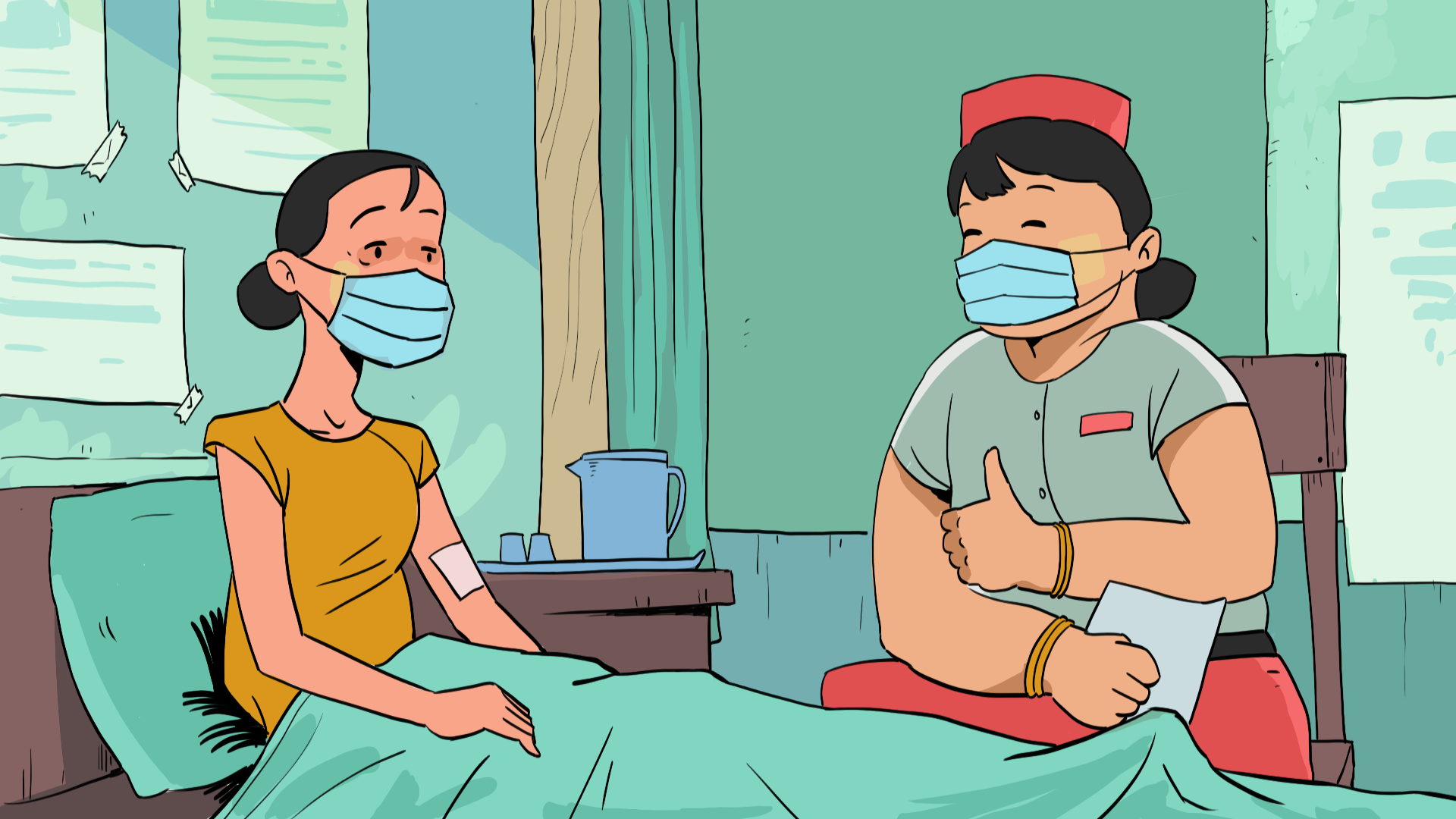 ꤗꤢꤪ꤬ꤡꤢꤨ (꤂) 
ꤓꤌꤣ꤭ꤊꤛꤢ꤭ꤟꤢꤪ
ꤗꤛꤢꤕꤟꤢꤨ꤭ꤖꤛꤢꤩꤞꤛꤥ ꤕꤜꤢꤩ꤬ꤟꤛꤢ꤭ ꤕꤥ - ꤗꤢꤪ꤬ꤡꤢꤨ (꤃)
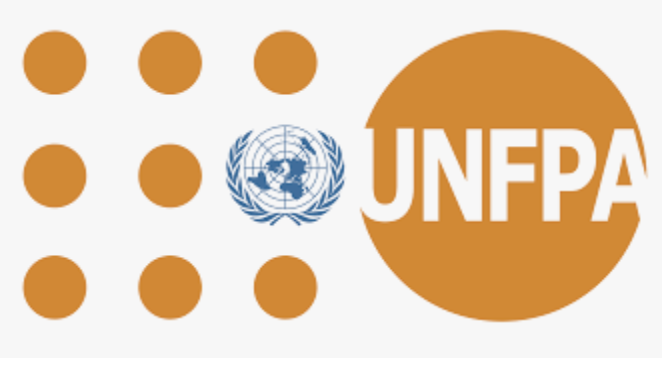